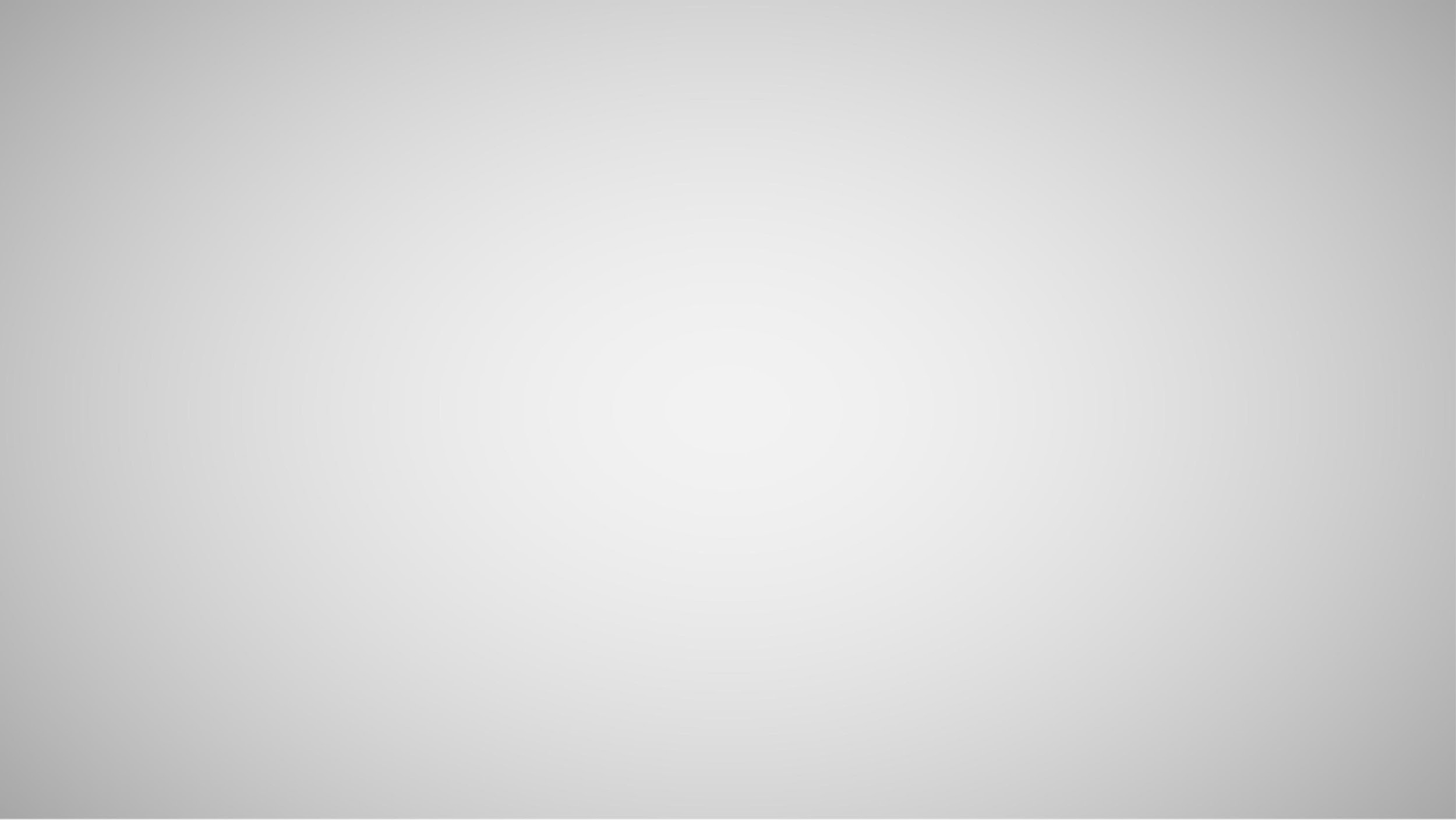 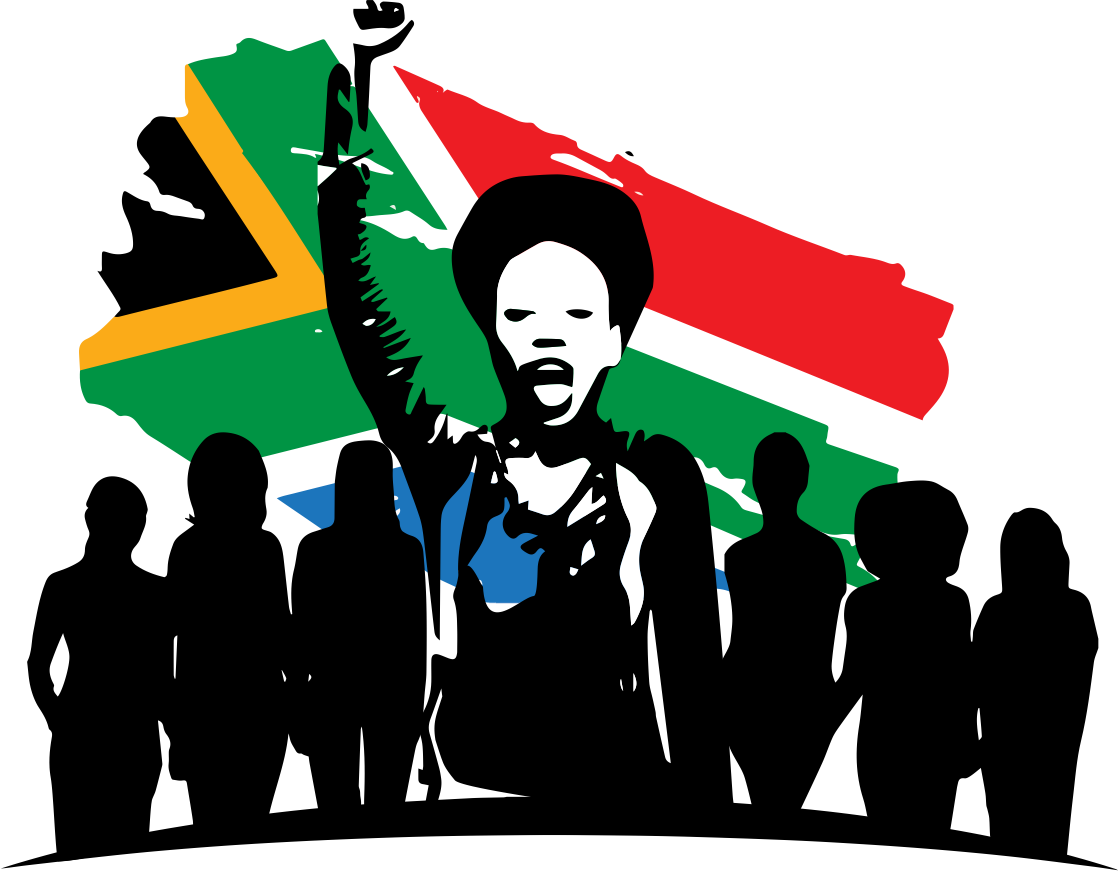 GBVF NSP
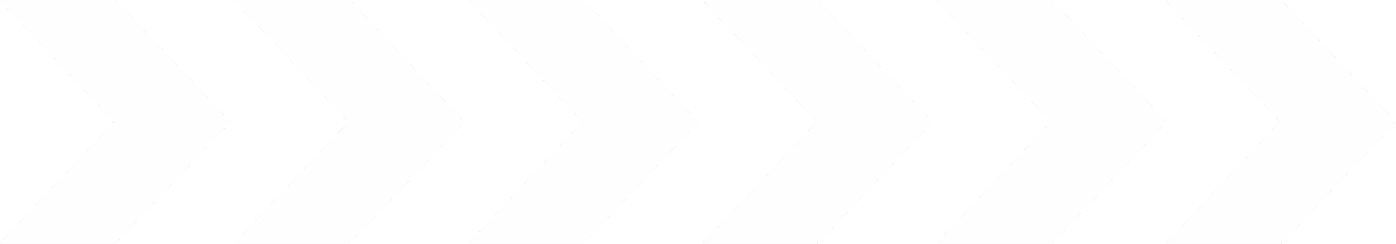 100-Days Challenges
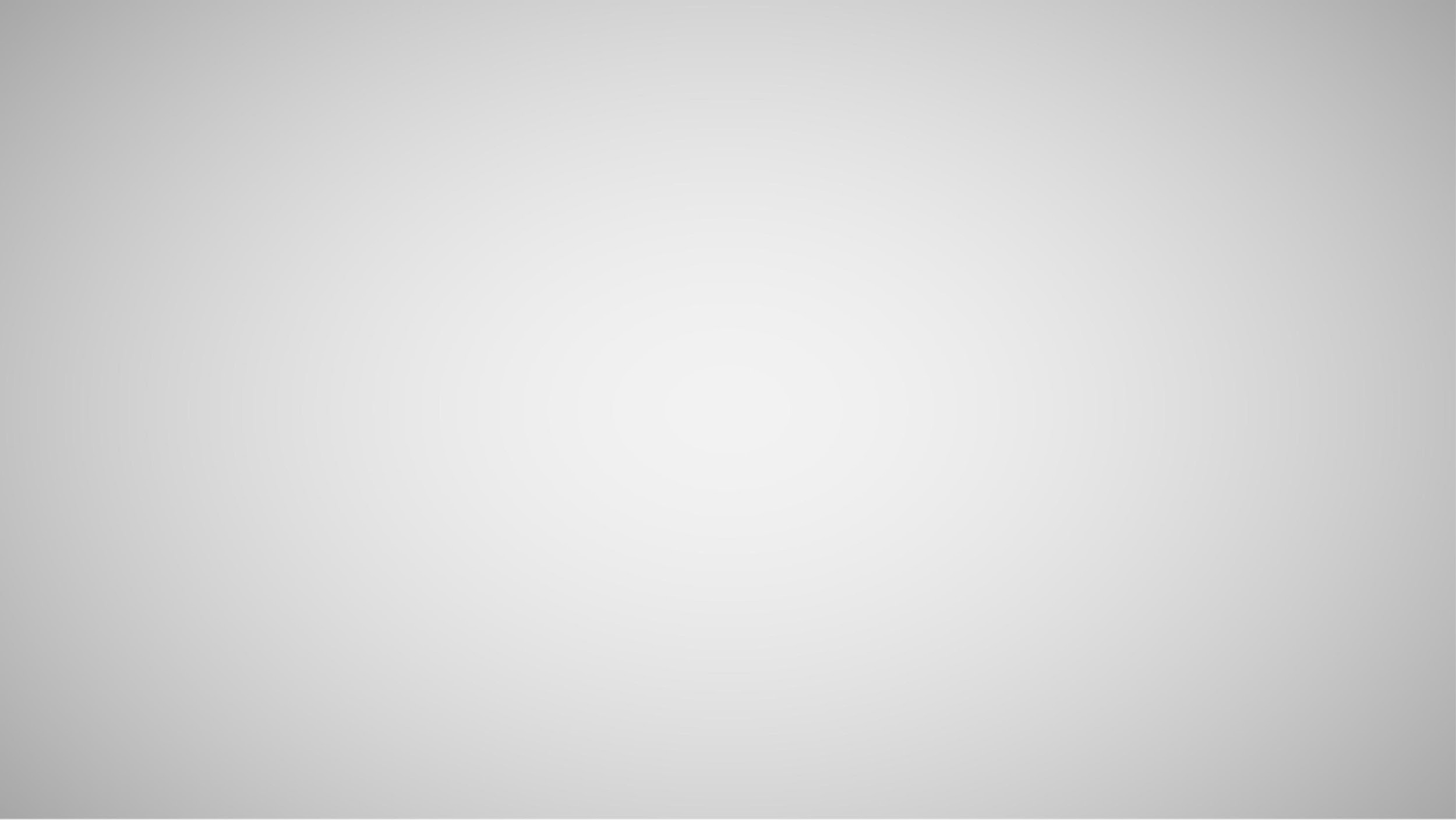 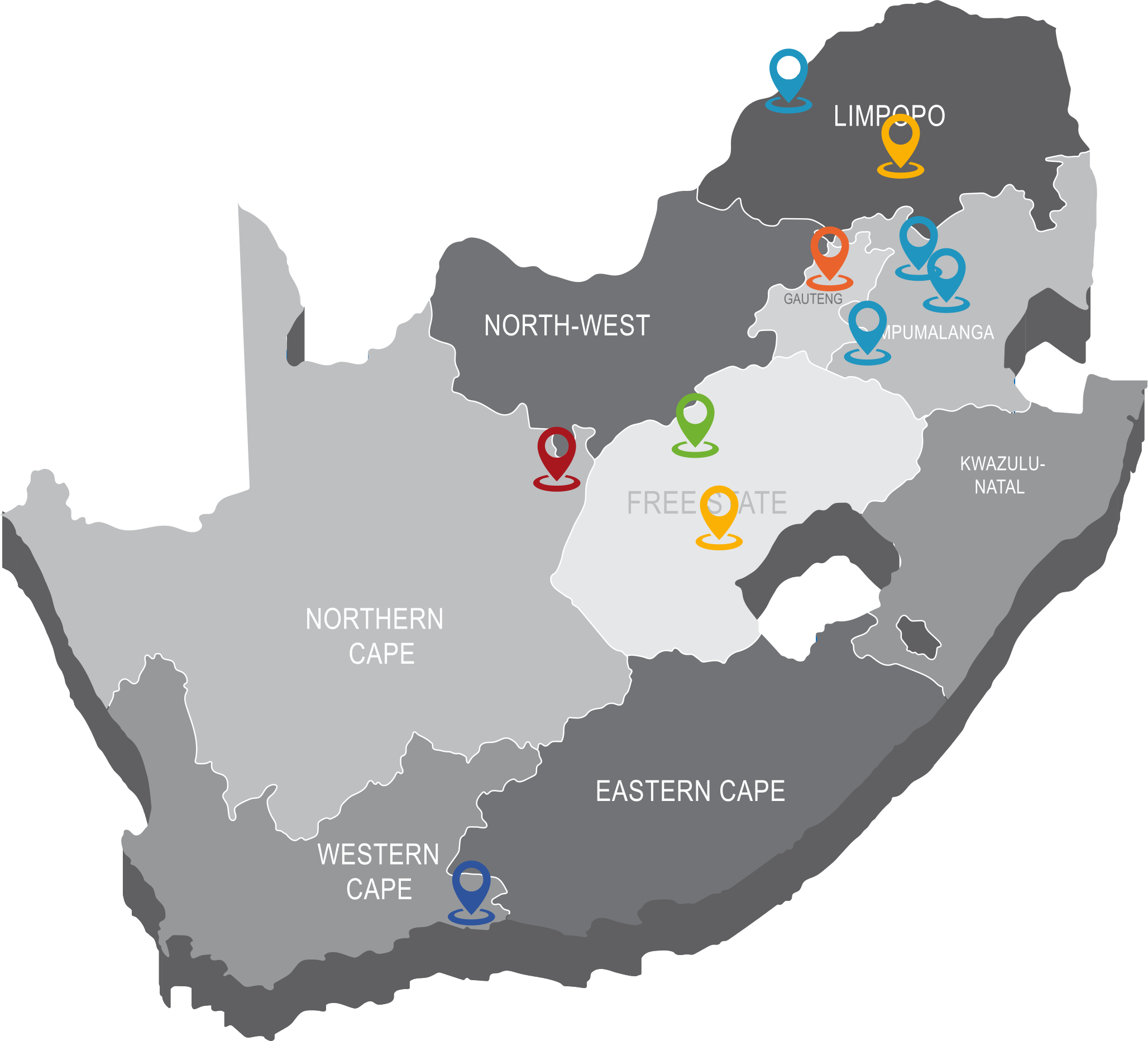 GBVF NSP LOCALISATION
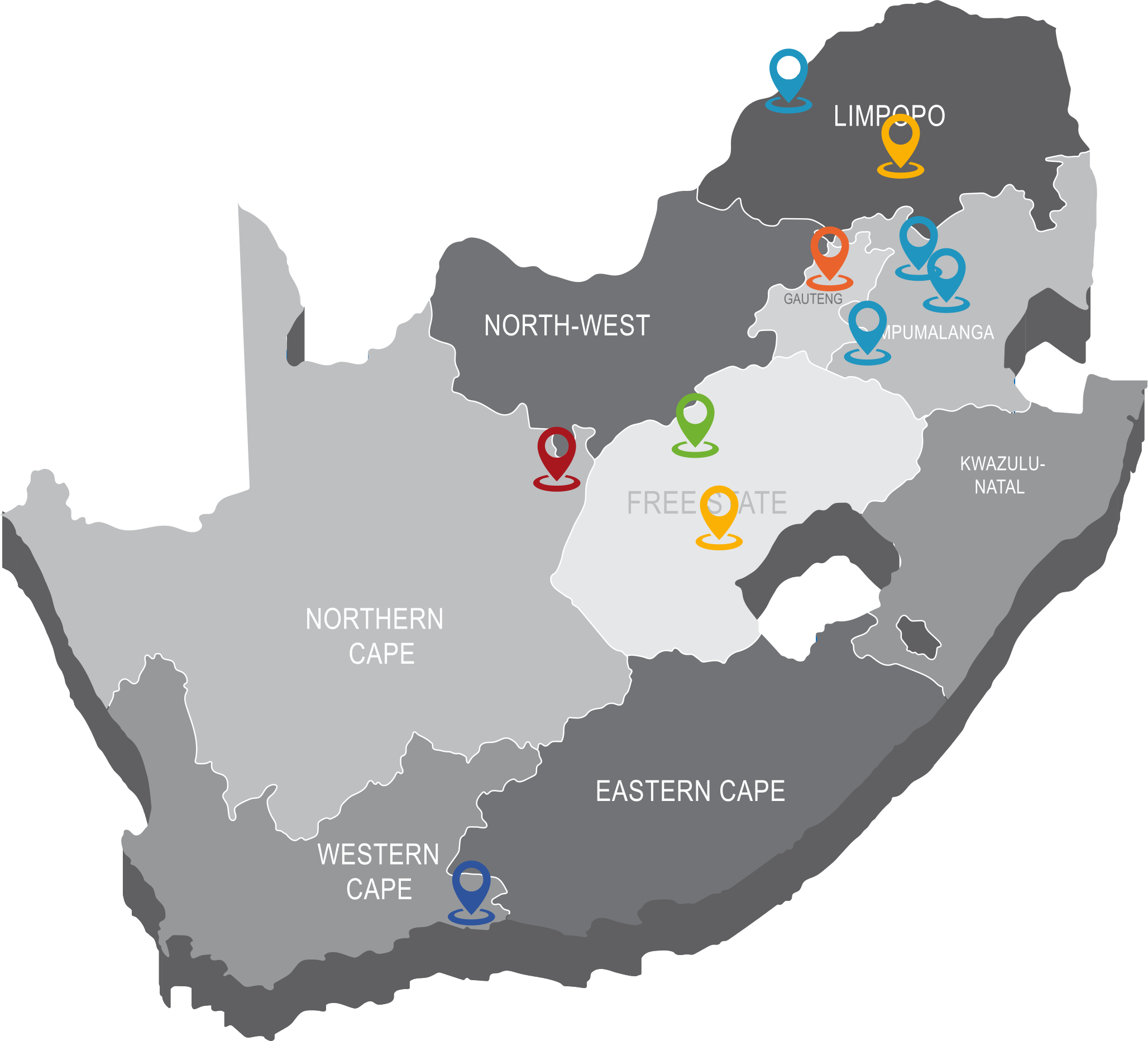 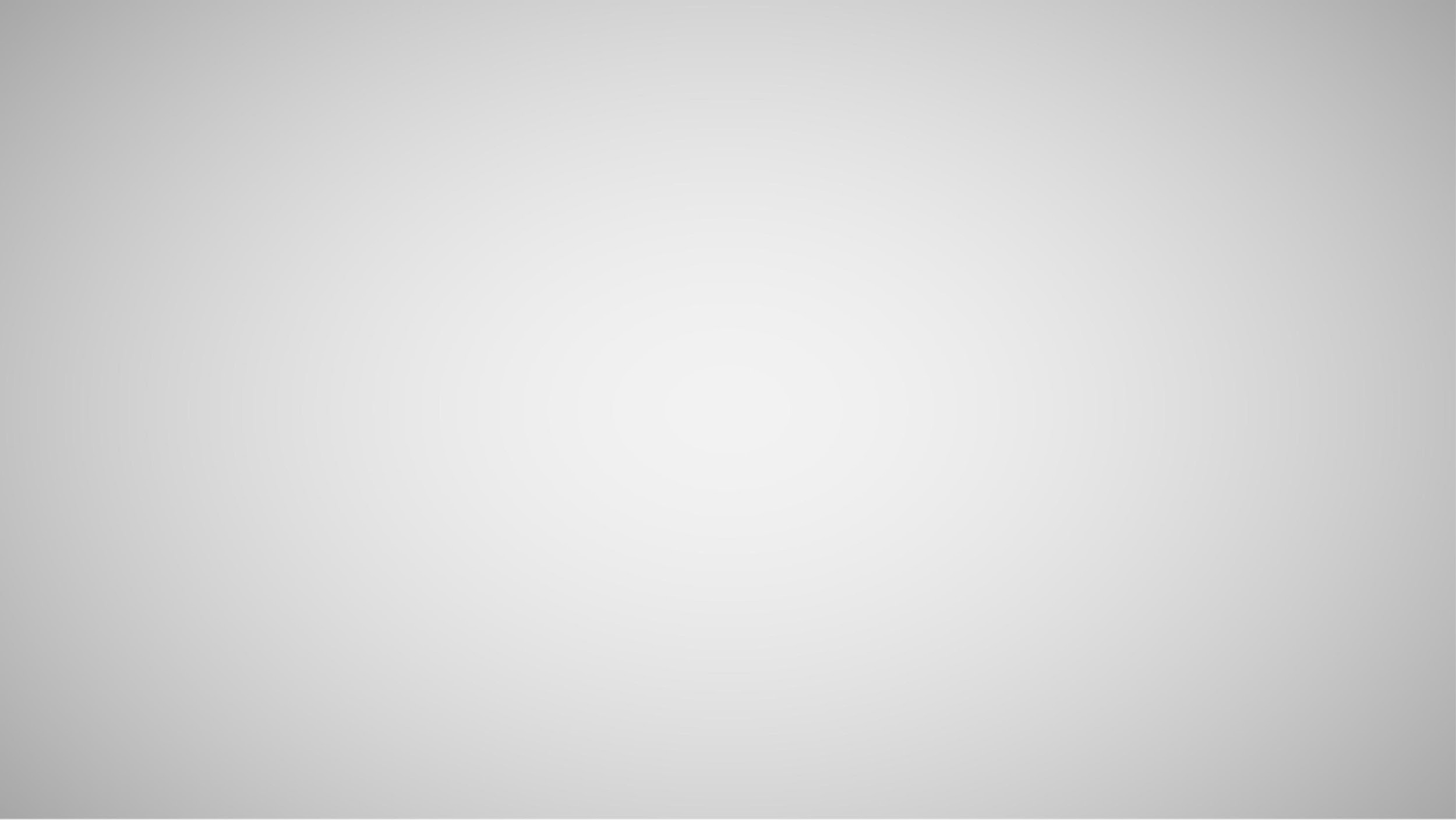 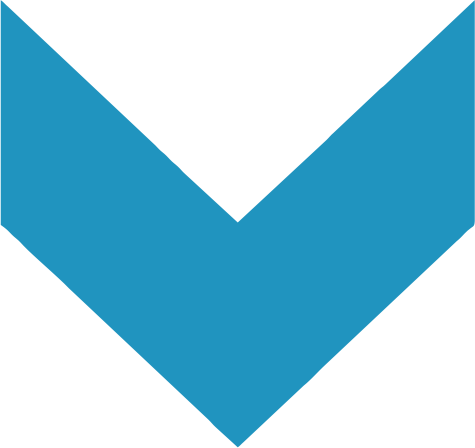 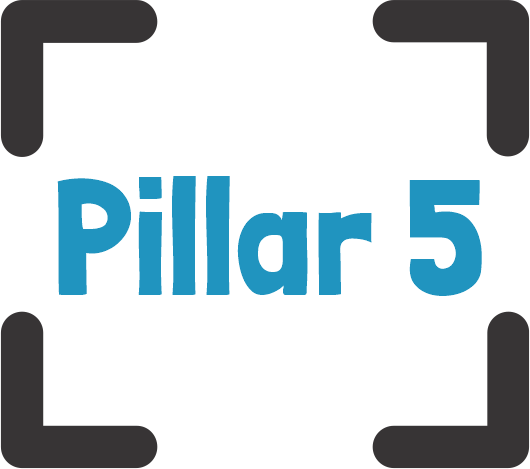 operations Gauteng, Limpopo and Mpumalanga
Economic Empowerment
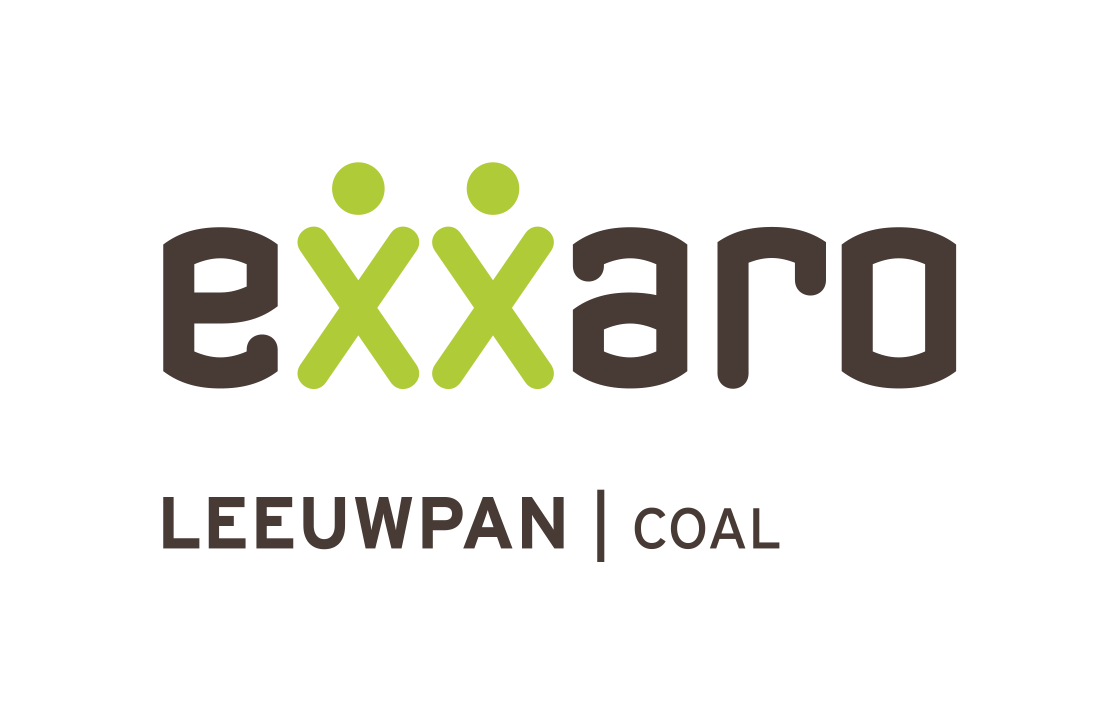 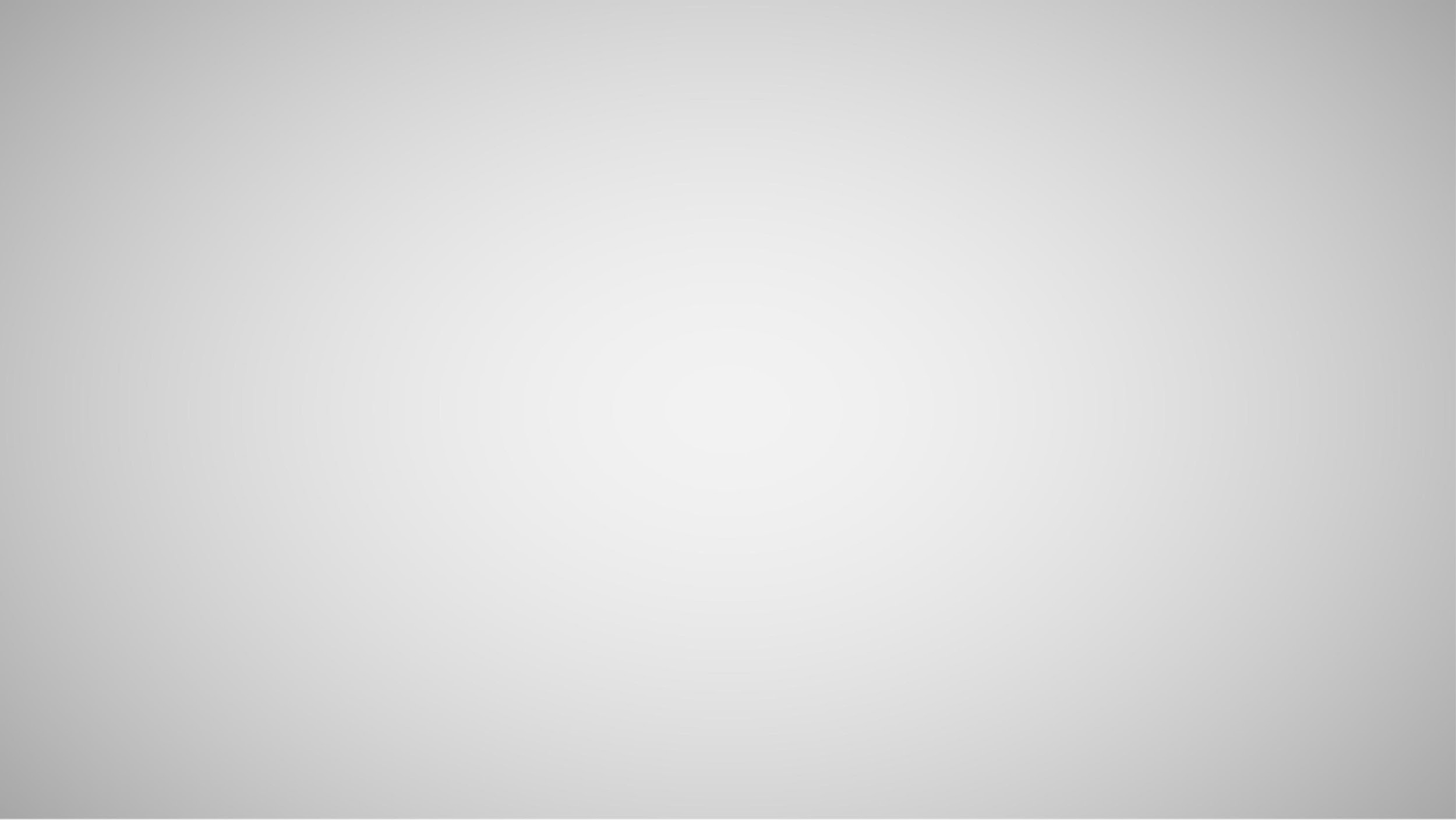 NSP key interventions
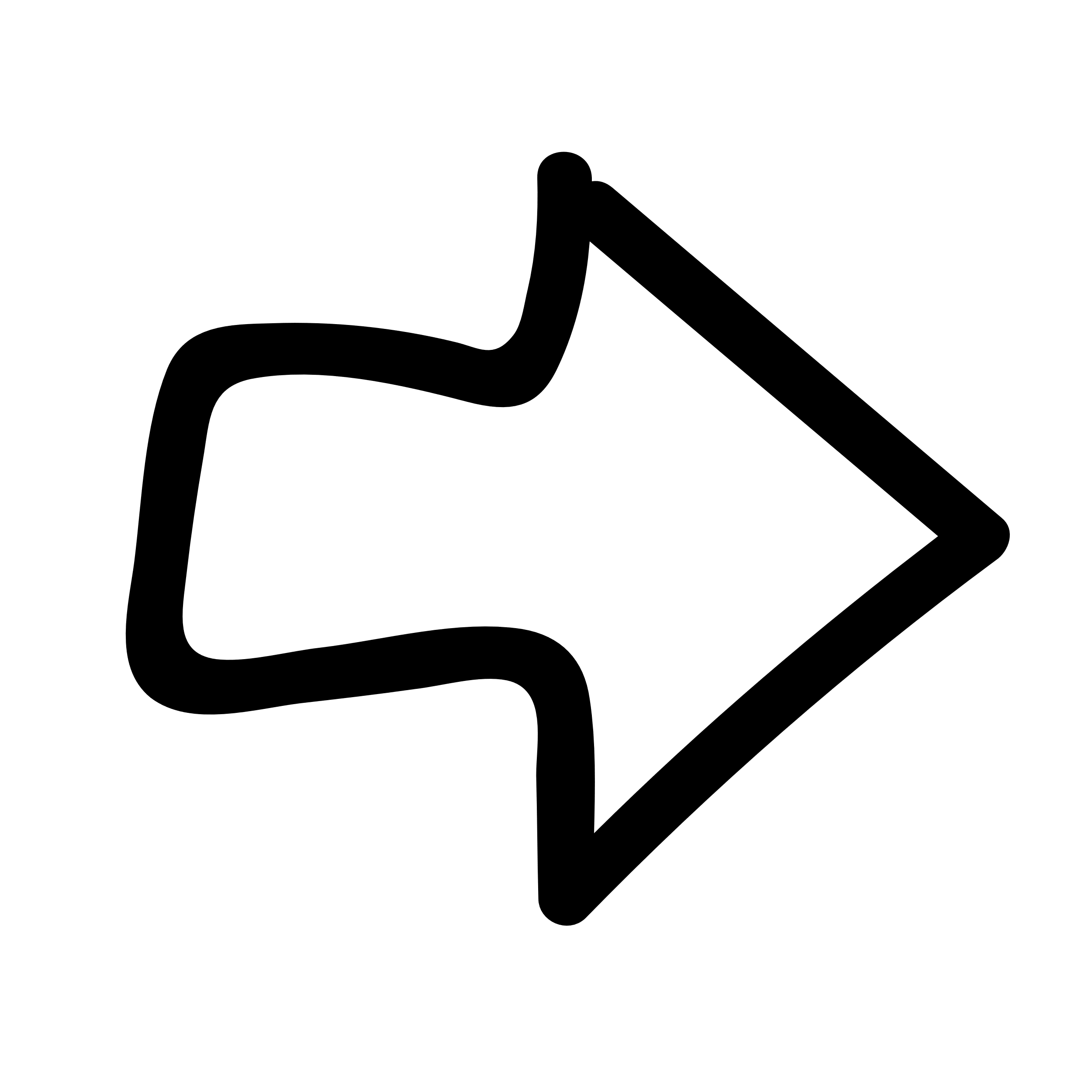 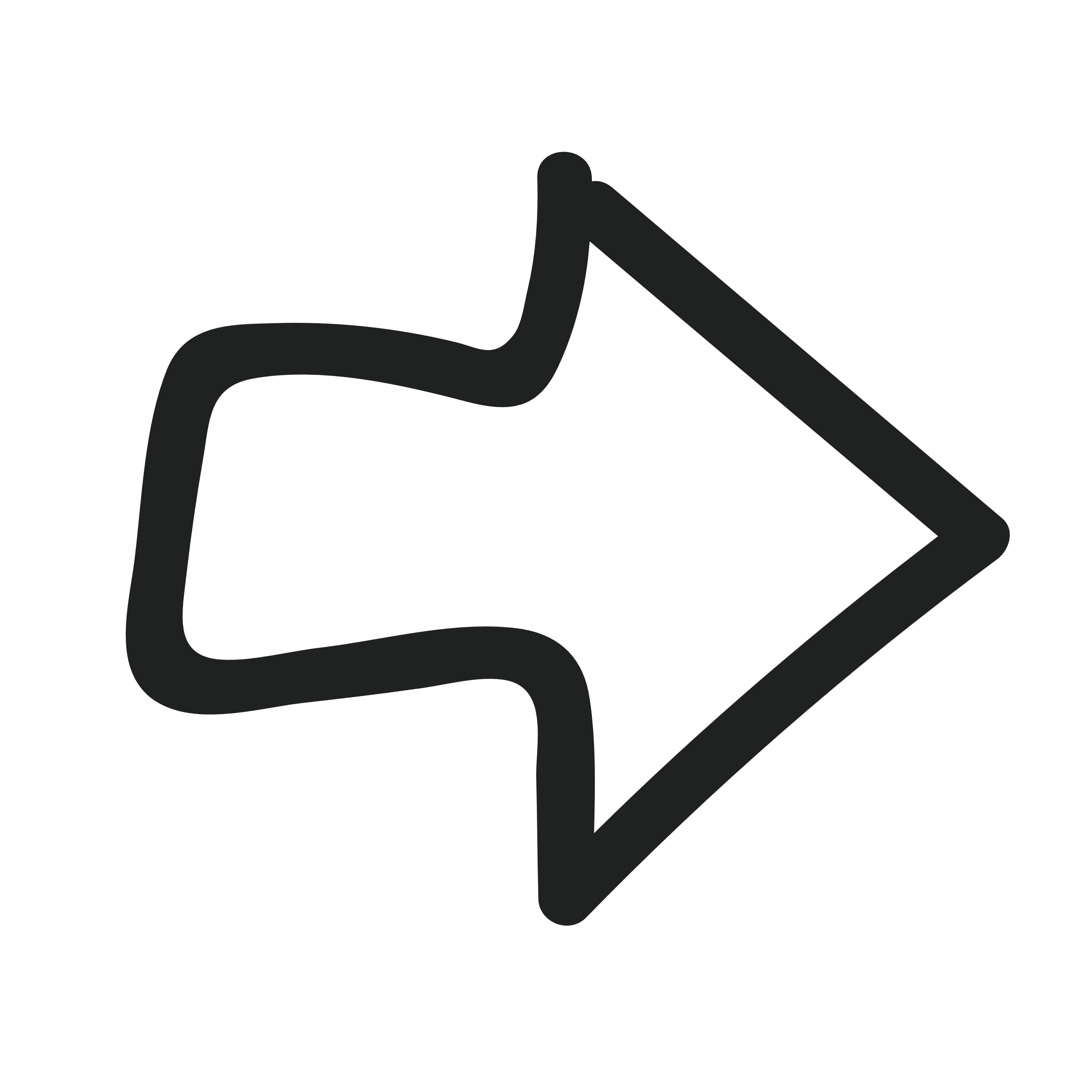 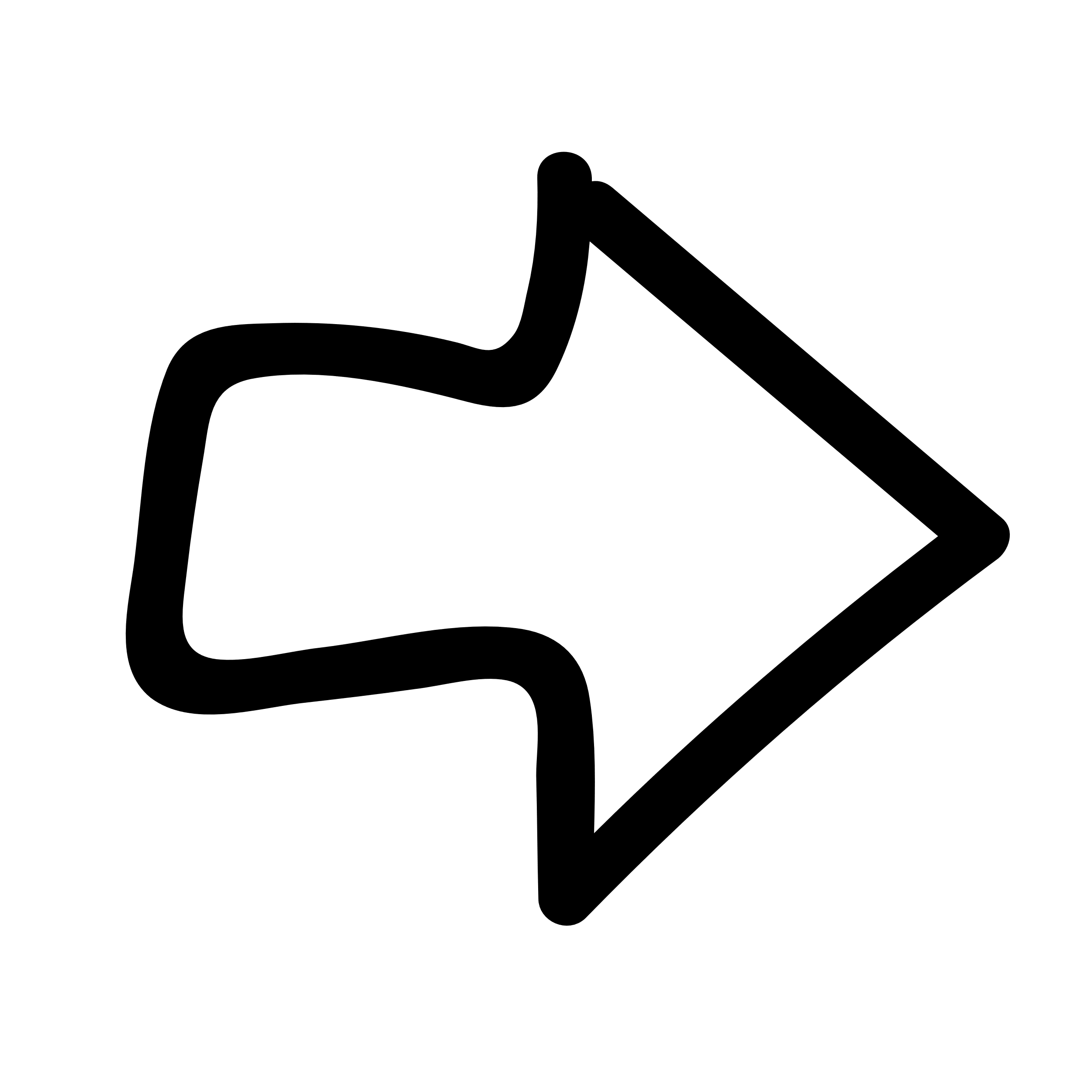 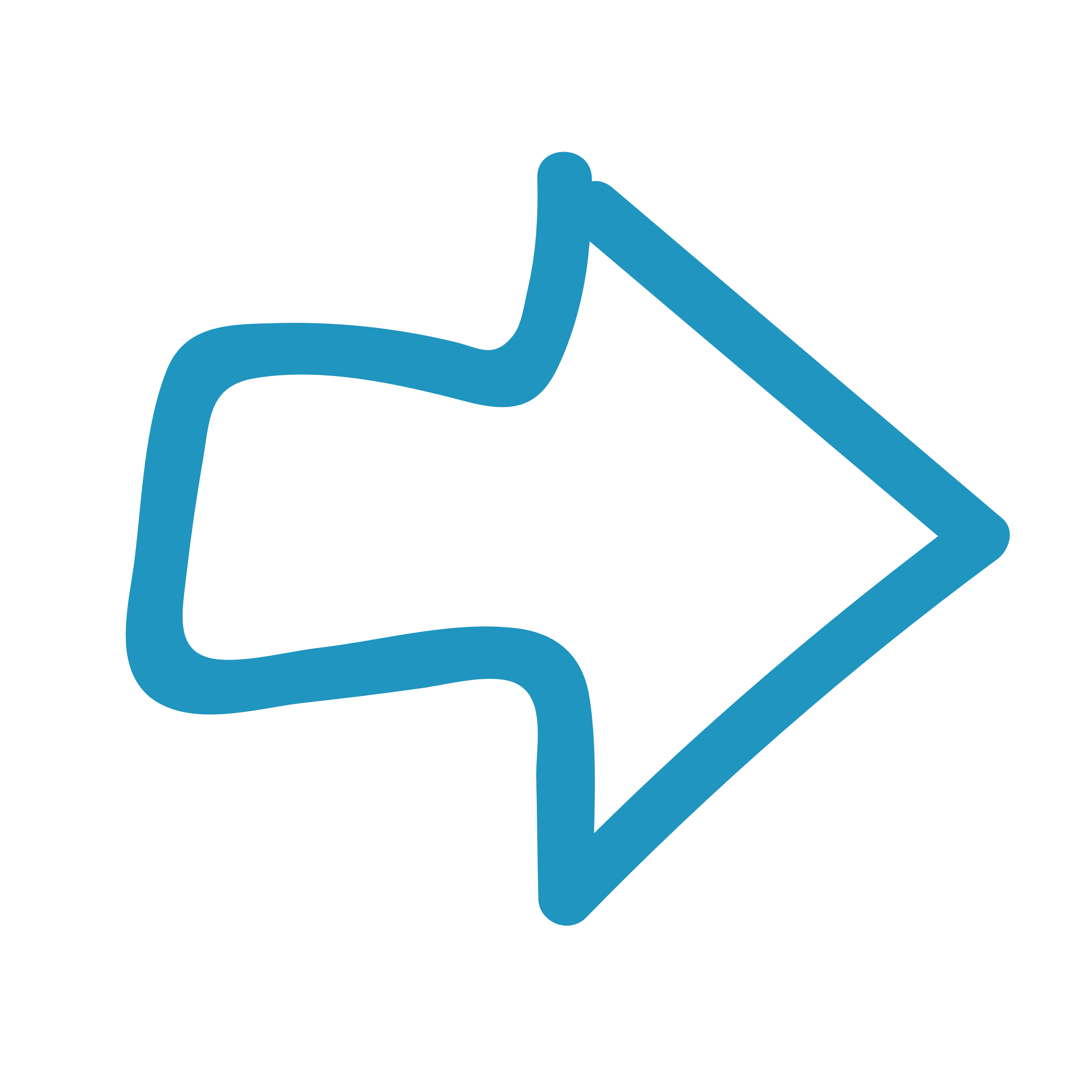 Demonstrated commitment through policy interventions by the South African state, private sector and other key stakeholders to eliminate the impact of economic drivers of GBV;
Safe workplaces that are free of violence against women and LGBTQIA+ persons, including but not limited to sexual harassment;
Accelerated initiatives that address women’s unequal economic and social position
Strengthened child maintenance and related support systems to address the economic vulnerability of women
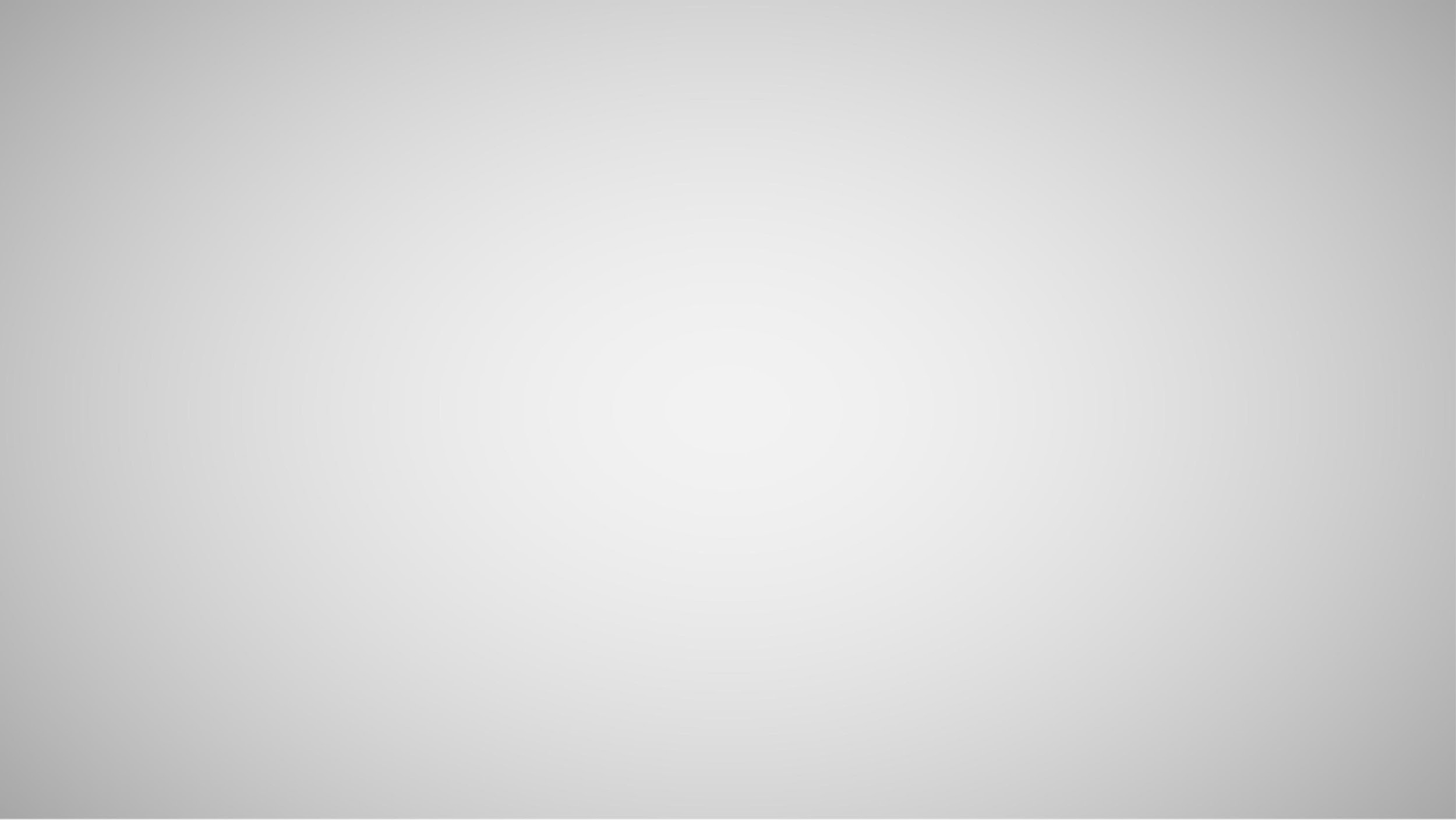 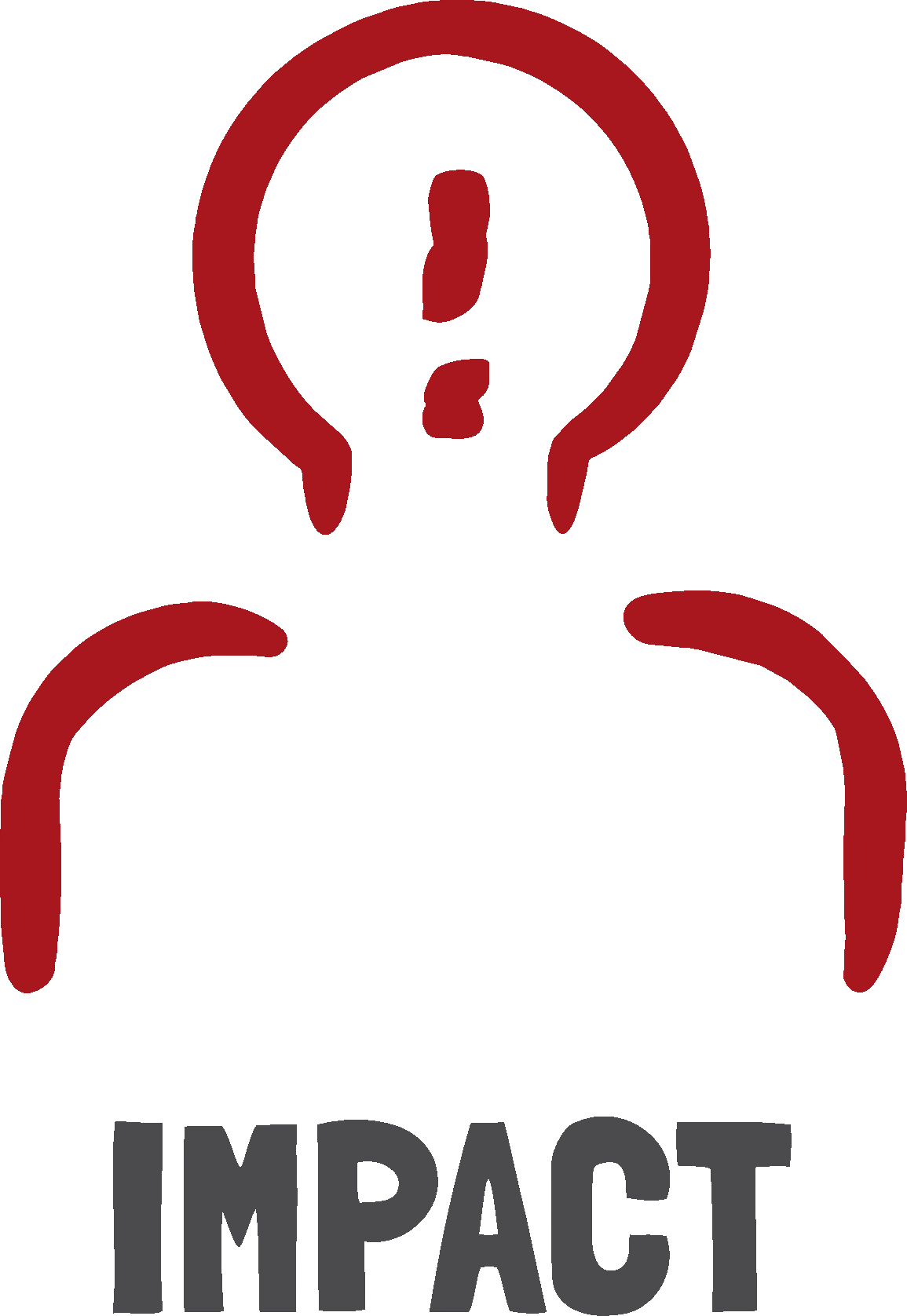 Focus, Goal and Stakeholders
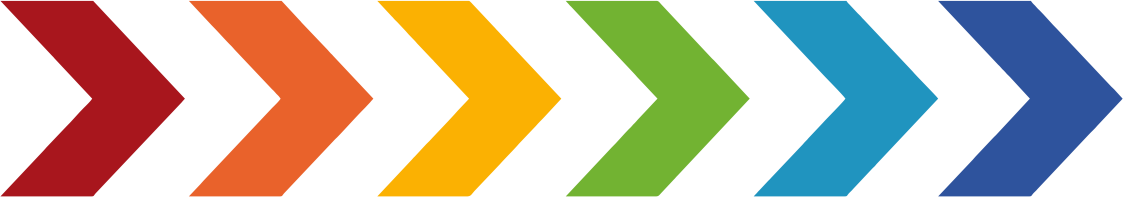 100-Days Challenges
100-Day Goal
Focus Area
Stakeholders
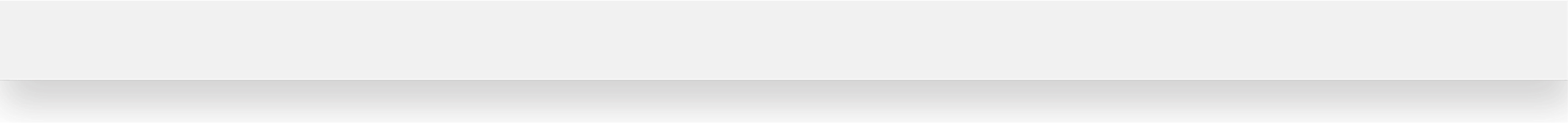 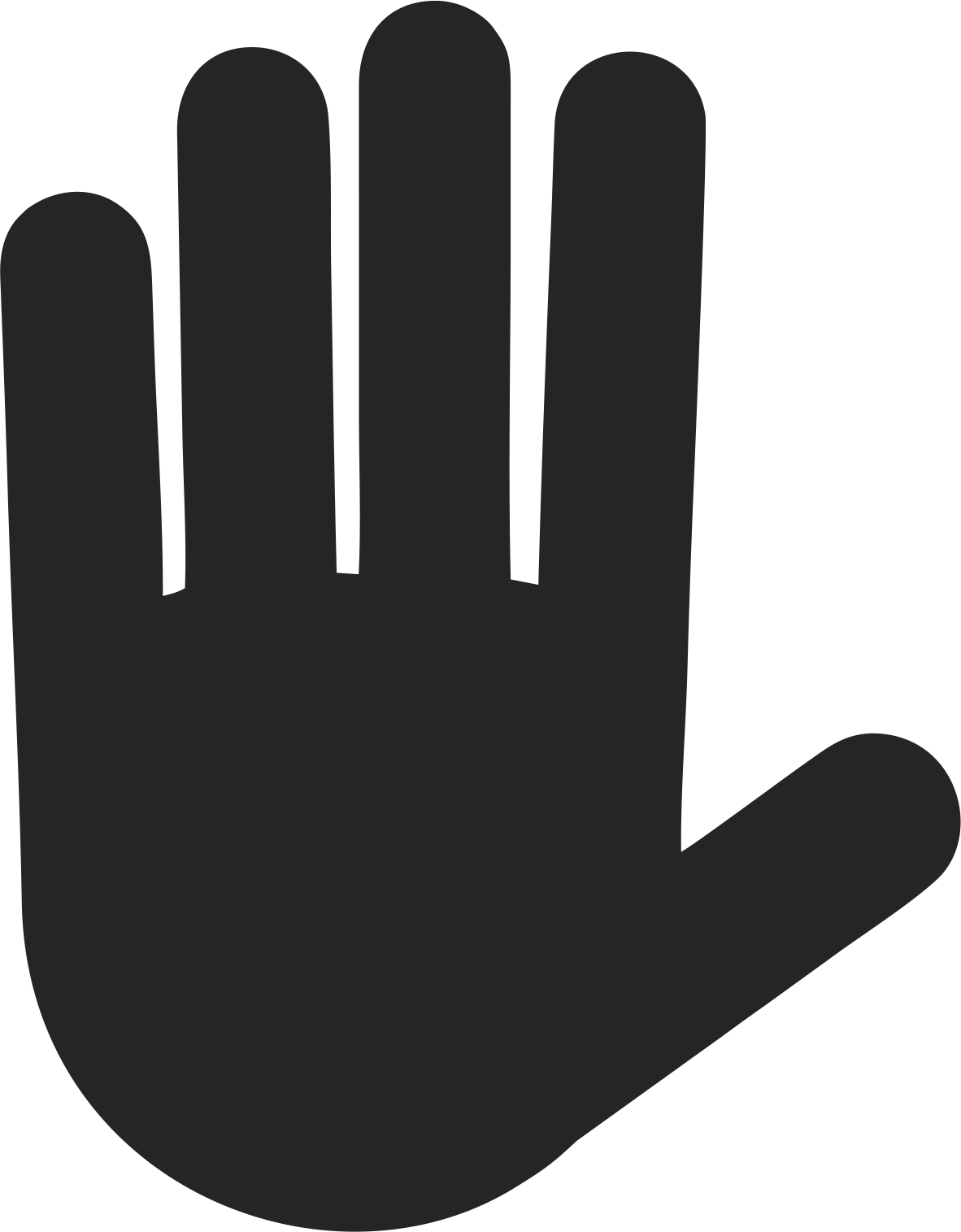 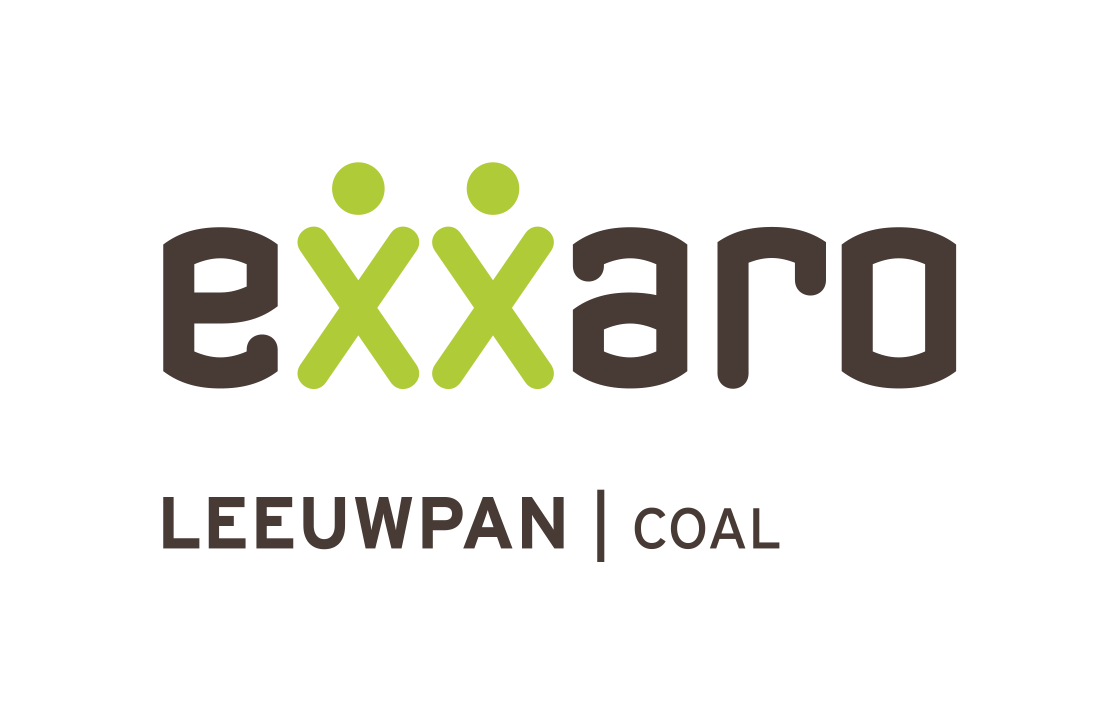 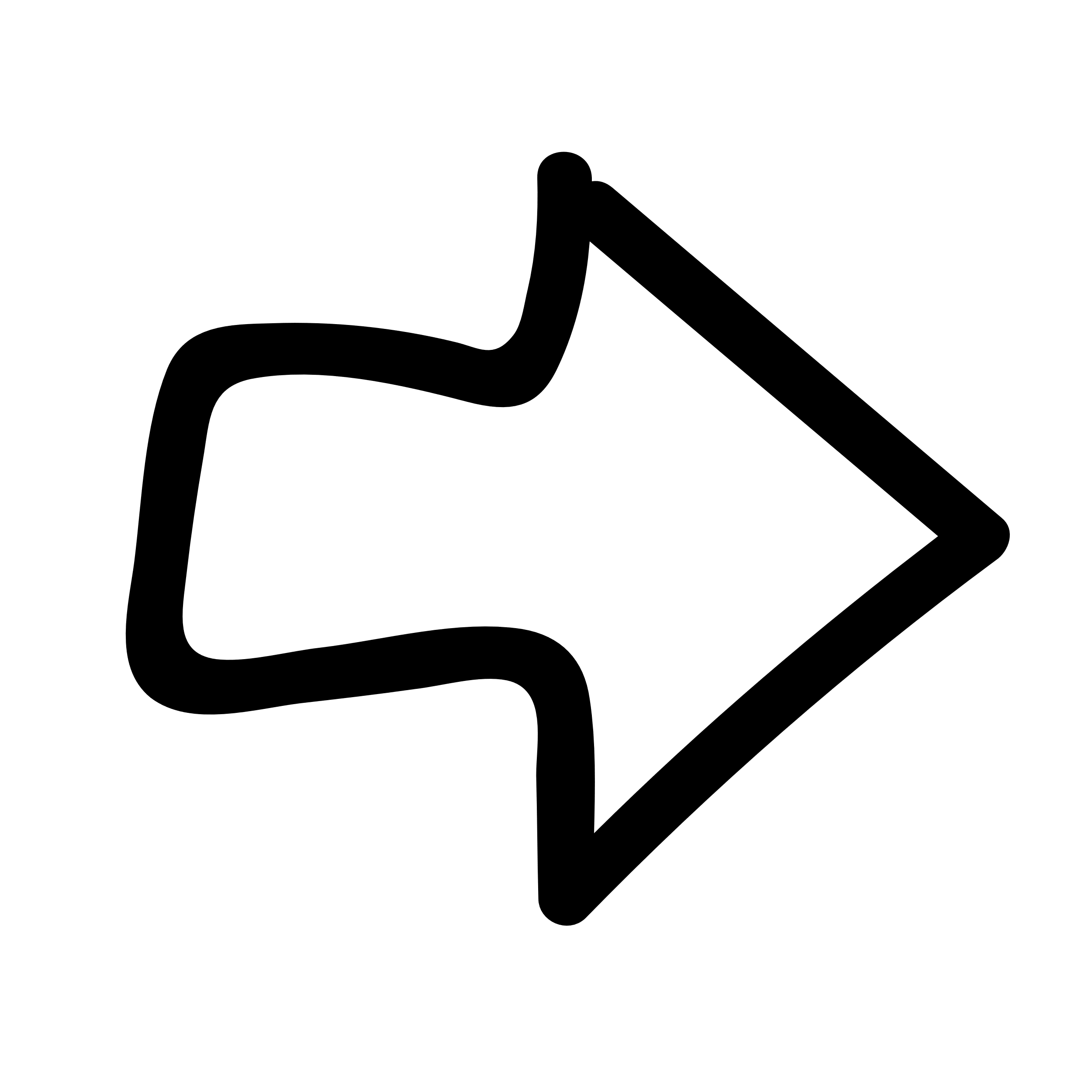 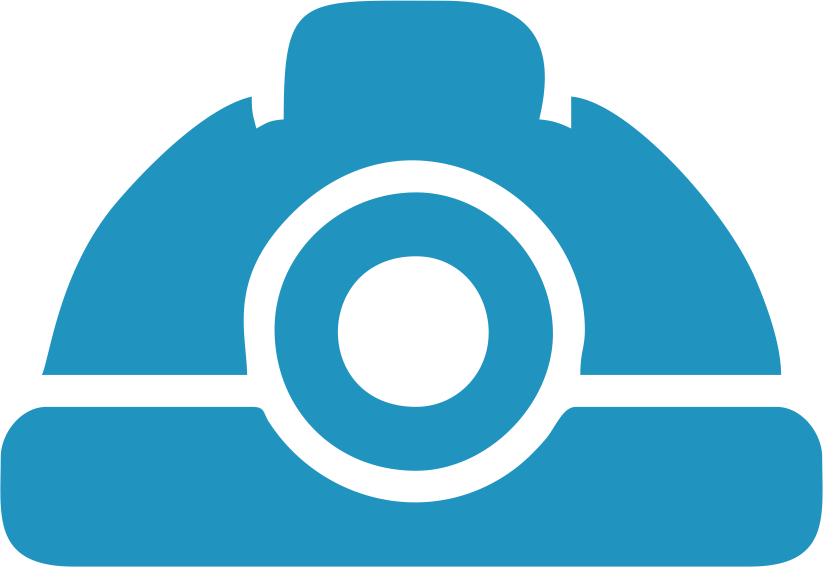 Awareness and Education
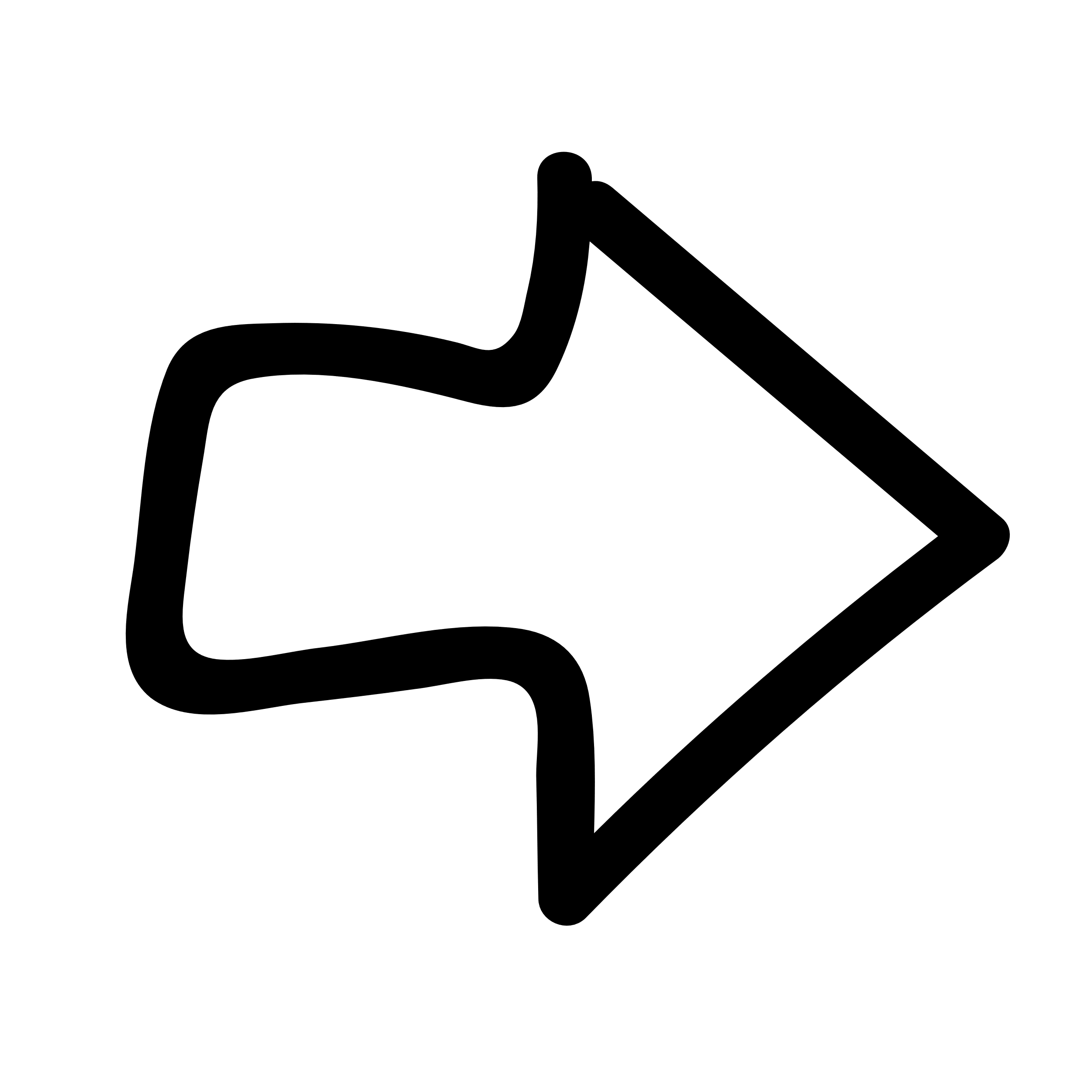 Safe workplaces, free of violence against women and LGBTQIA+ persons, including but not limited to sexual harassment. 

Each operation at Exxaro created its own work plan, and the Woman in Mining  Committee chairpersons formed a joint team to collaborate on the overall 100-Day Challenge.
Partnership and Support
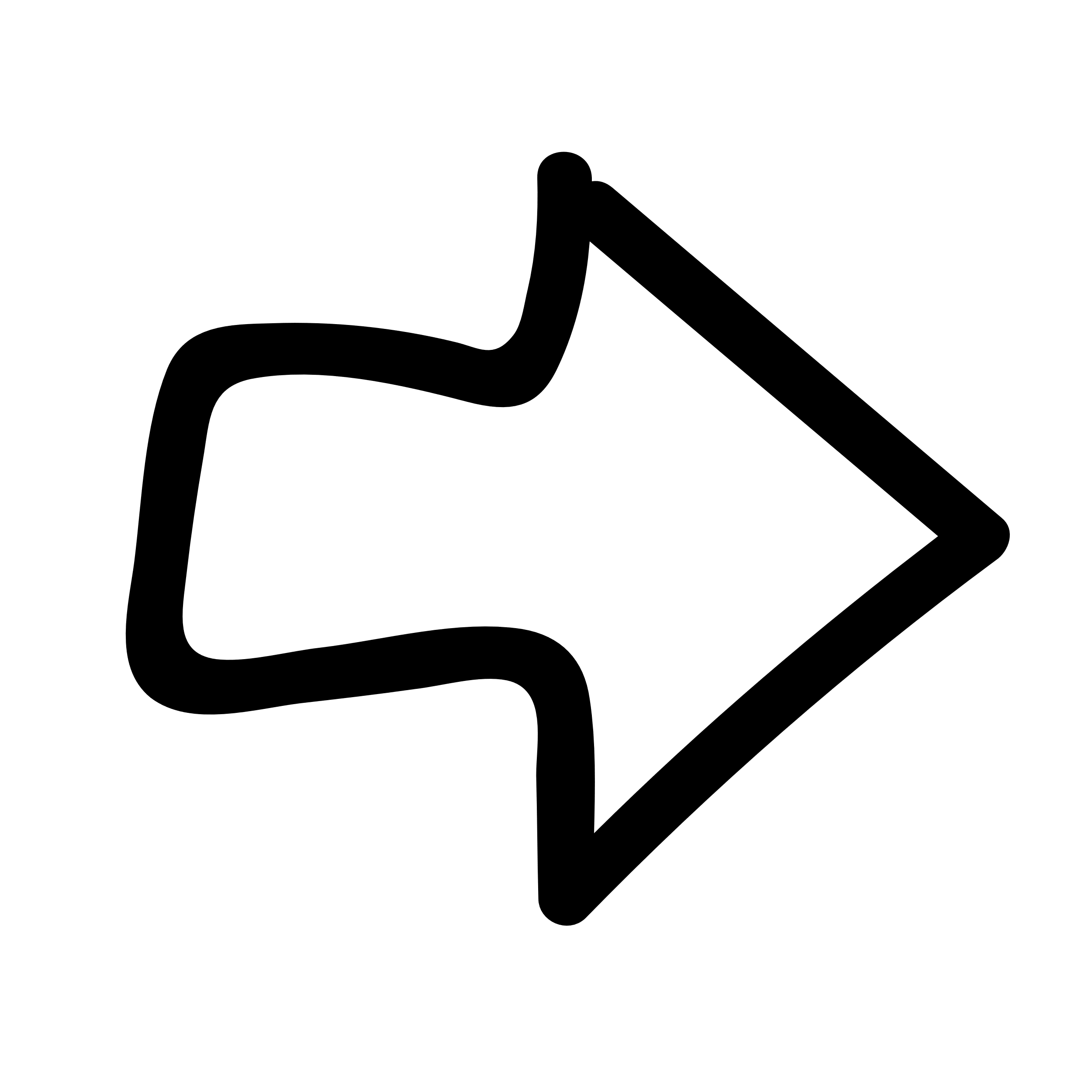 Diversity and Inclusion
Focus Area
100-Day Goal
Stakeholders
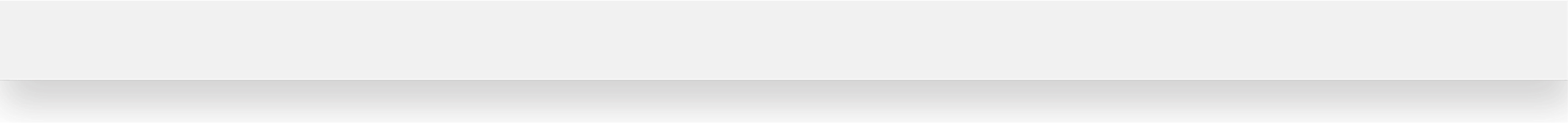 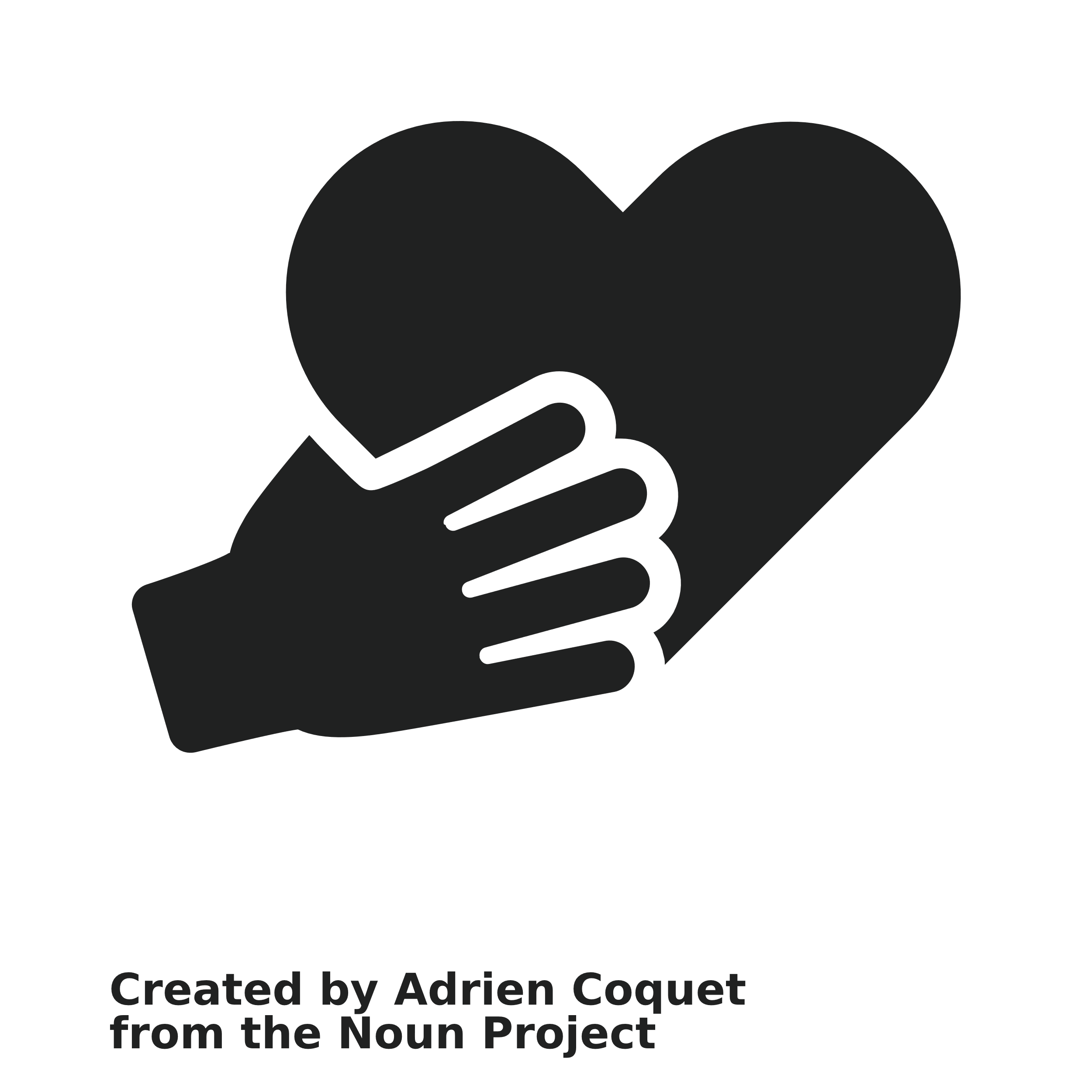 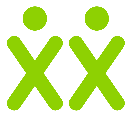 Increase engagement on GBVFH at Exxaro and during the 100-Days start a campaign to get 10,000 pledges.
Focus Area
100-Day Goal
Stakeholders
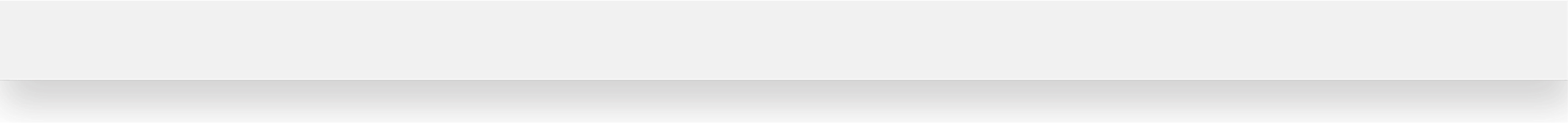 Dept of Mineral Resources and Energy
Mineral Council
Office of the President
Exxaro CEO and Executives
Women in Mining Committees
Exxaro Board
Employees
Communities
Human Resources
Communication department
South African Police Services
Operations management
End GBVF Collective
Tears foundation
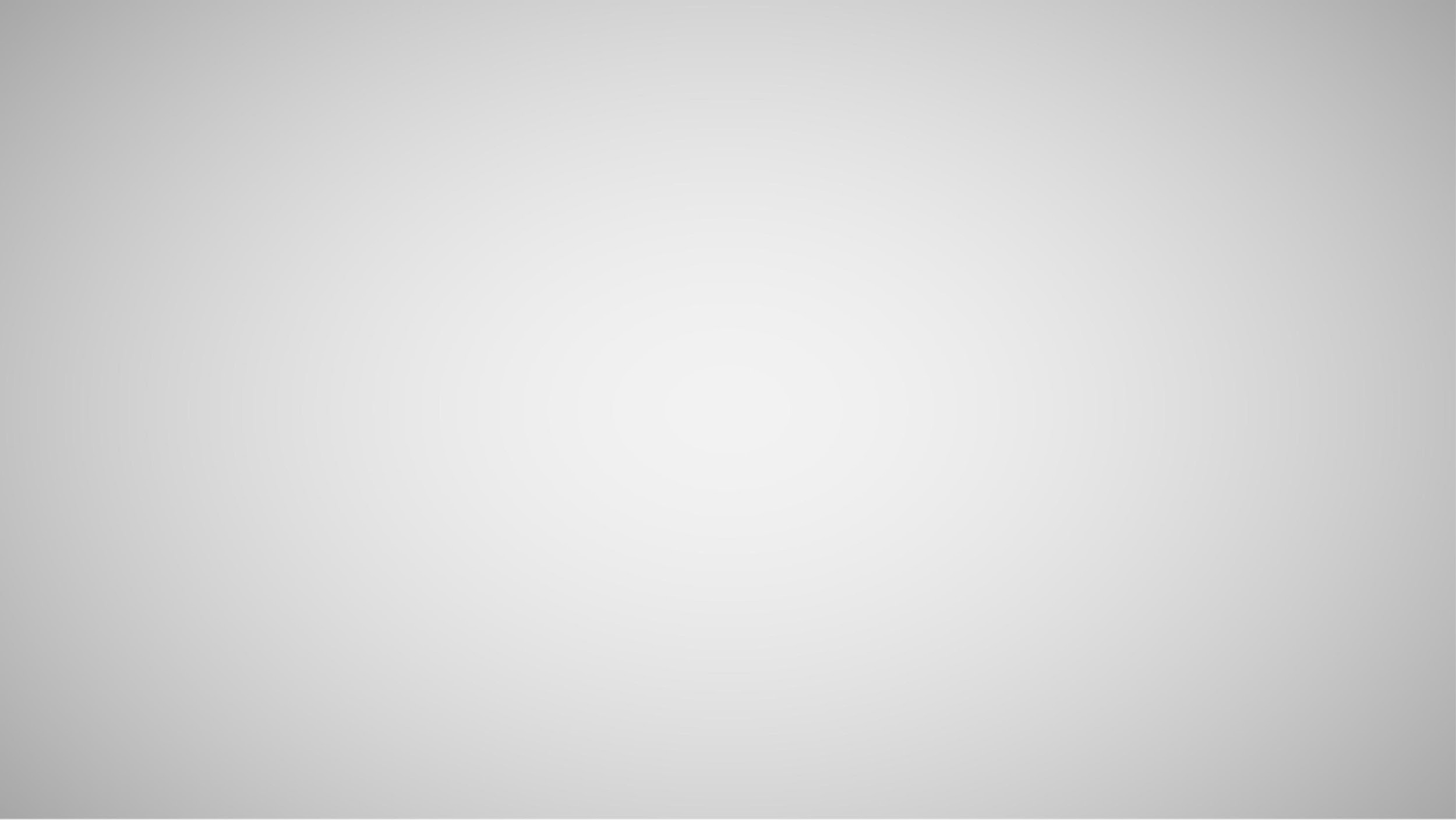 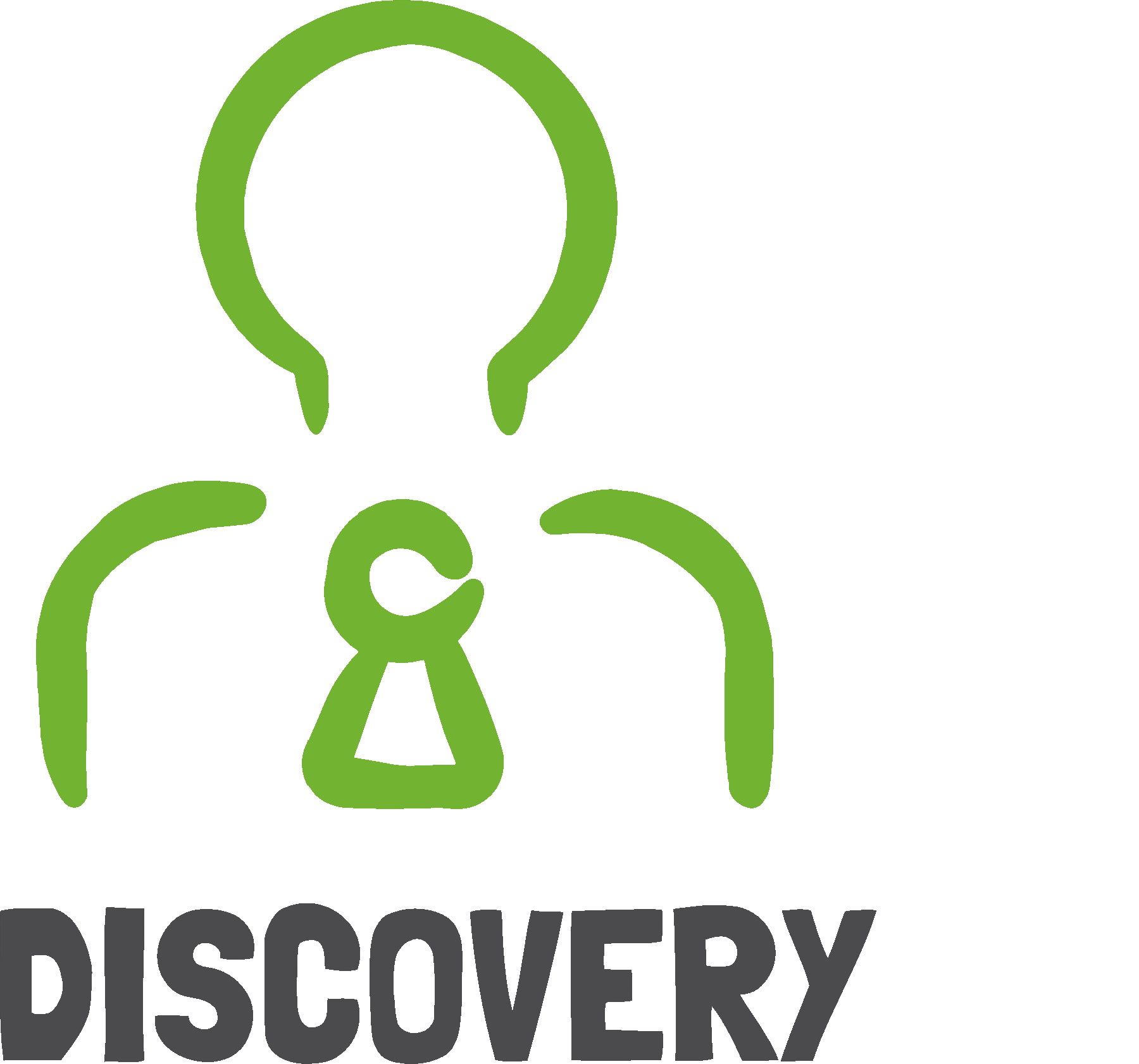 Experiments, Innovations and Action
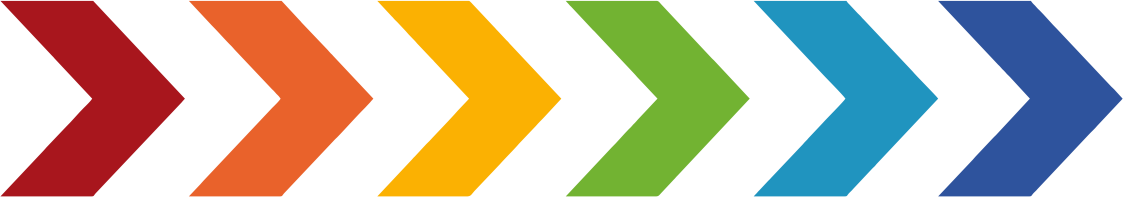 100-Days Challenges
Launch Event
Gauteng - Corporate Office
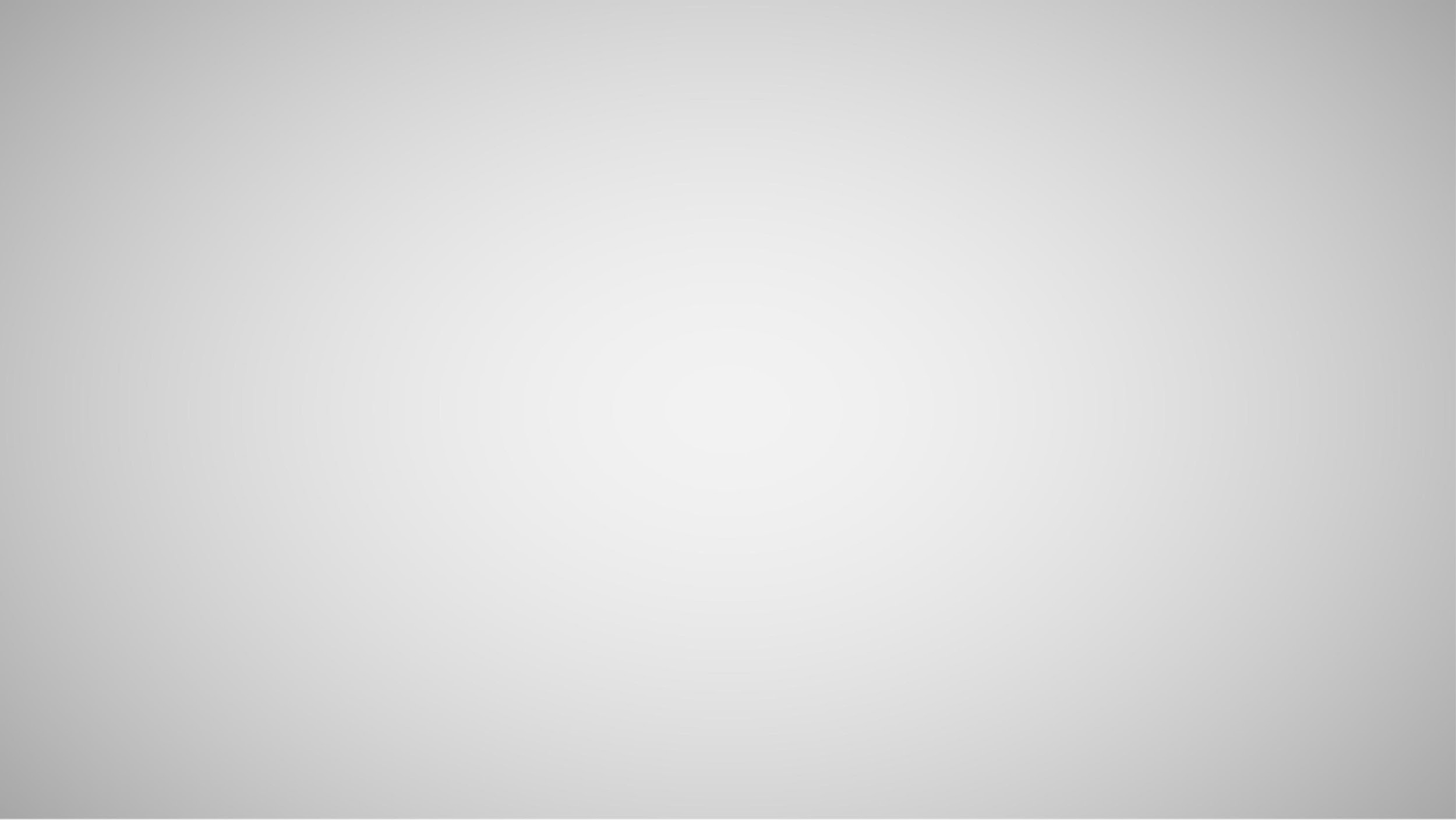 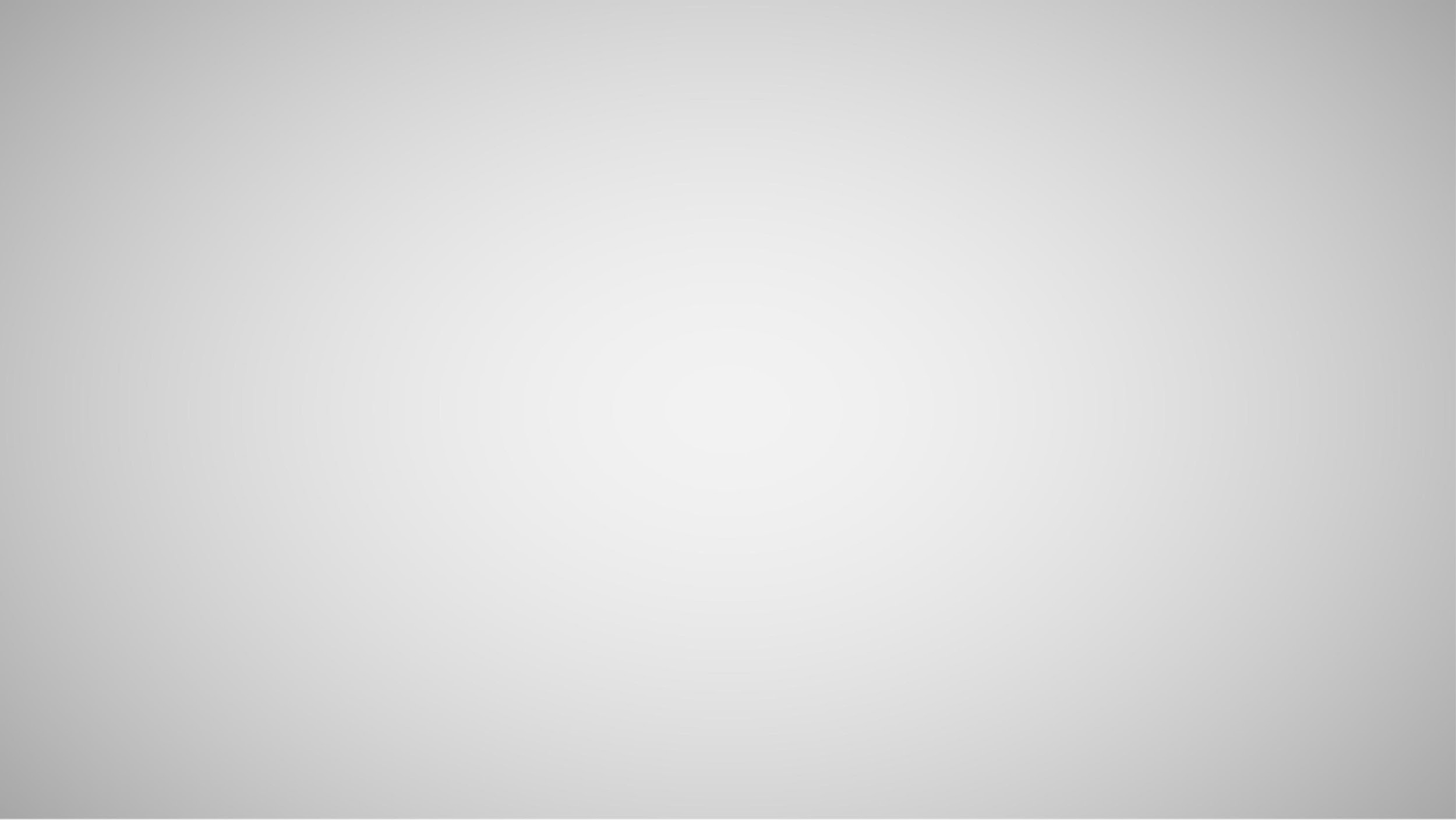 Campaign theme: Inclusive and empowerment
Exxaro’s launched the Gender-Based Violence and Femicide (GBVF) 100-Day Challenge with the Presidency and the Minerals Council of South Africa (MCSA) on the 4th of April 2022
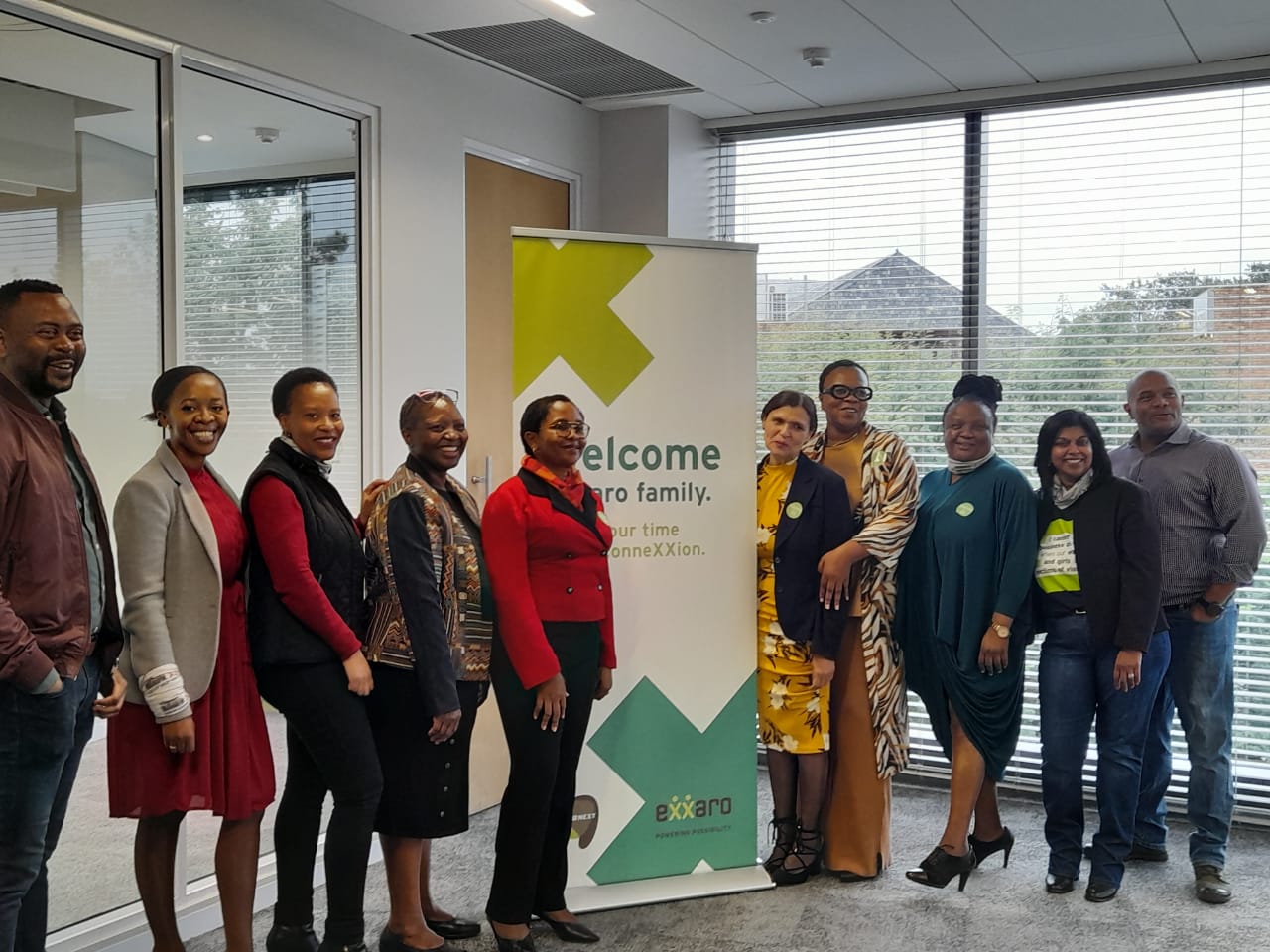 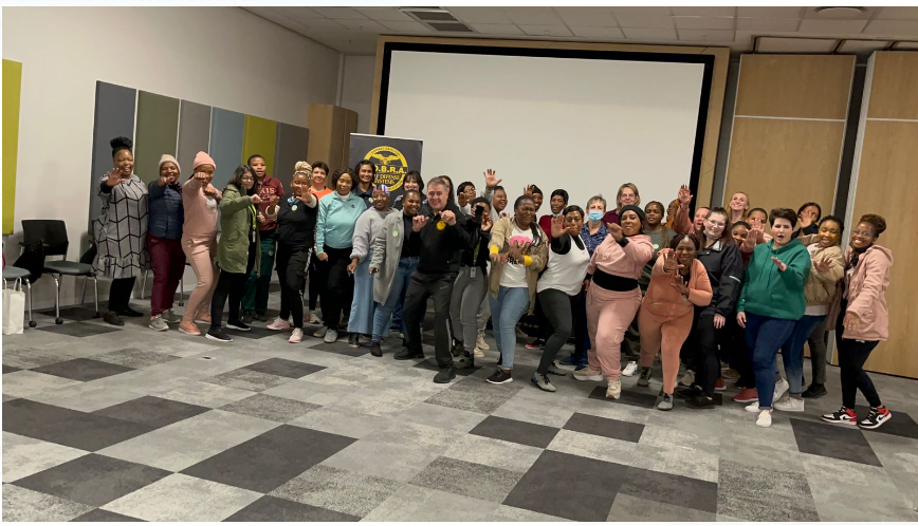 Group policies and reporting systems
Self-defence classes
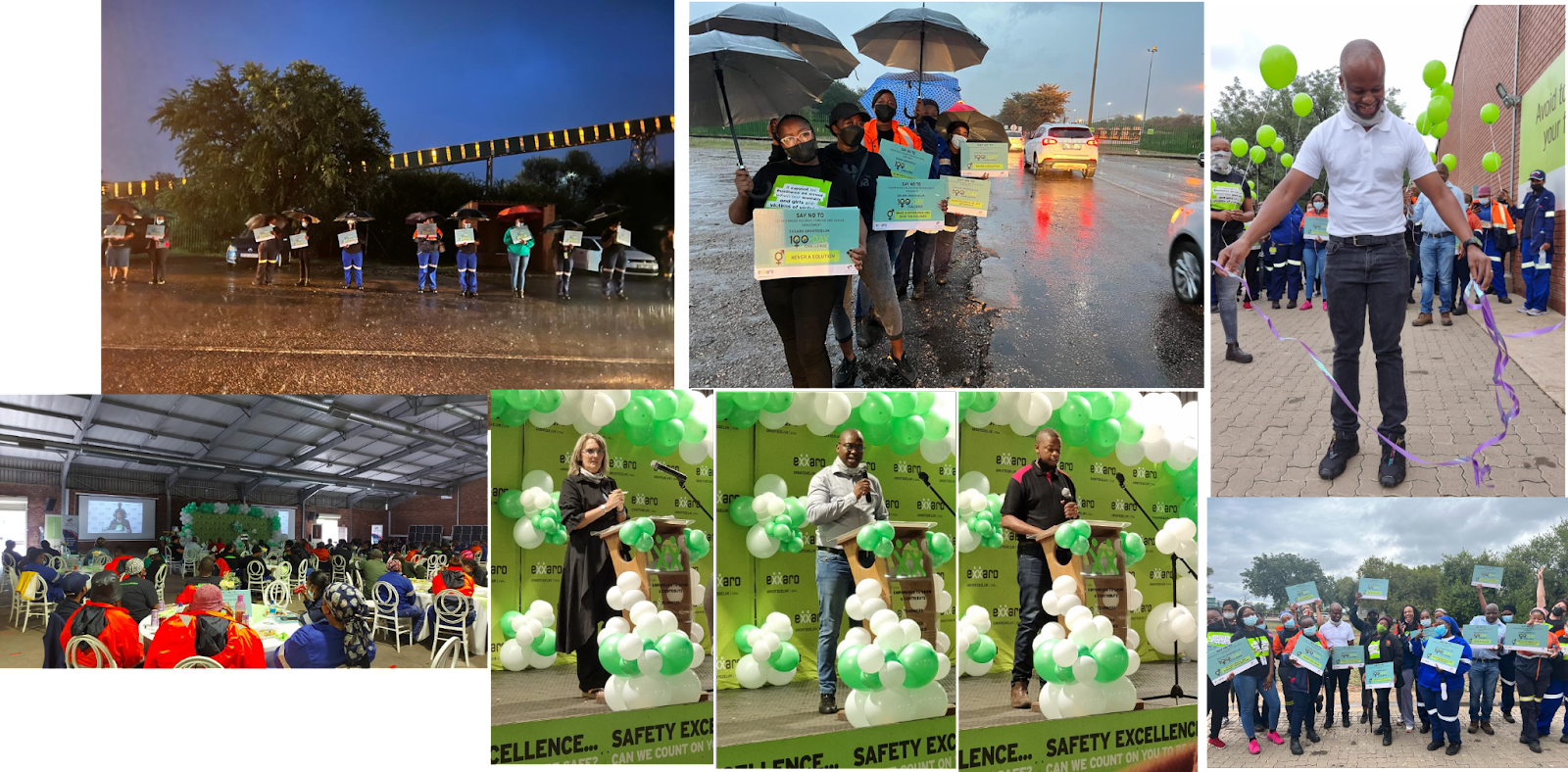 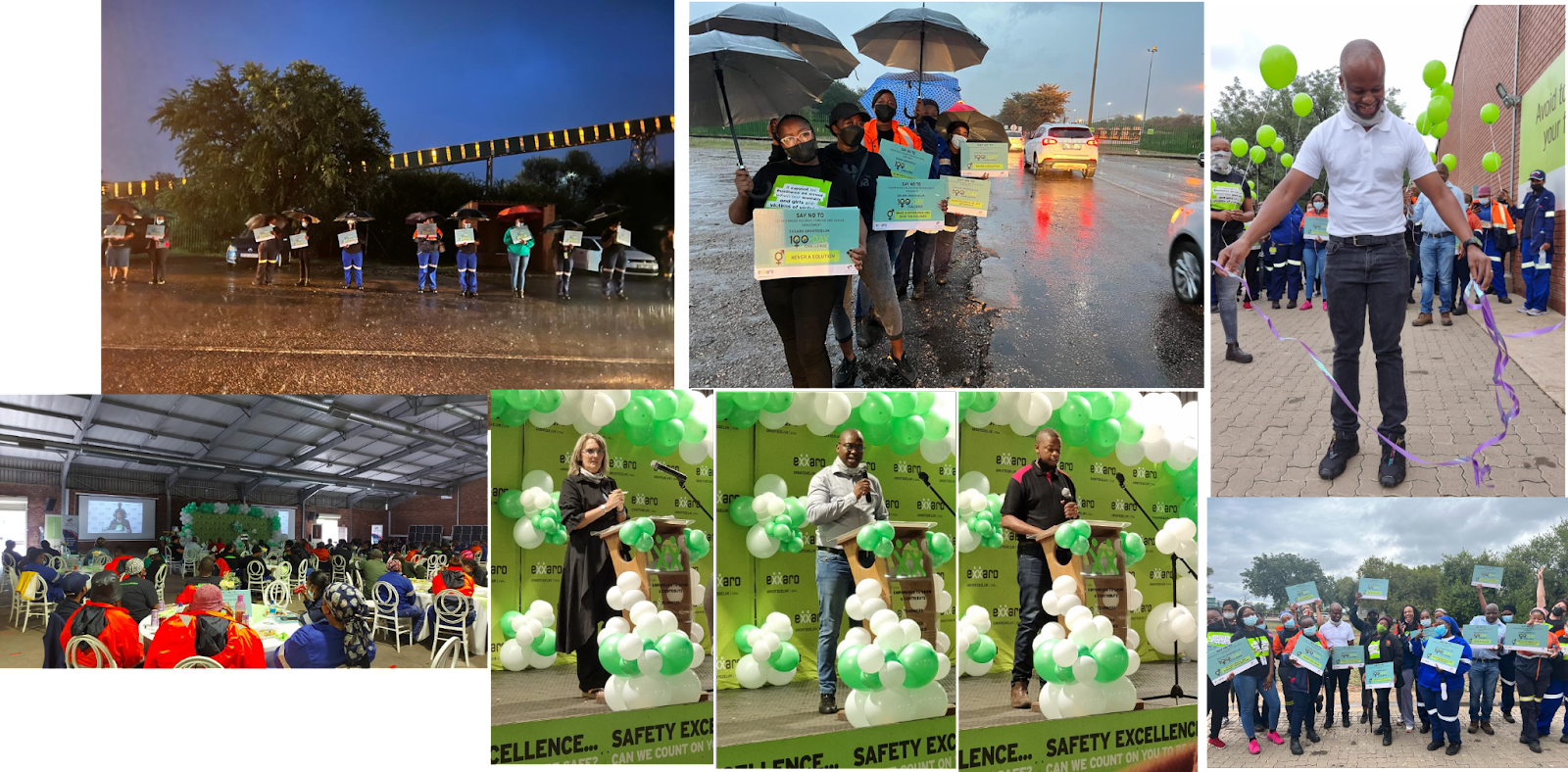 Suggestion boxes
Community outreach
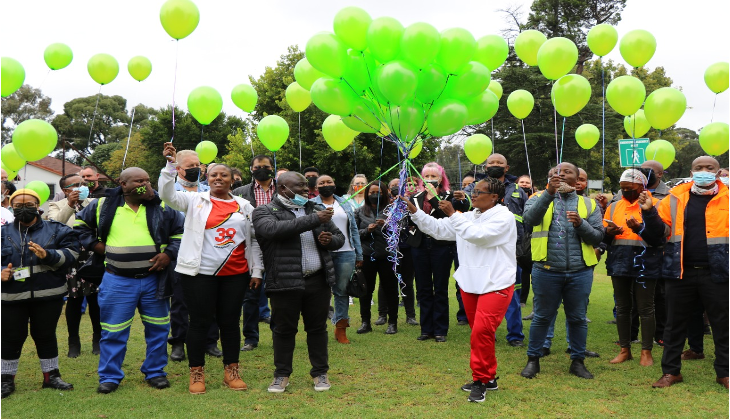 Leeuwpan
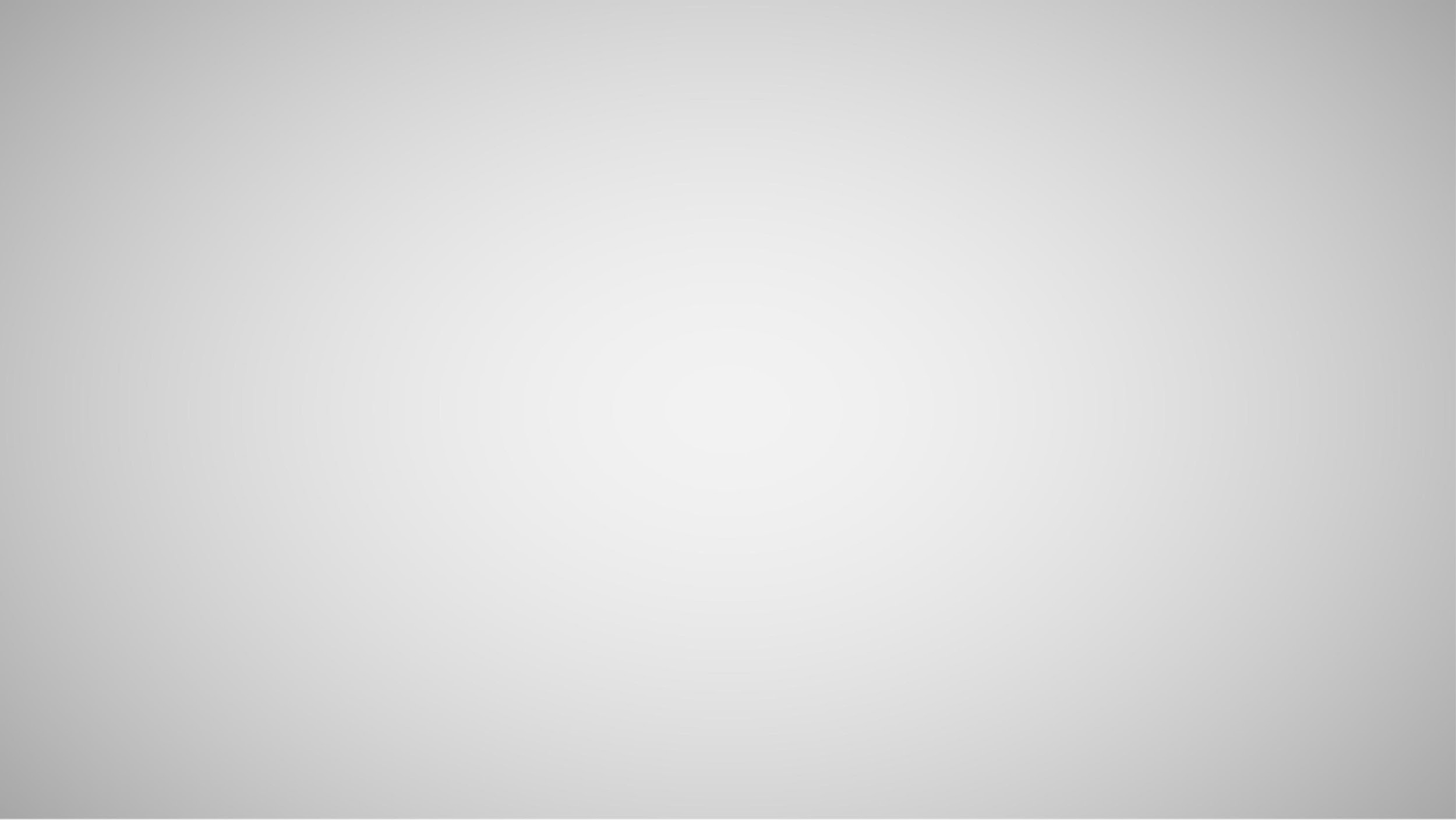 Campaign theme: Breaking the silence
Safer environment campaigns
Beyond 100-Day activities
Awareness - Imbizo interactions
Community outreach
Roll out of GBV campaign to primary schools in our community
Education books 
Videos were produced Sexual Harassment Policy
Shared video with SAPS
Employees made pledges
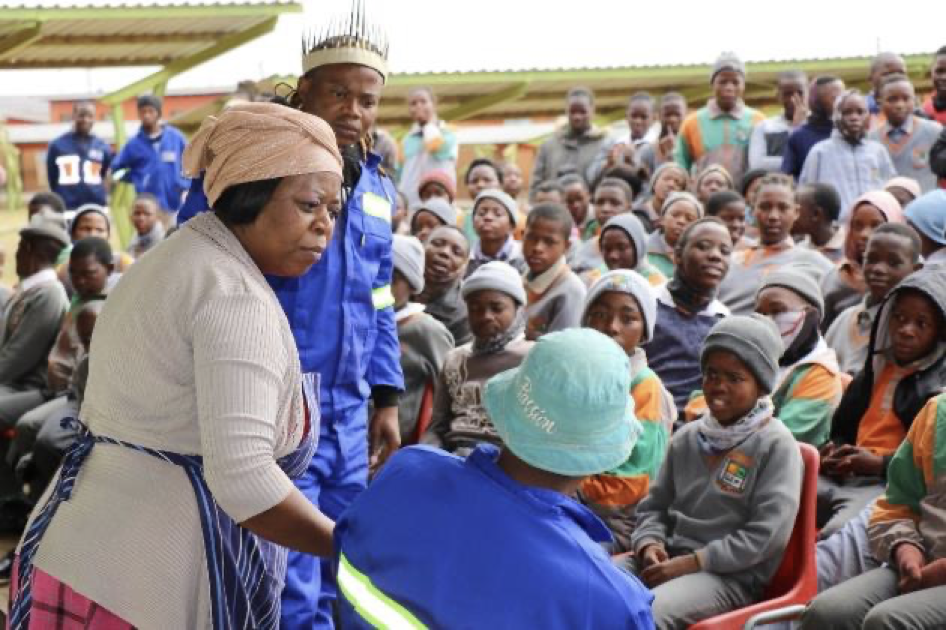 Posters and pamphlets for all Primary Schools in Botleng with Hotline numbers
Industrial Theatre for employees (Budget permitting).
Continuous awareness & engagement on GBV, Femicide and Sexual Harassment
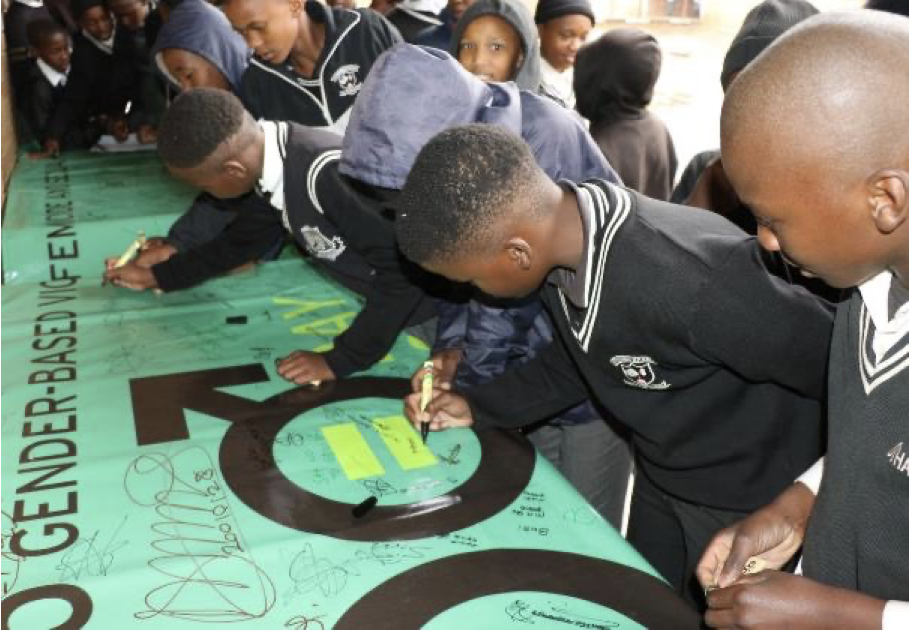 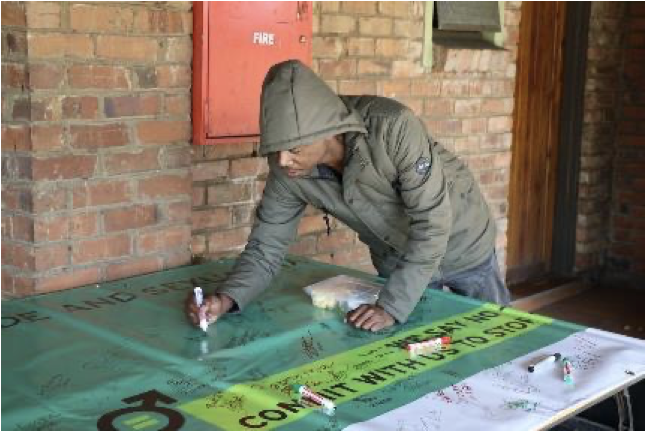 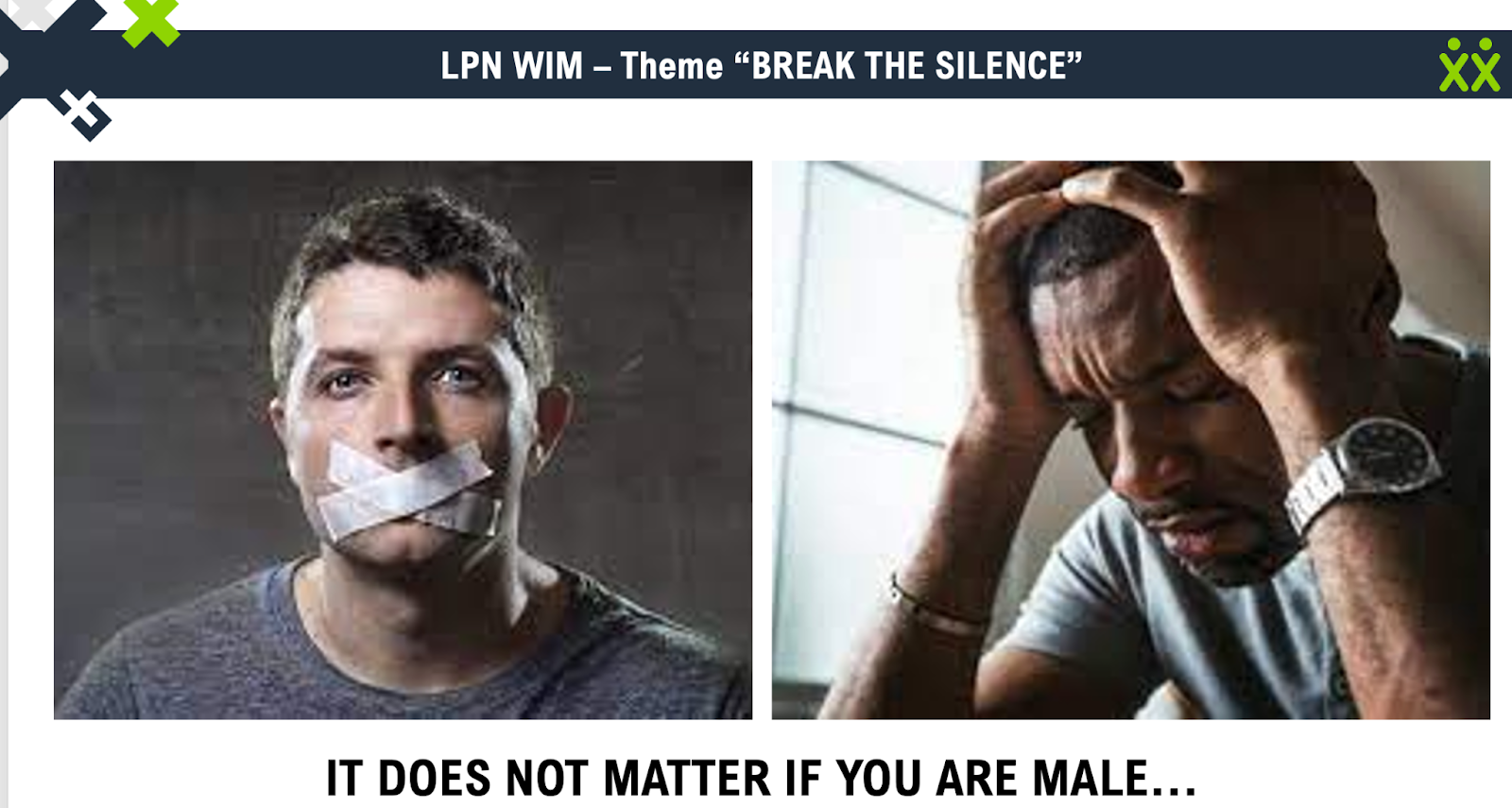 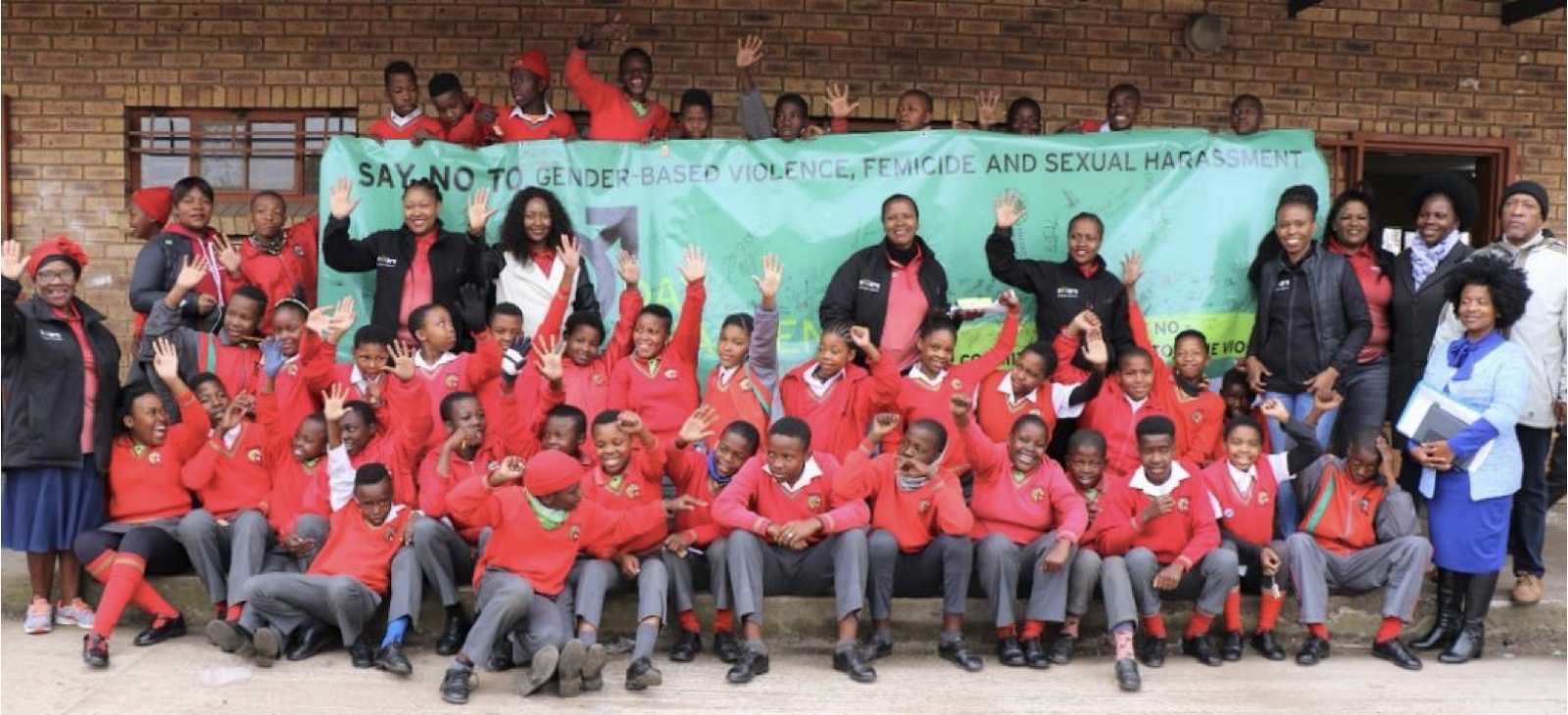 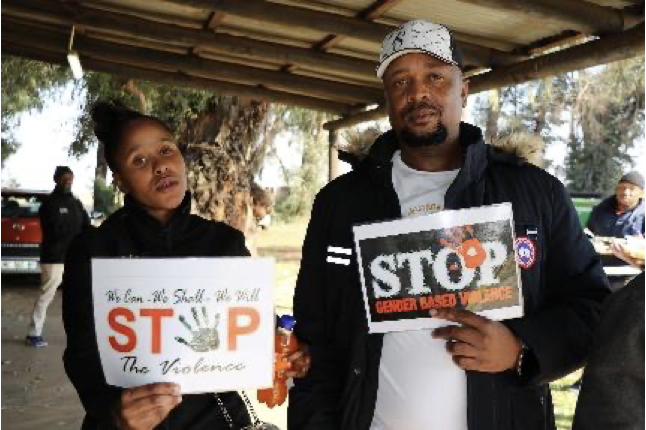 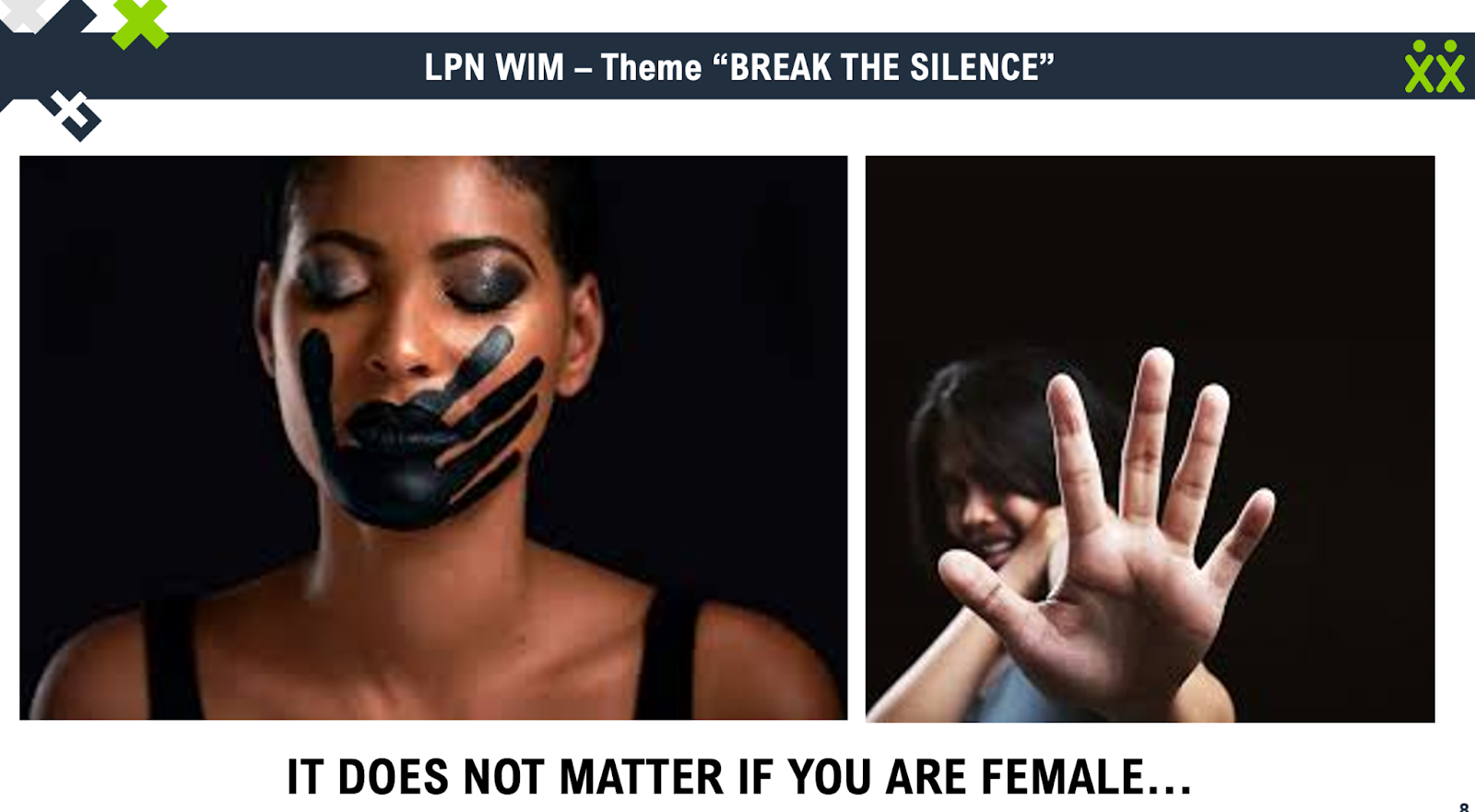 Matla
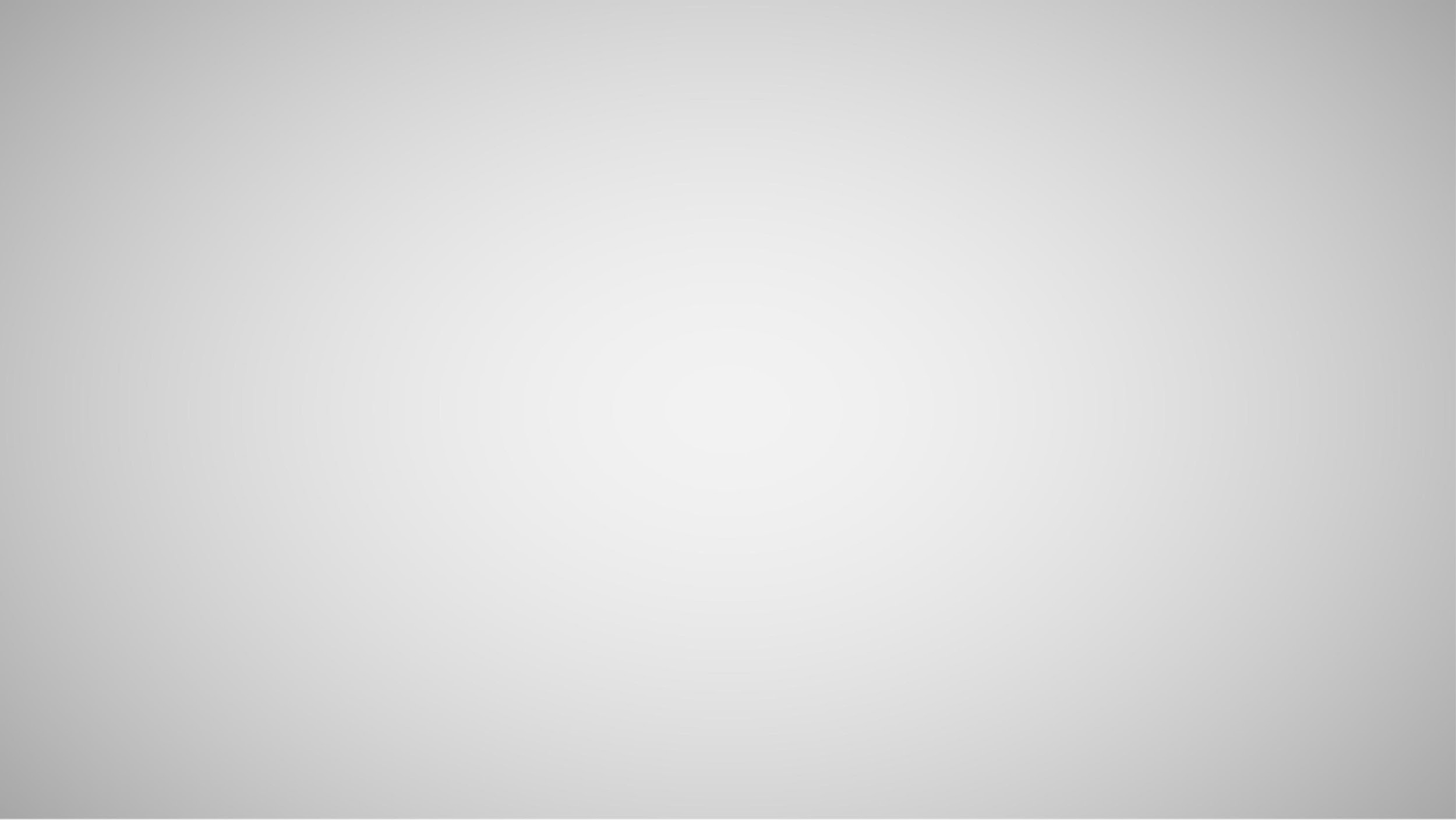 Campaign theme: Stand against GBV
Ibandla Event
Stand against GBV campaign
GBVF Monster in My house video series
Reporting system
The team has commissioned a 12 episode film which provides a deepened understanding on GBVF drivers and sexual harassment.
Internal brief
Video of management pledges
HR Sexual Harassment toolkit
Comic strip
Breaking silence from male employees
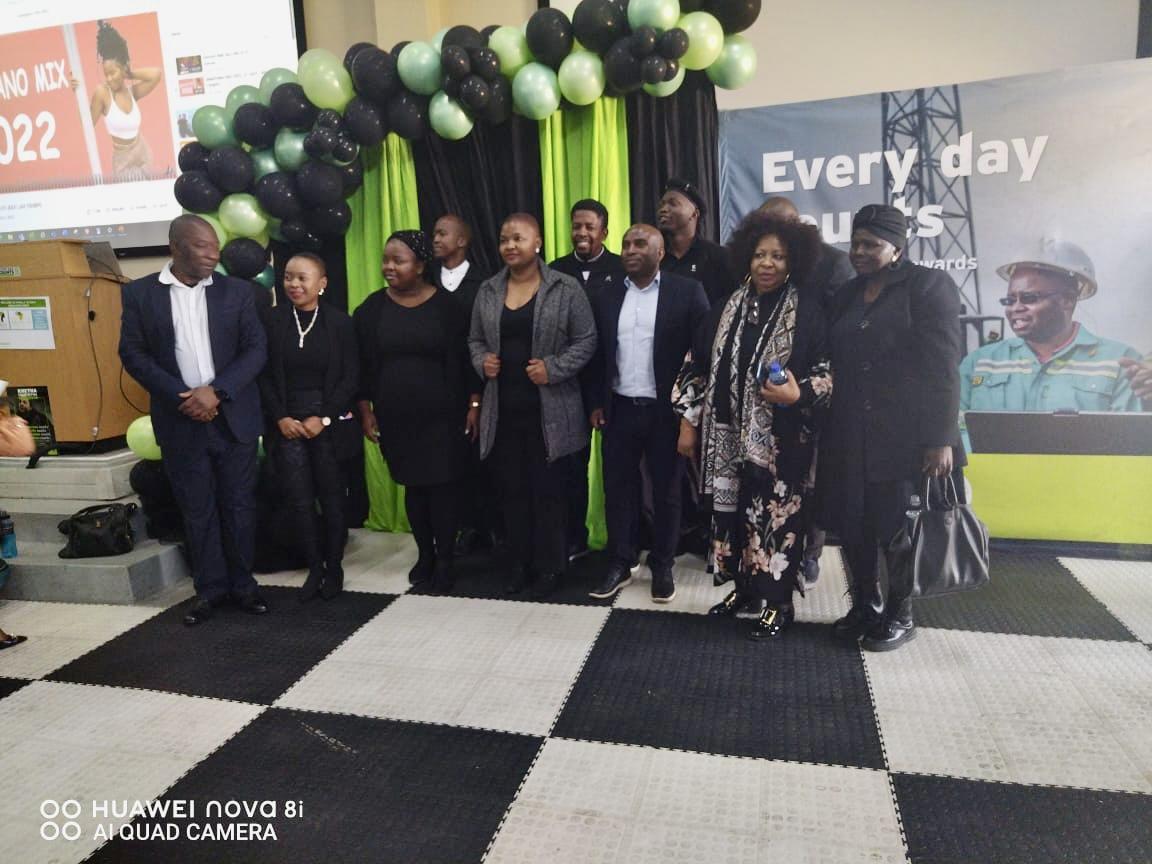 Prevention safety and response
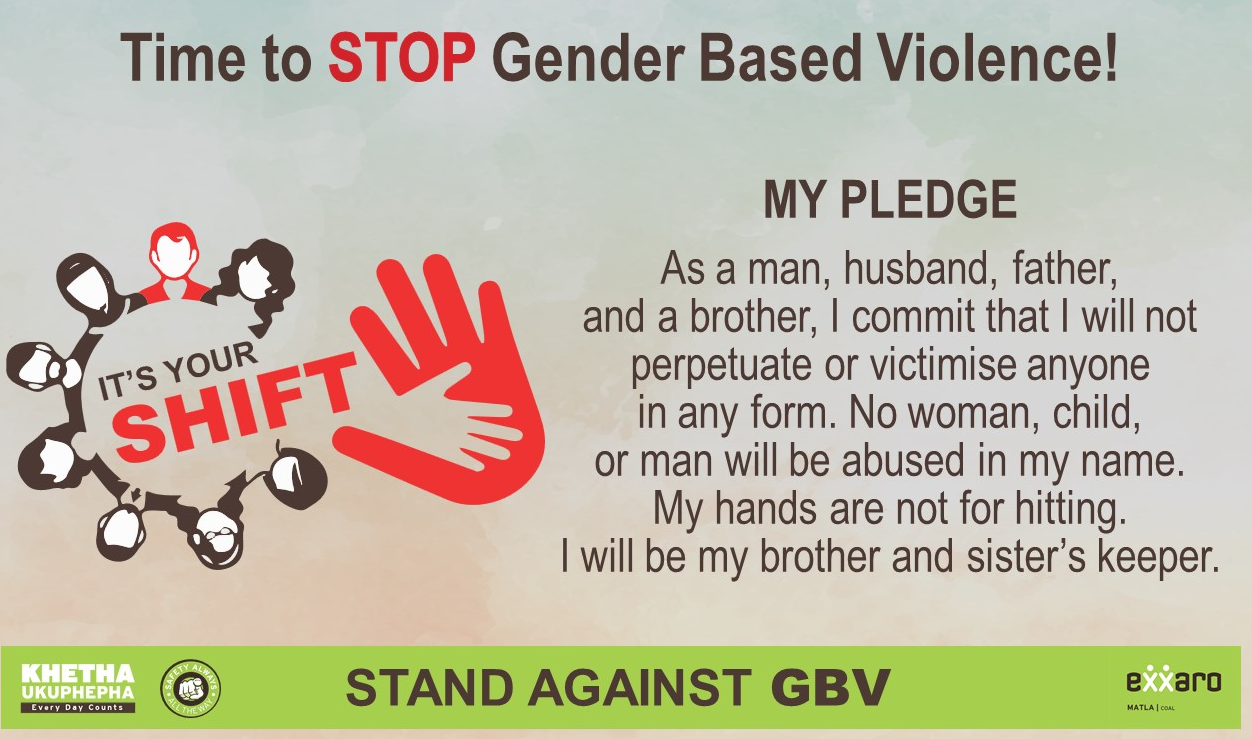 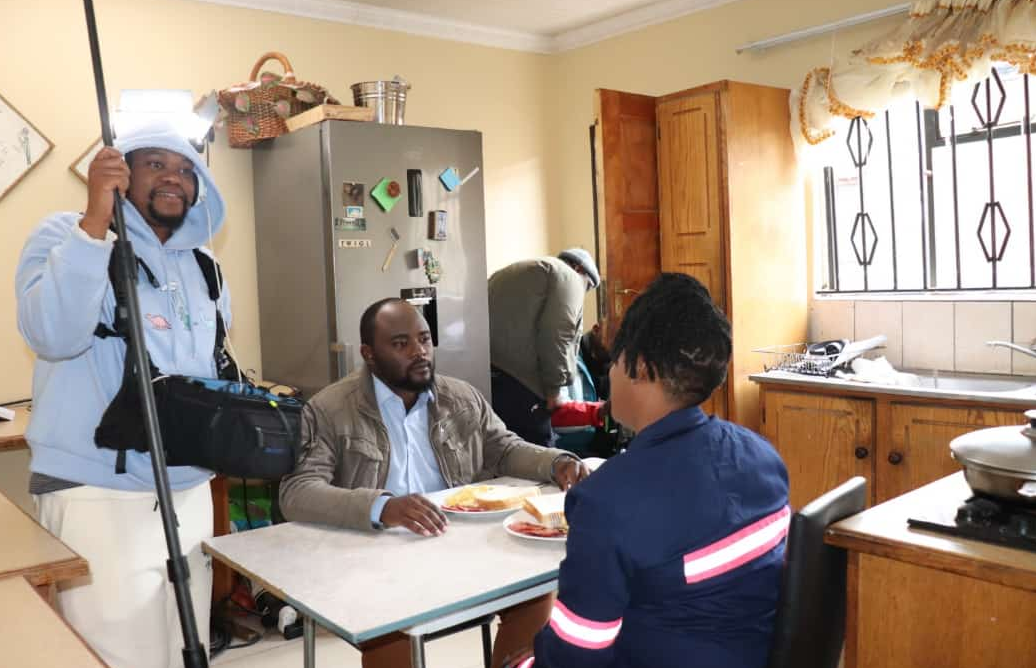 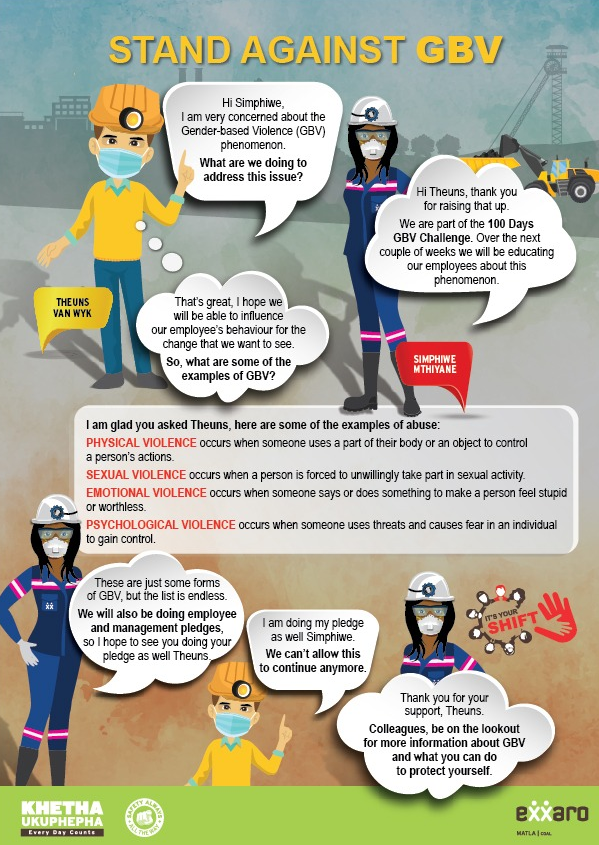 Beyond 100-Day activities
Grootegeluk
Belfast
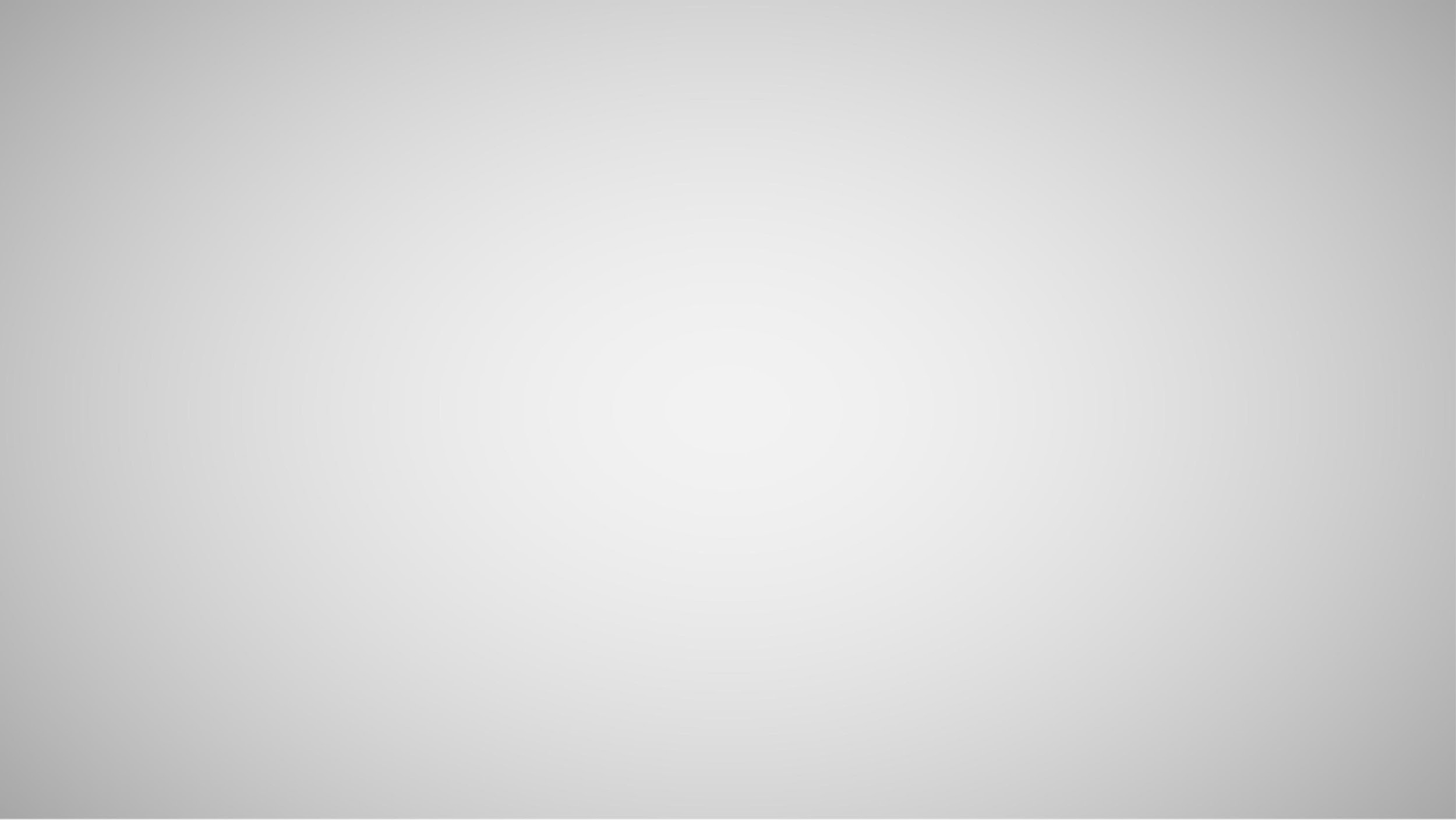 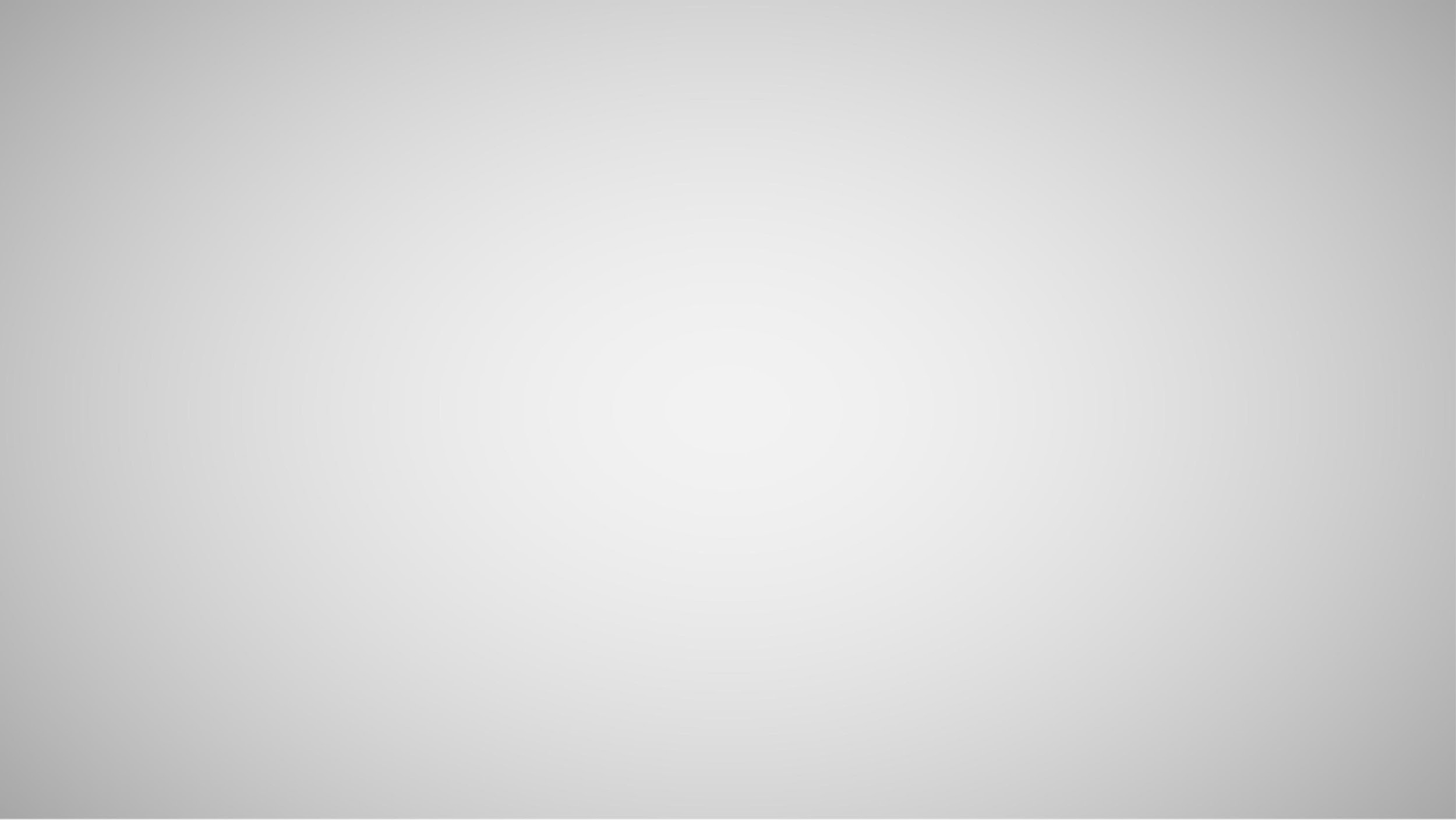 Campaign theme: Every day, I rise to thrive
Campaign theme: Breaking the silence
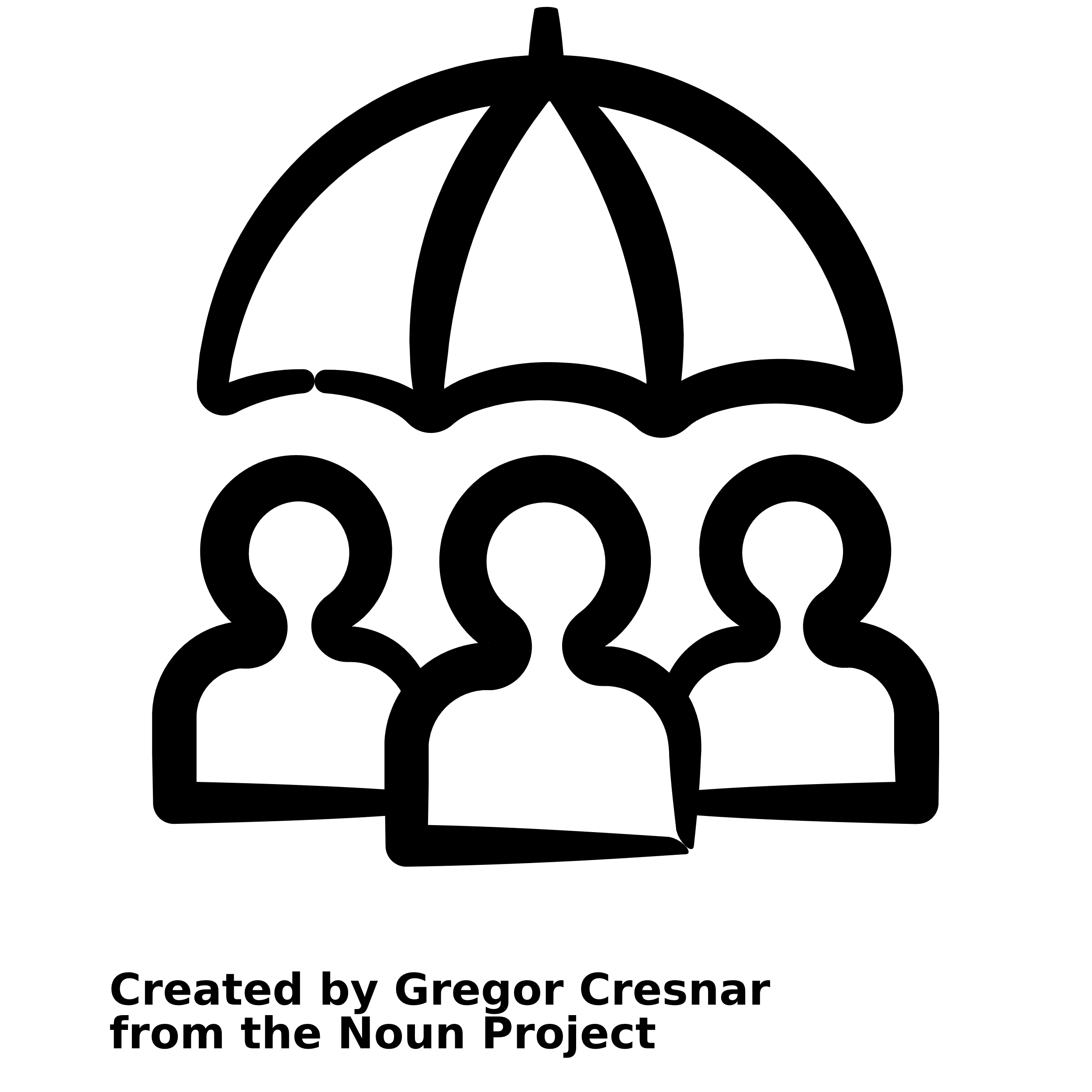 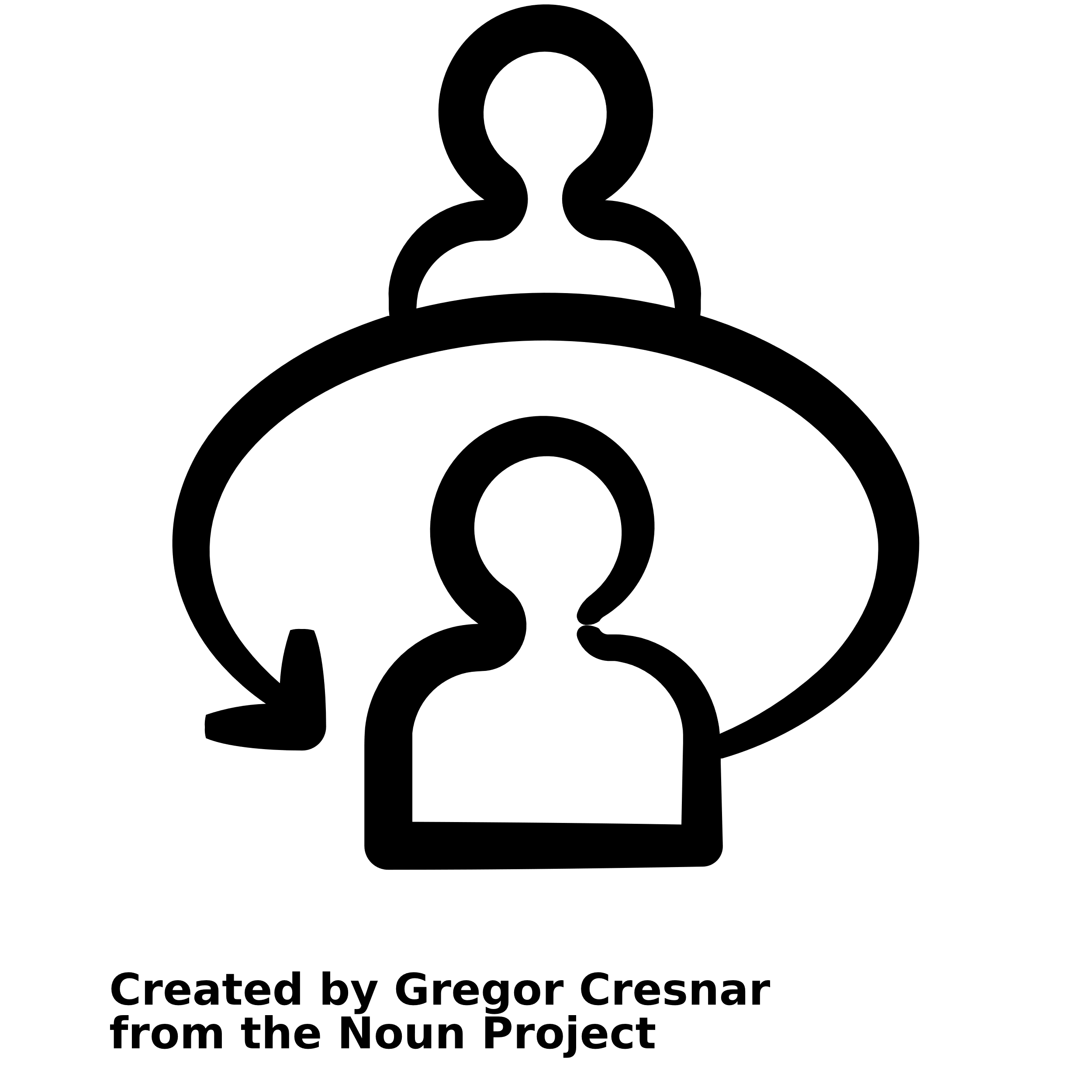 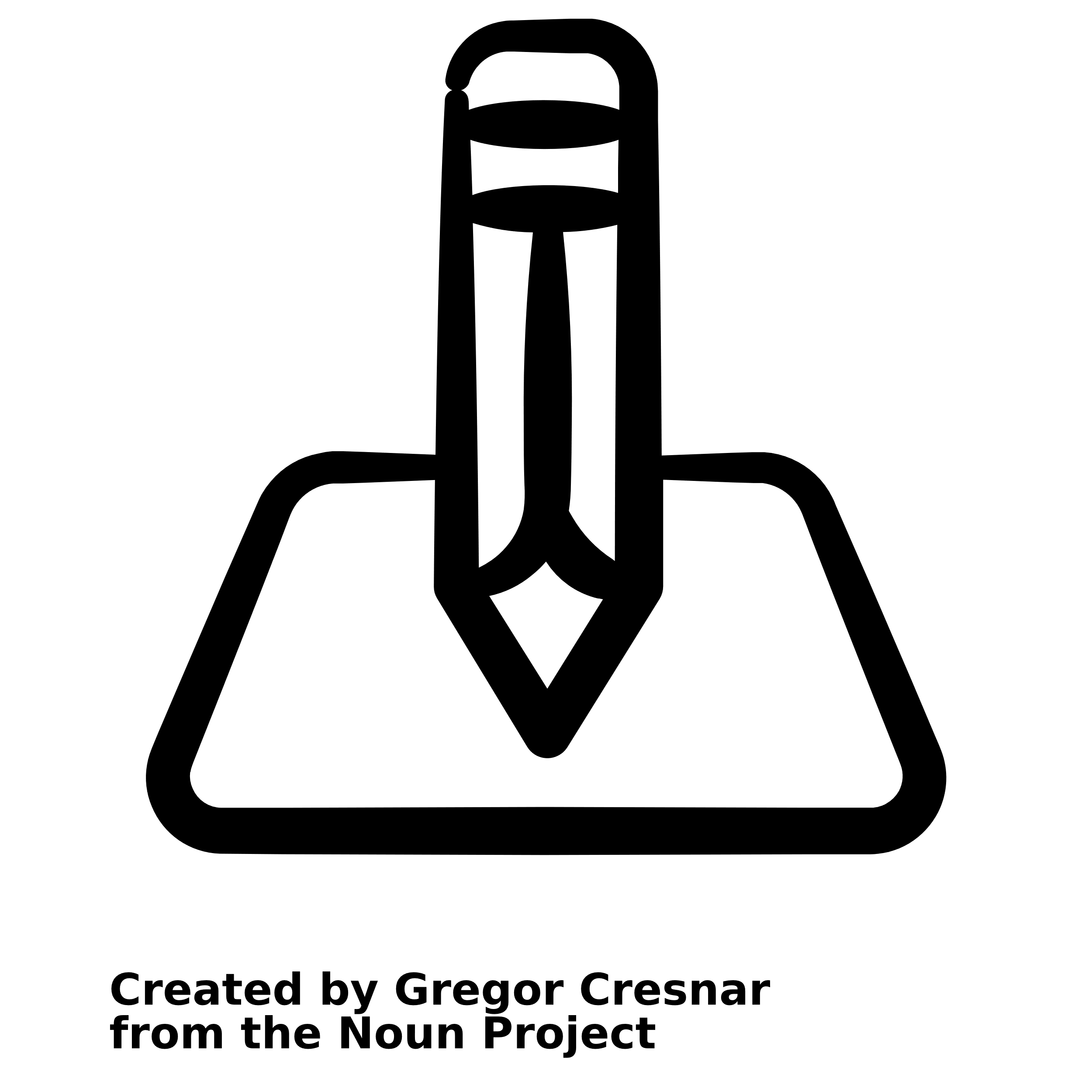 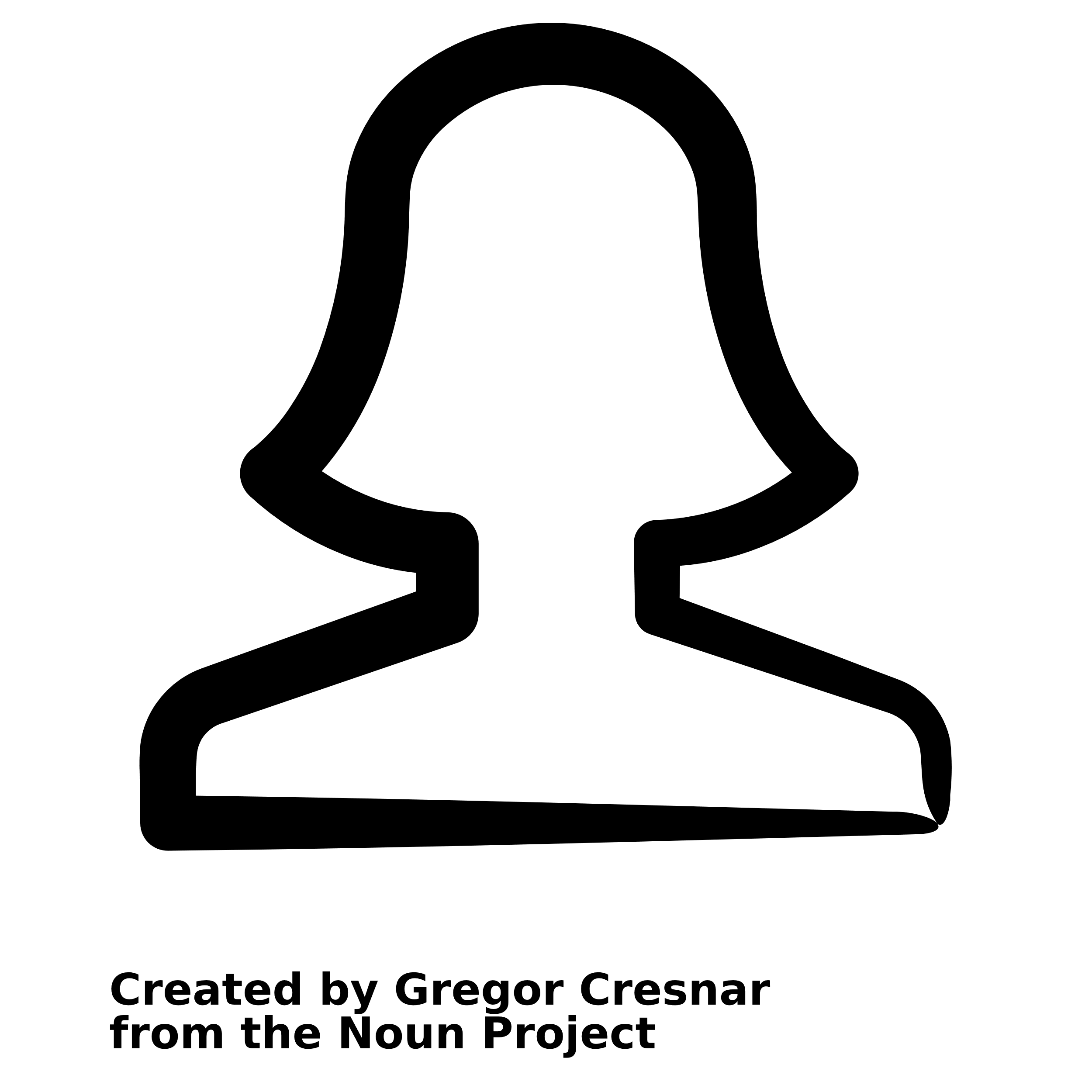 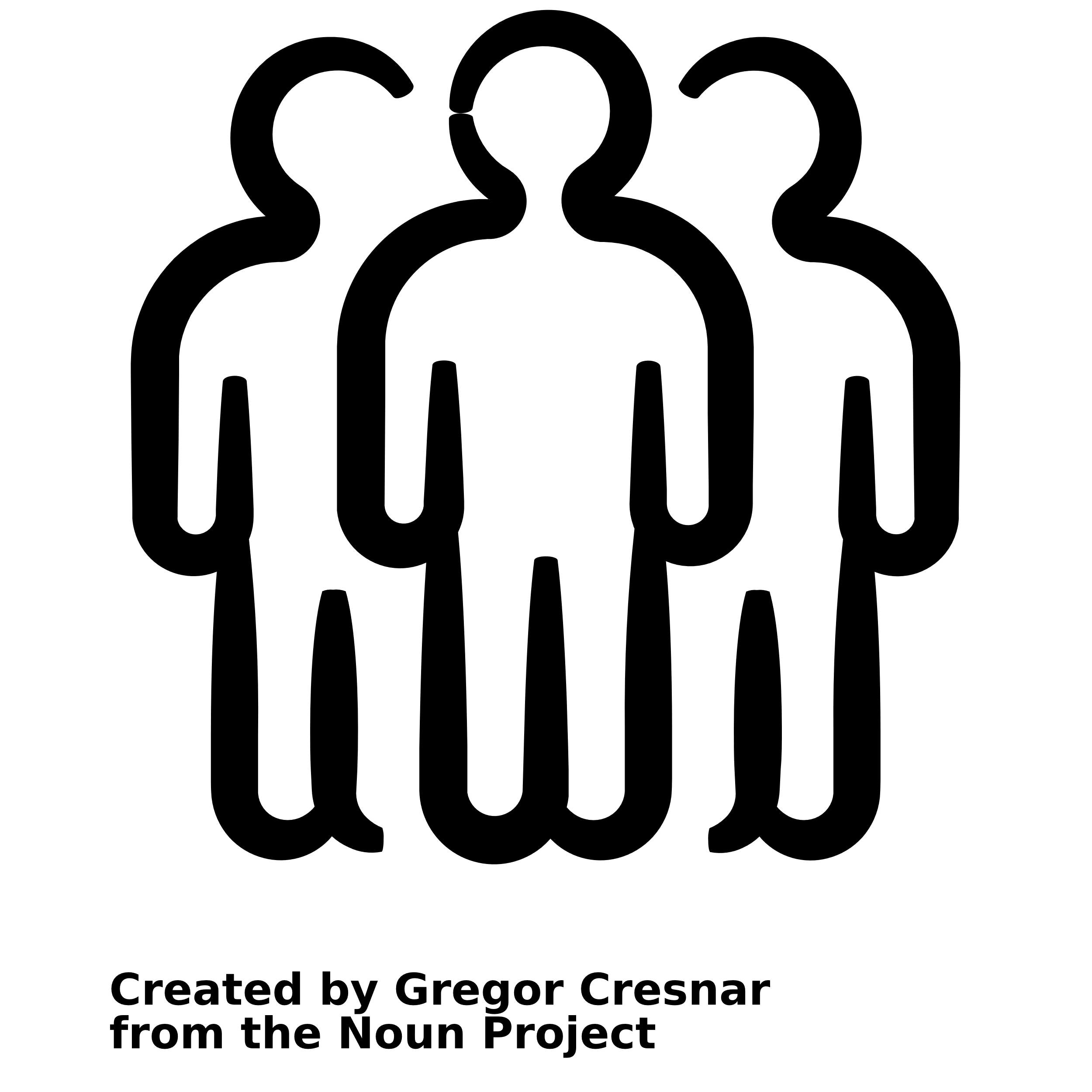 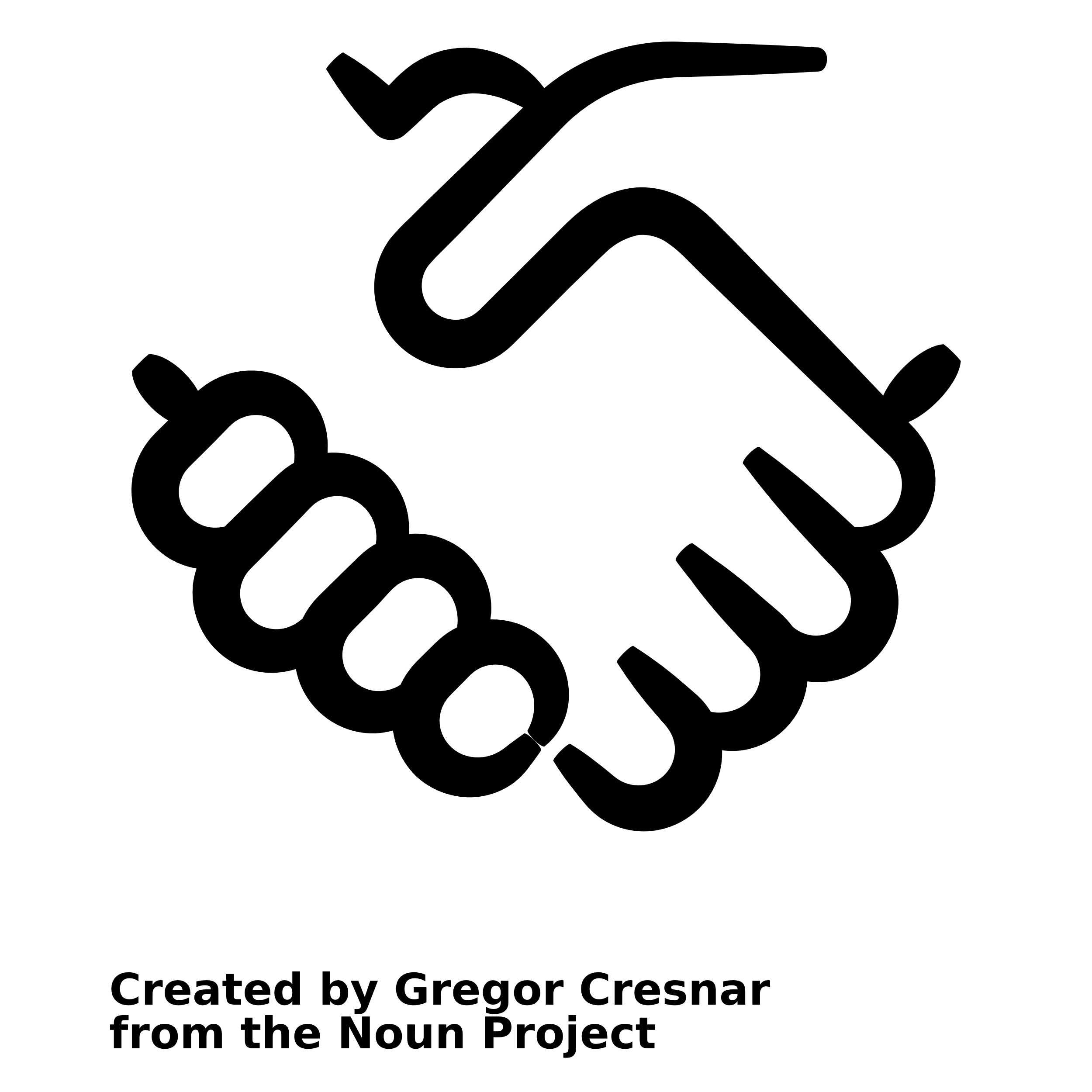 Internal
Comms campaign
Partnership with Tears Foundation
Women’s safety initiatives
Schools engagements
Survey – Understanding the barriers
Women’s month
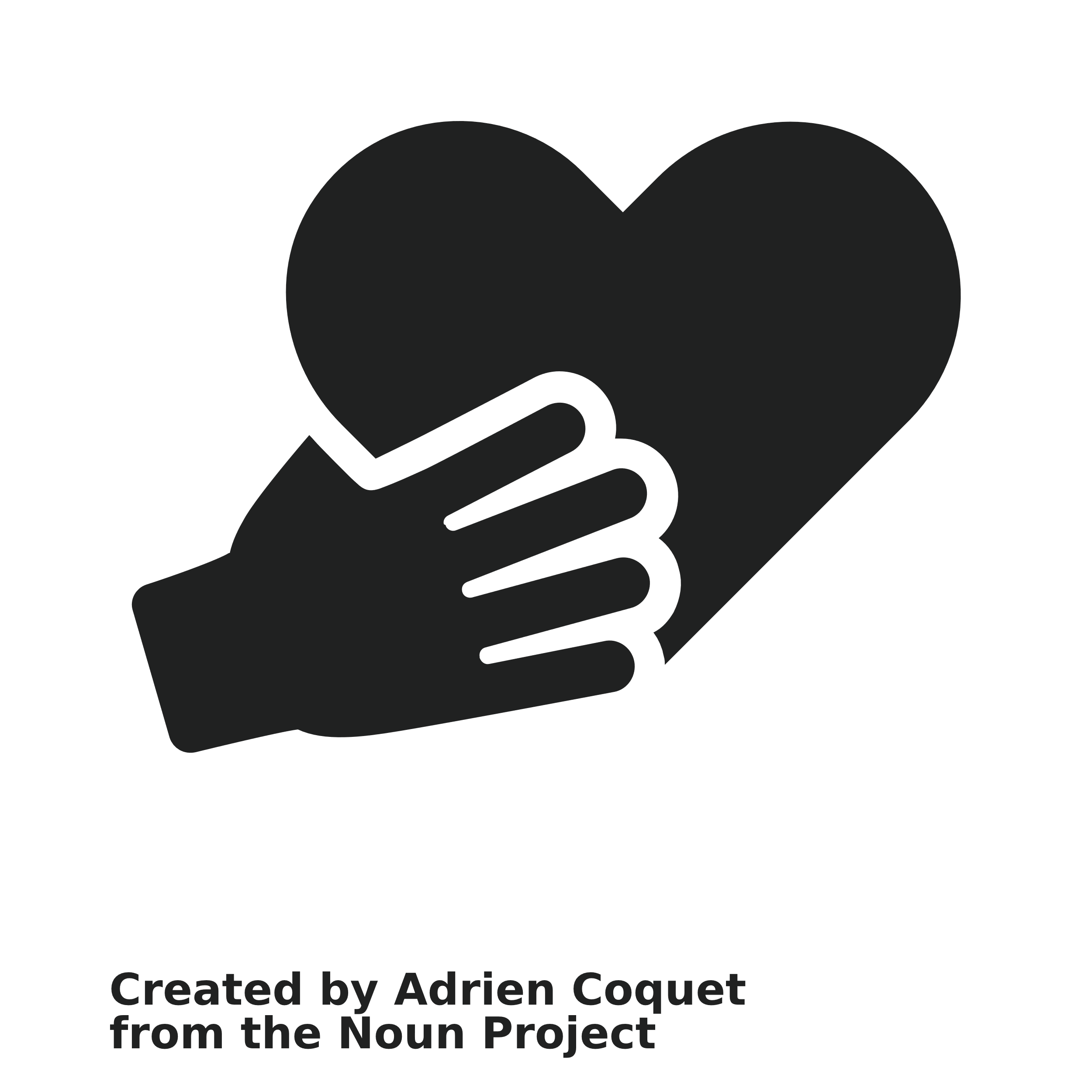 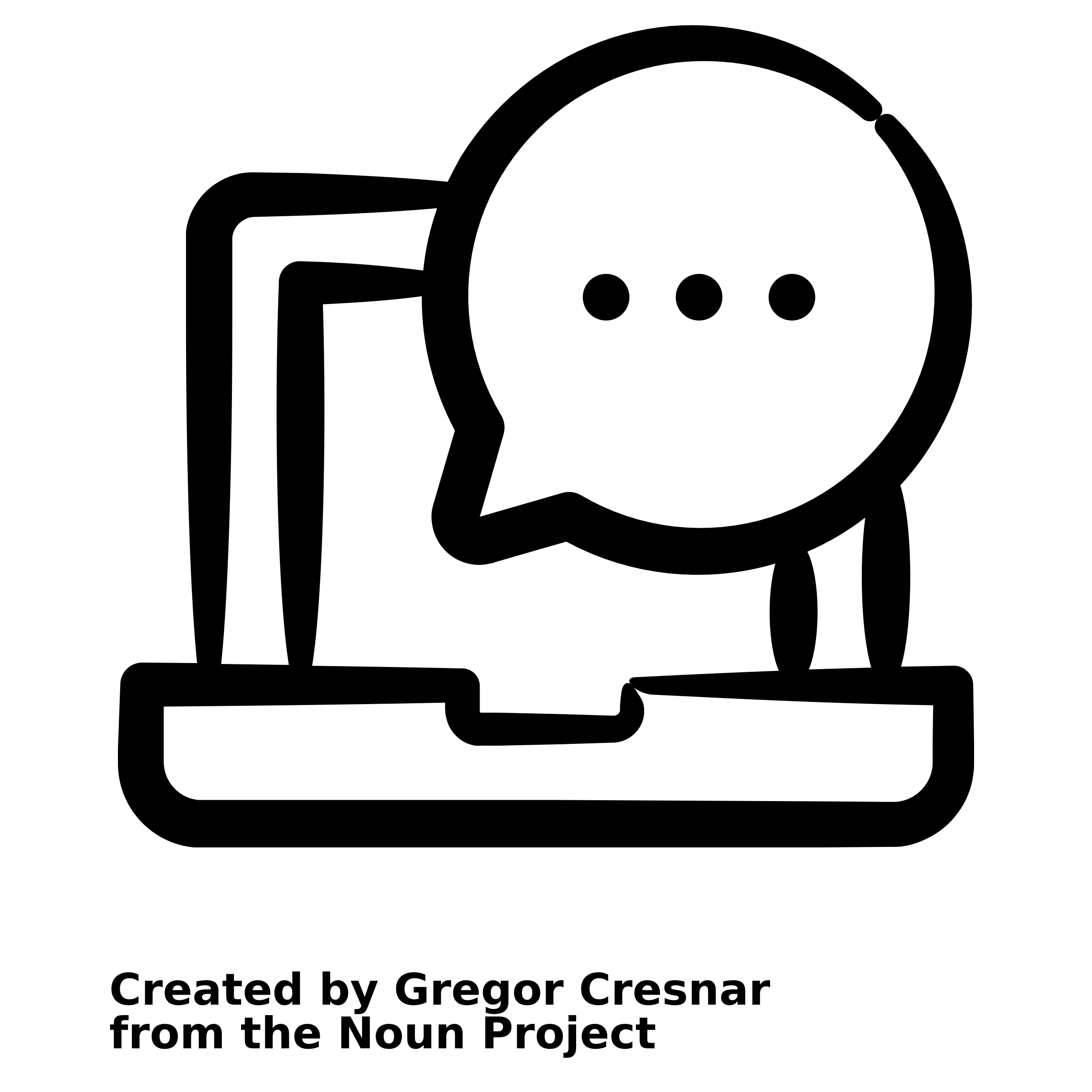 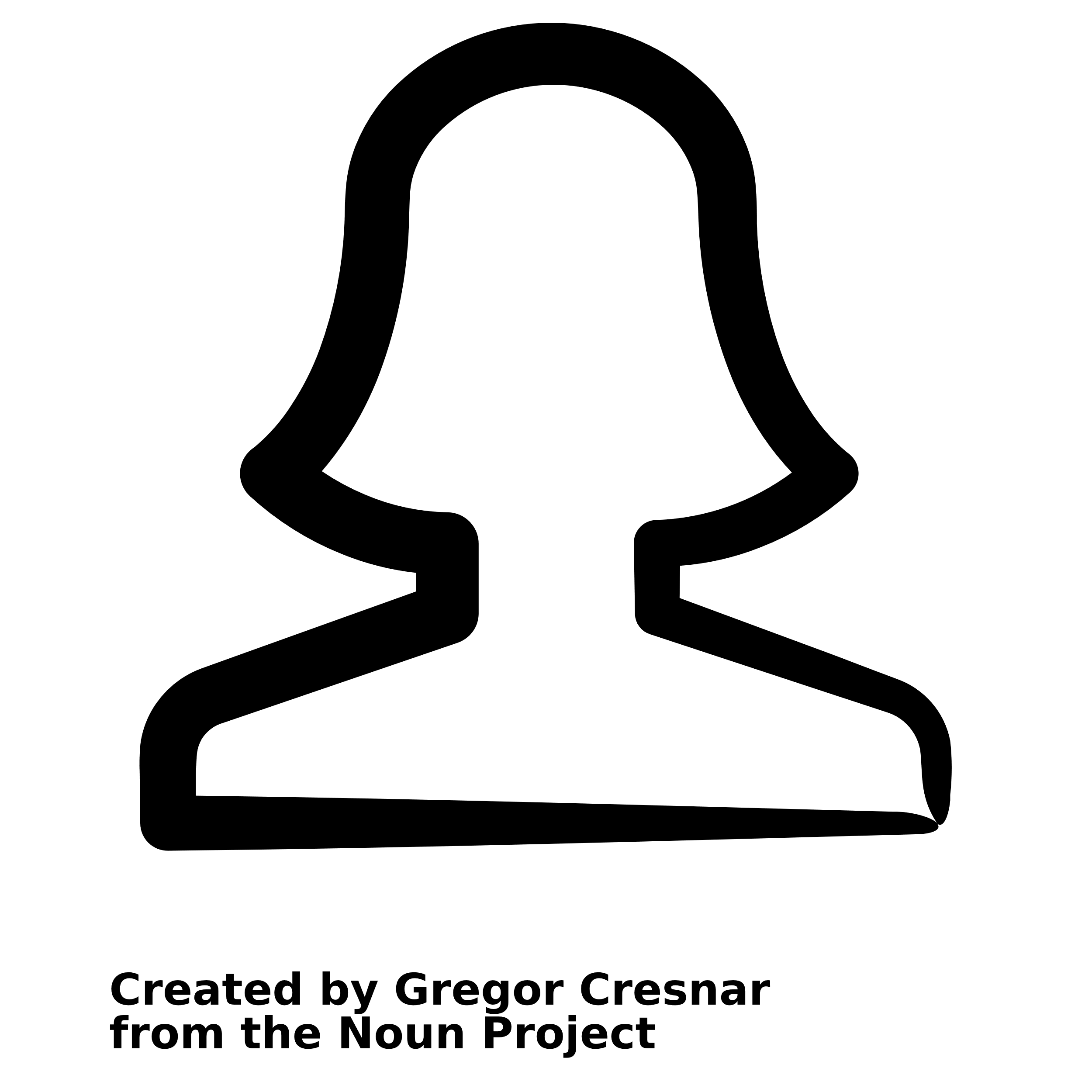 120 people participated in a survey on sexual harassment and GBV
The campaign will officially close out during Women’s month with outputs from the campaign and messages
Employees pledging videos
Anonymous report line
Women’s month campaign
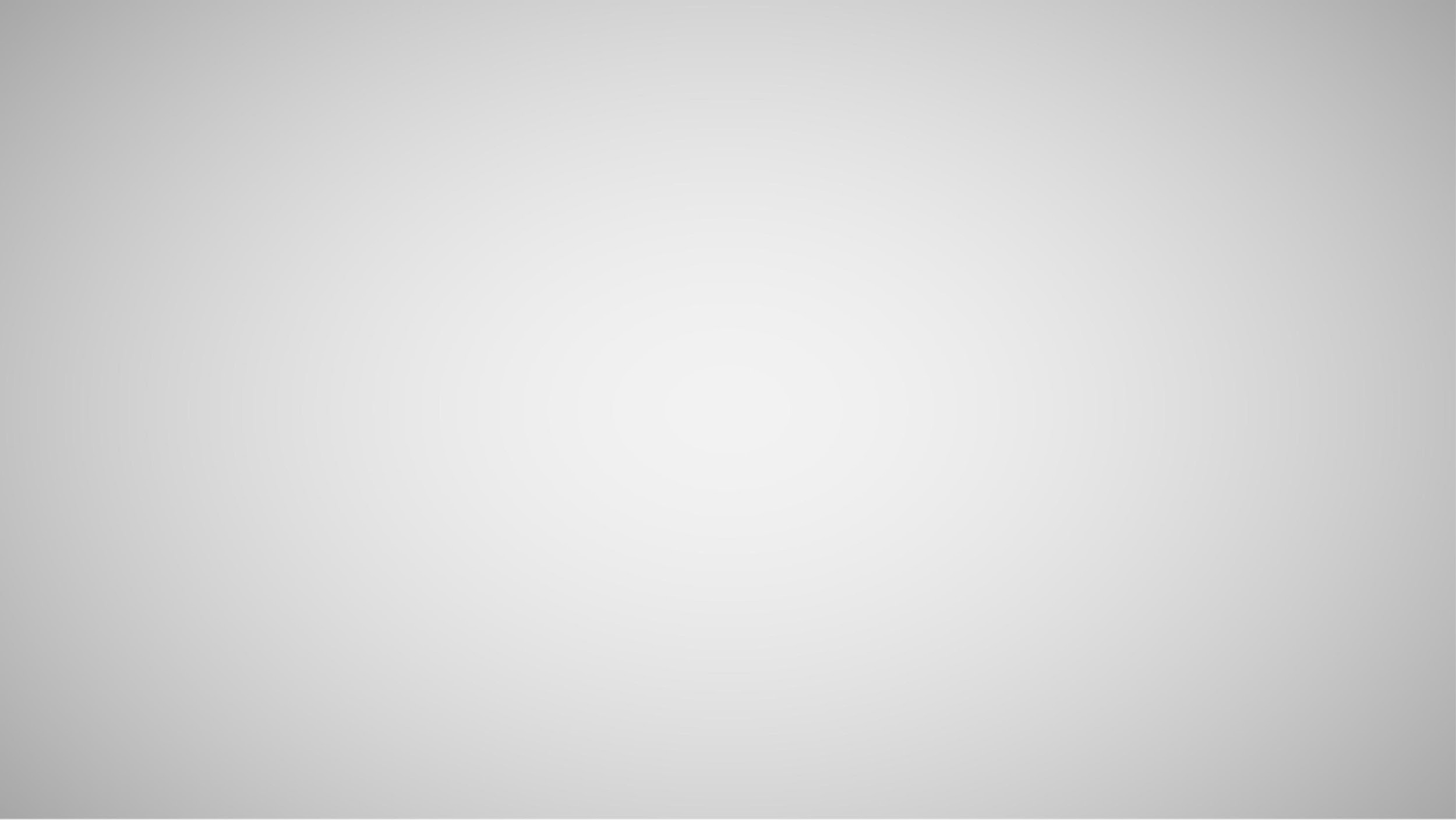 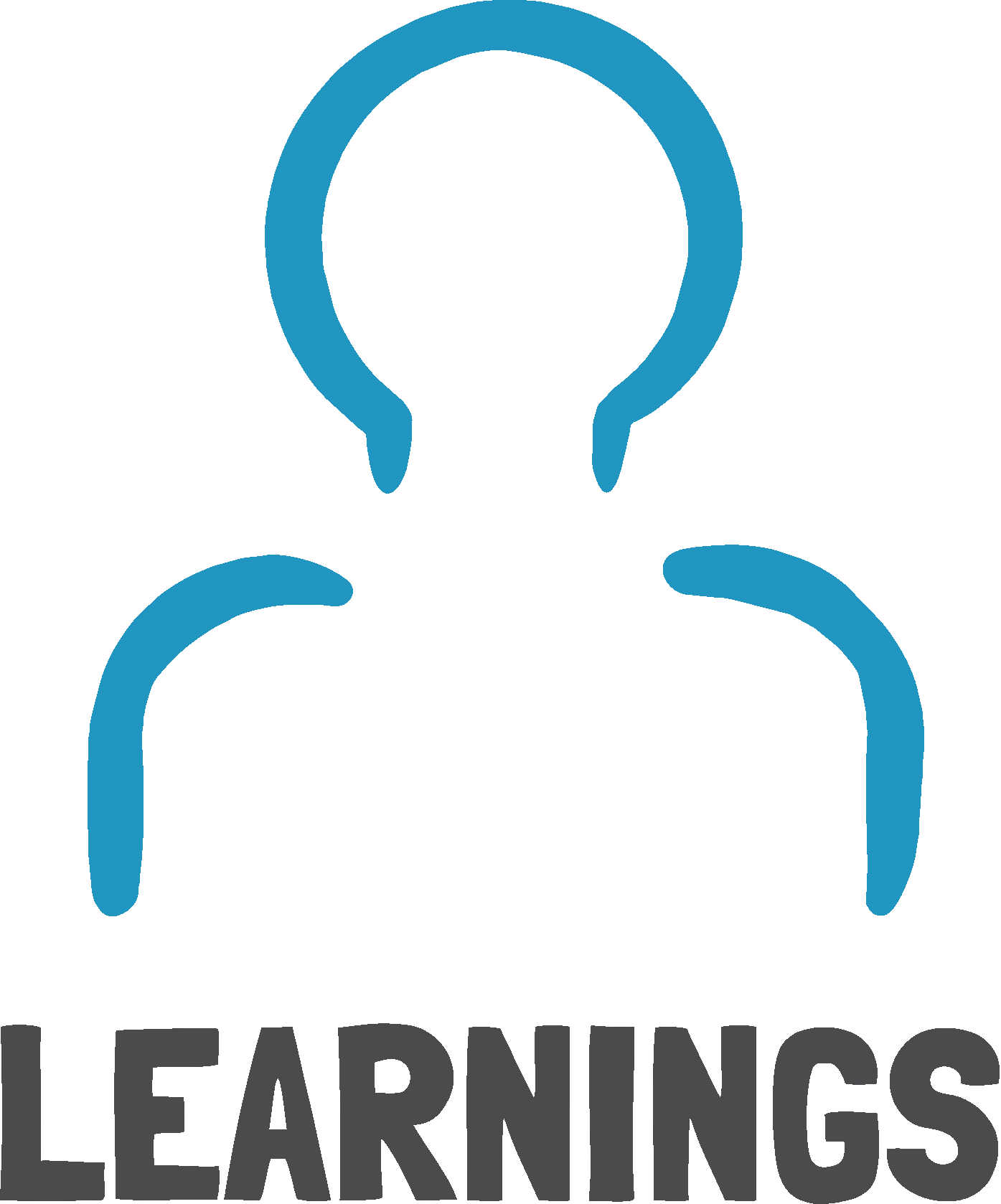 Insights gained and lessons learned
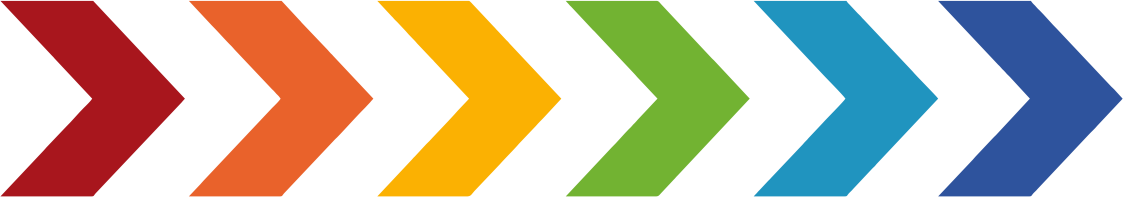 100-Days Challenges
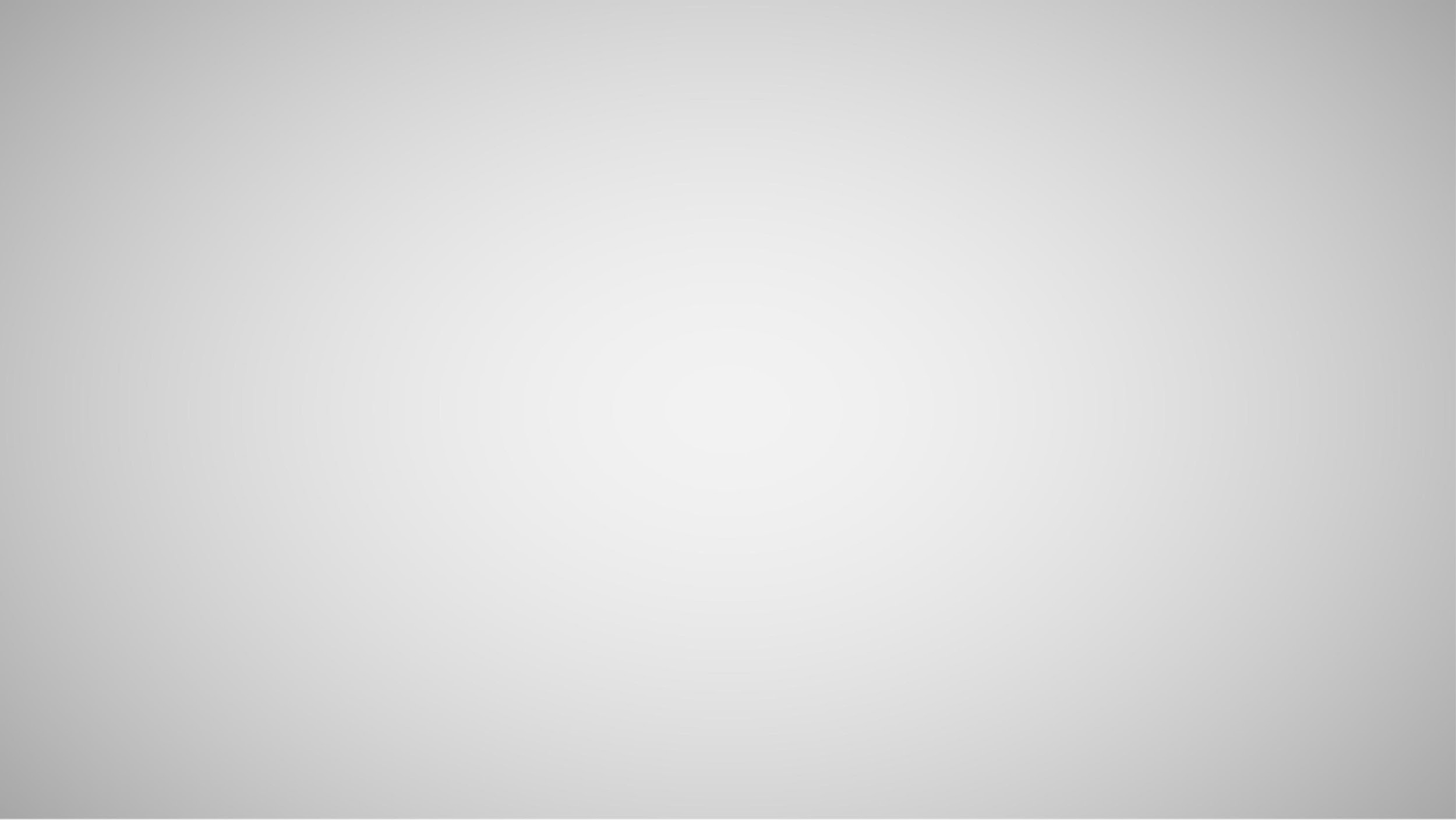 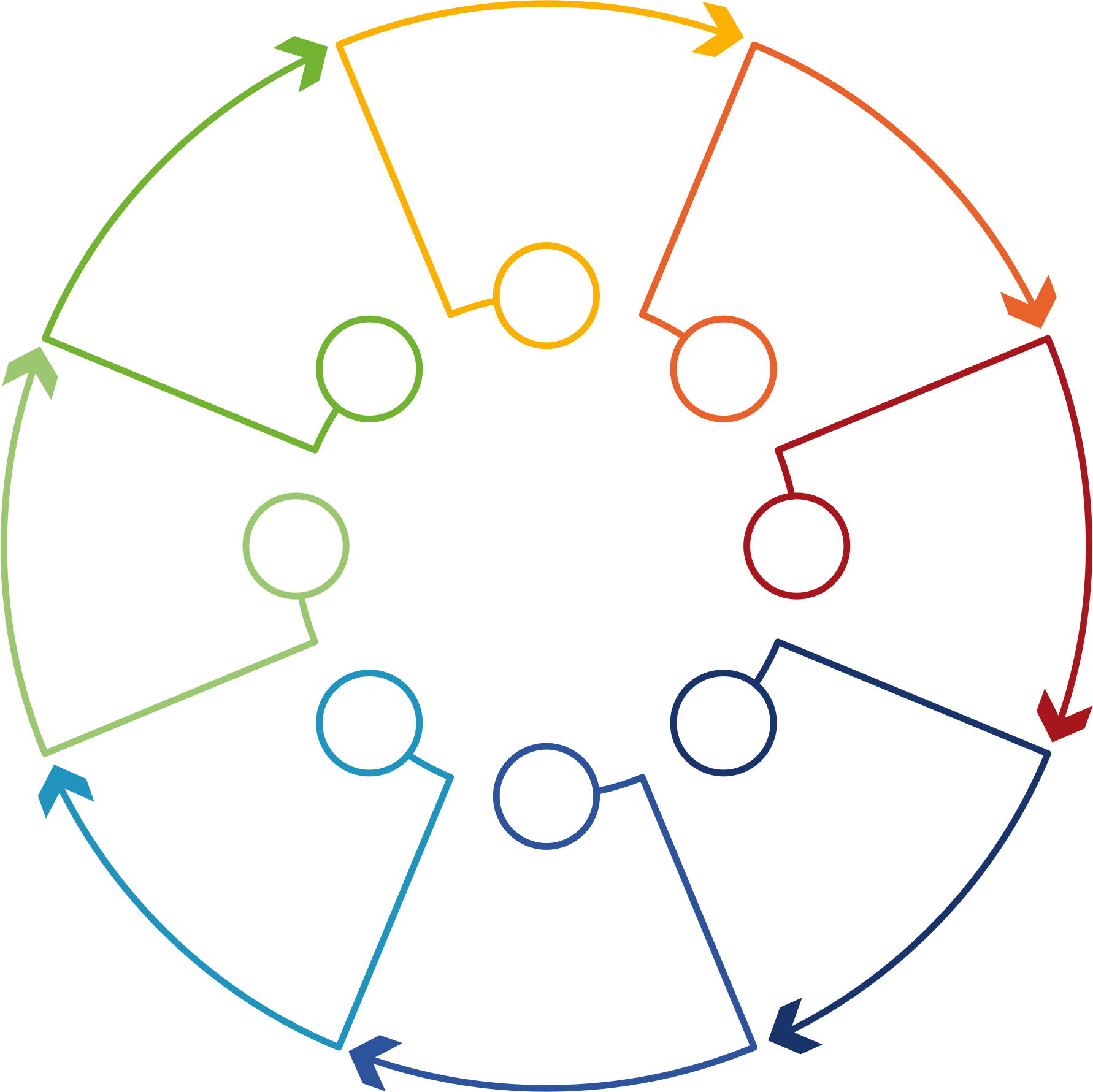 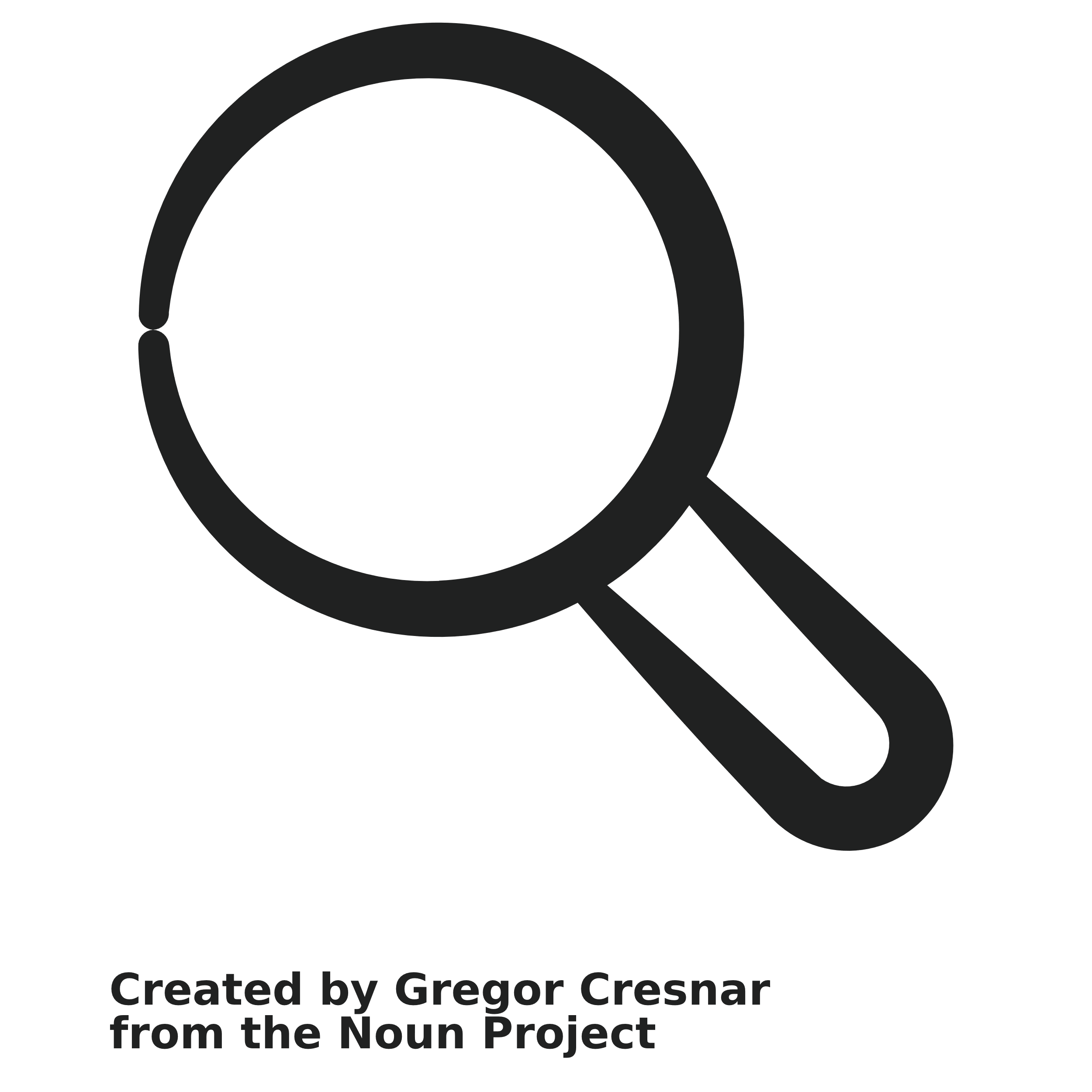 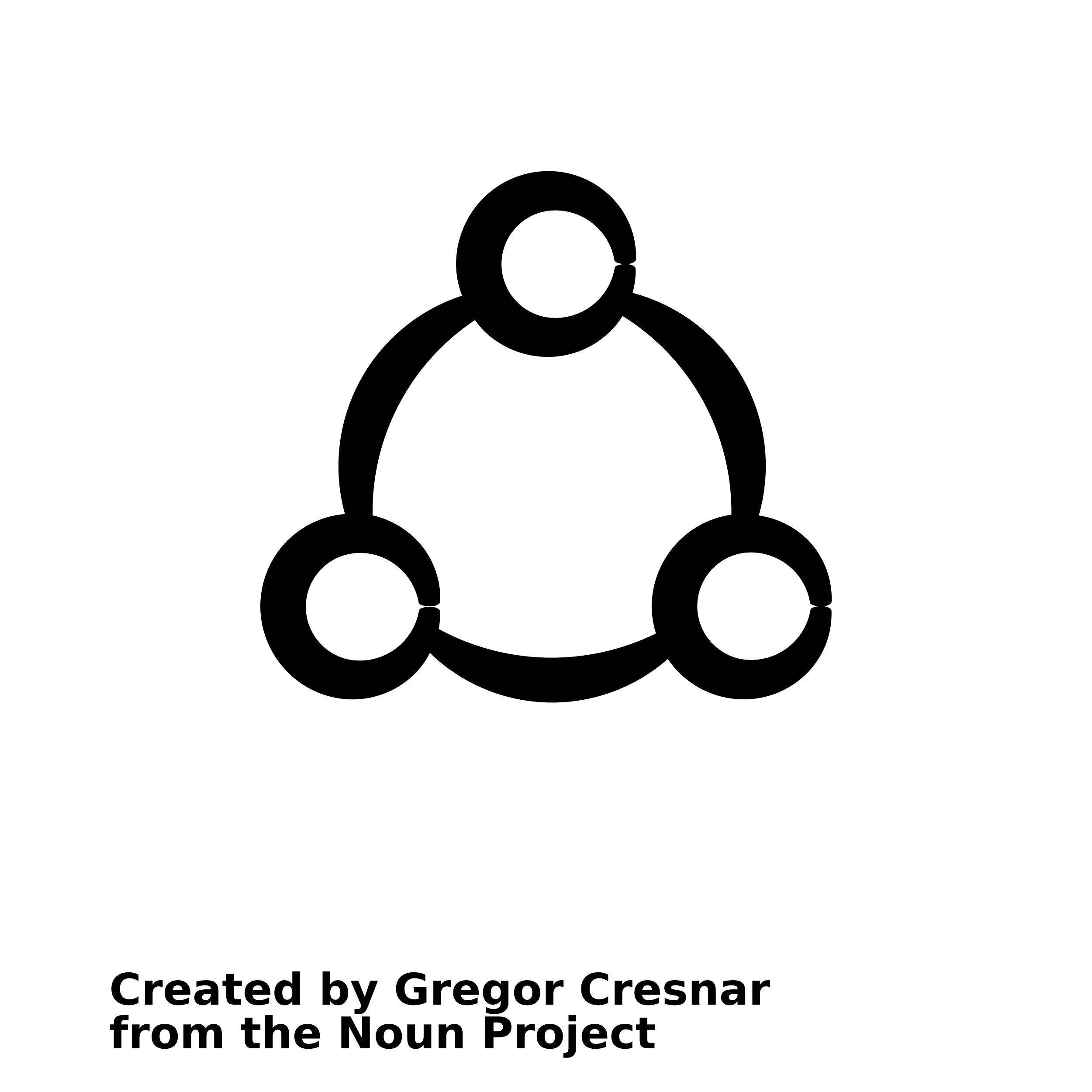 Sexual harassment indicators
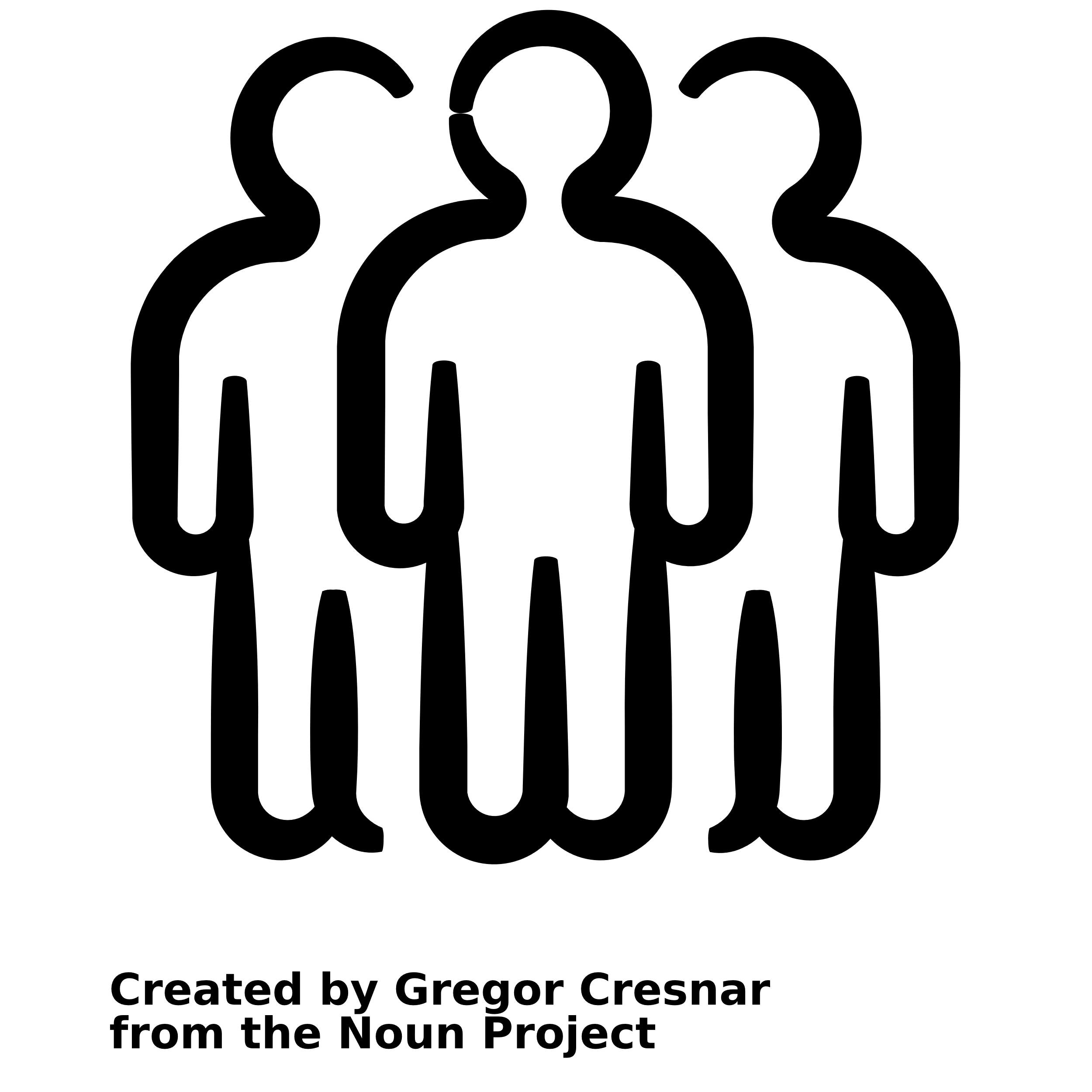 1
Collaboration across operations
Community outreach
8
2
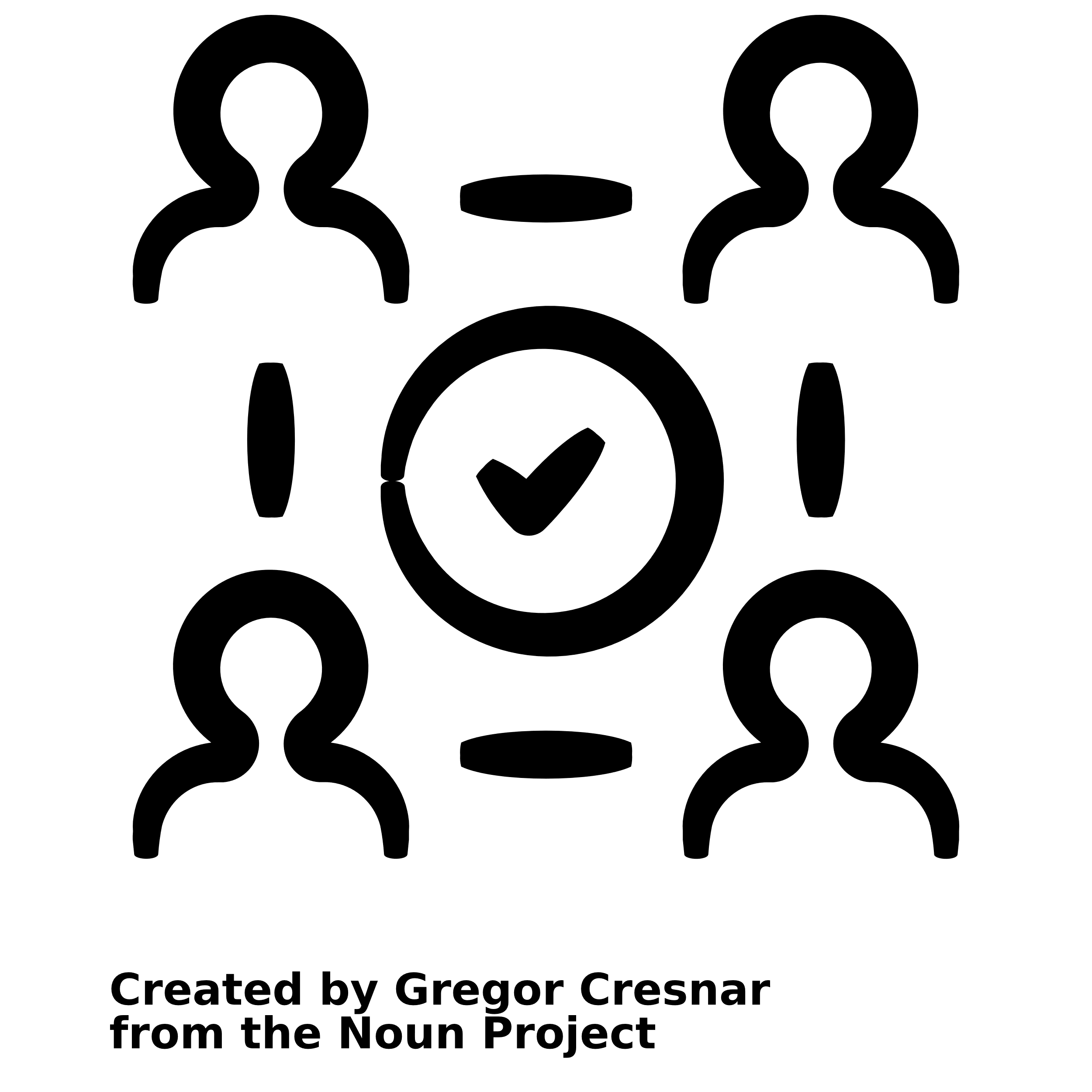 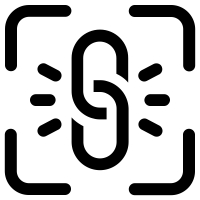 Learnings
3
7
Diverse team
Red Tape
4
6
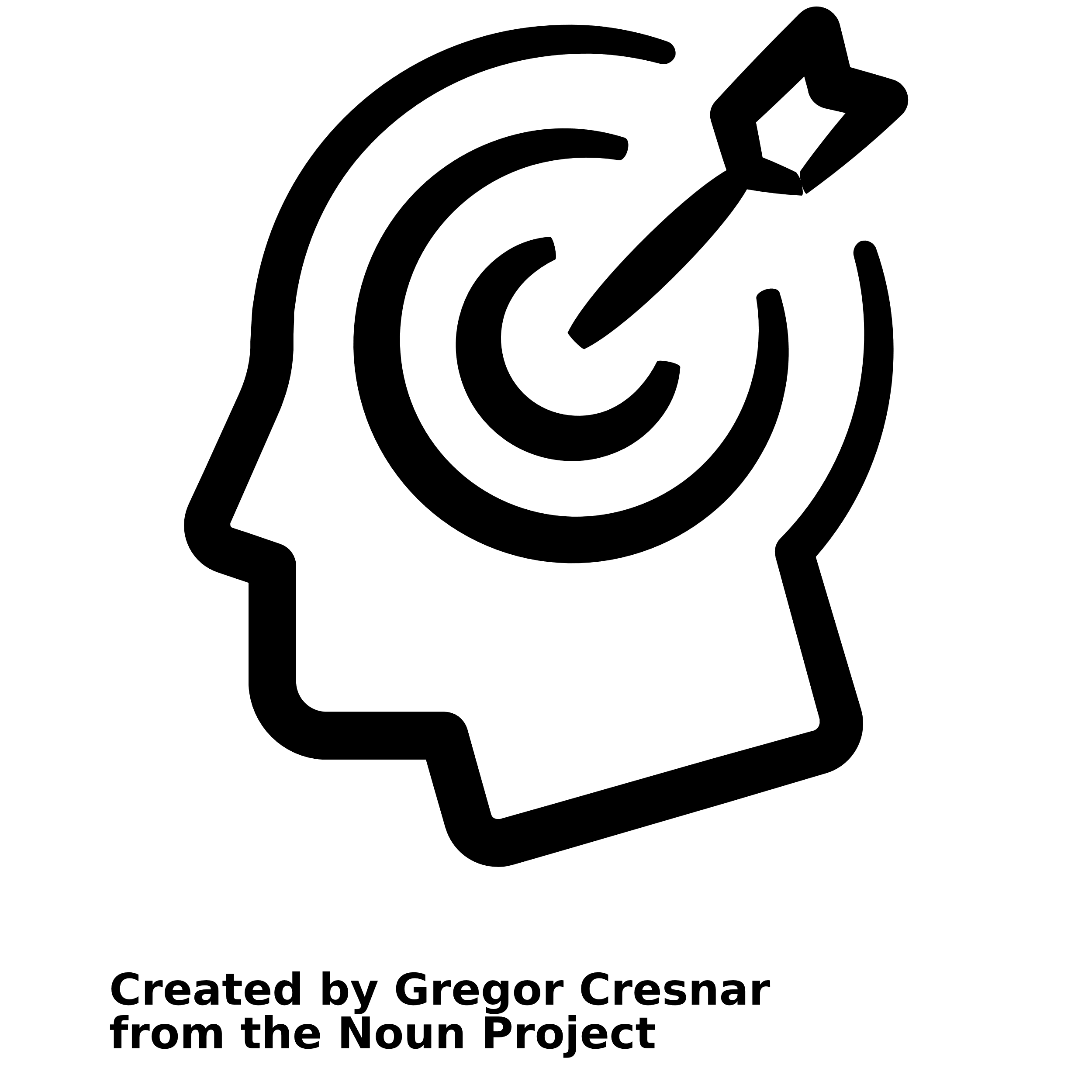 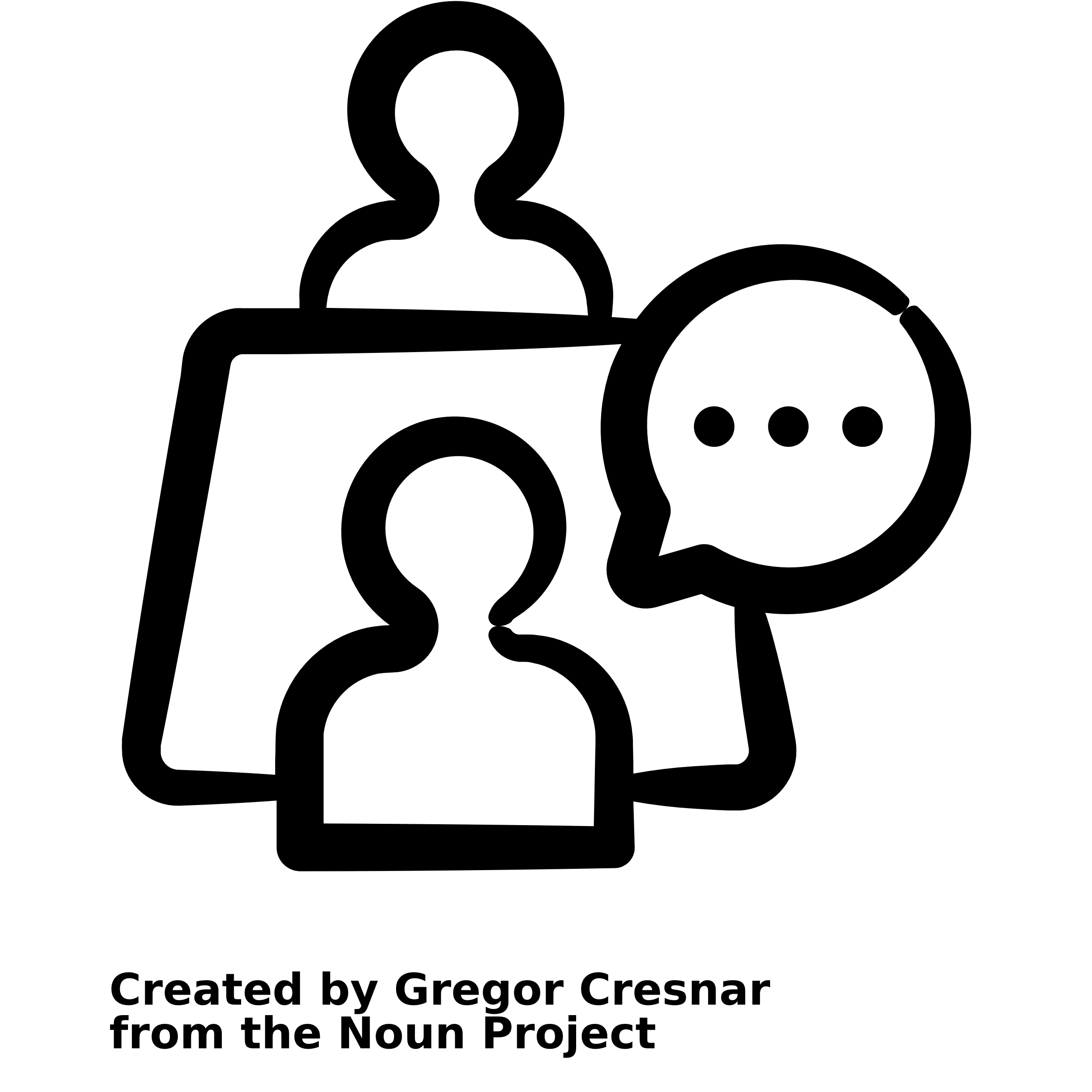 5
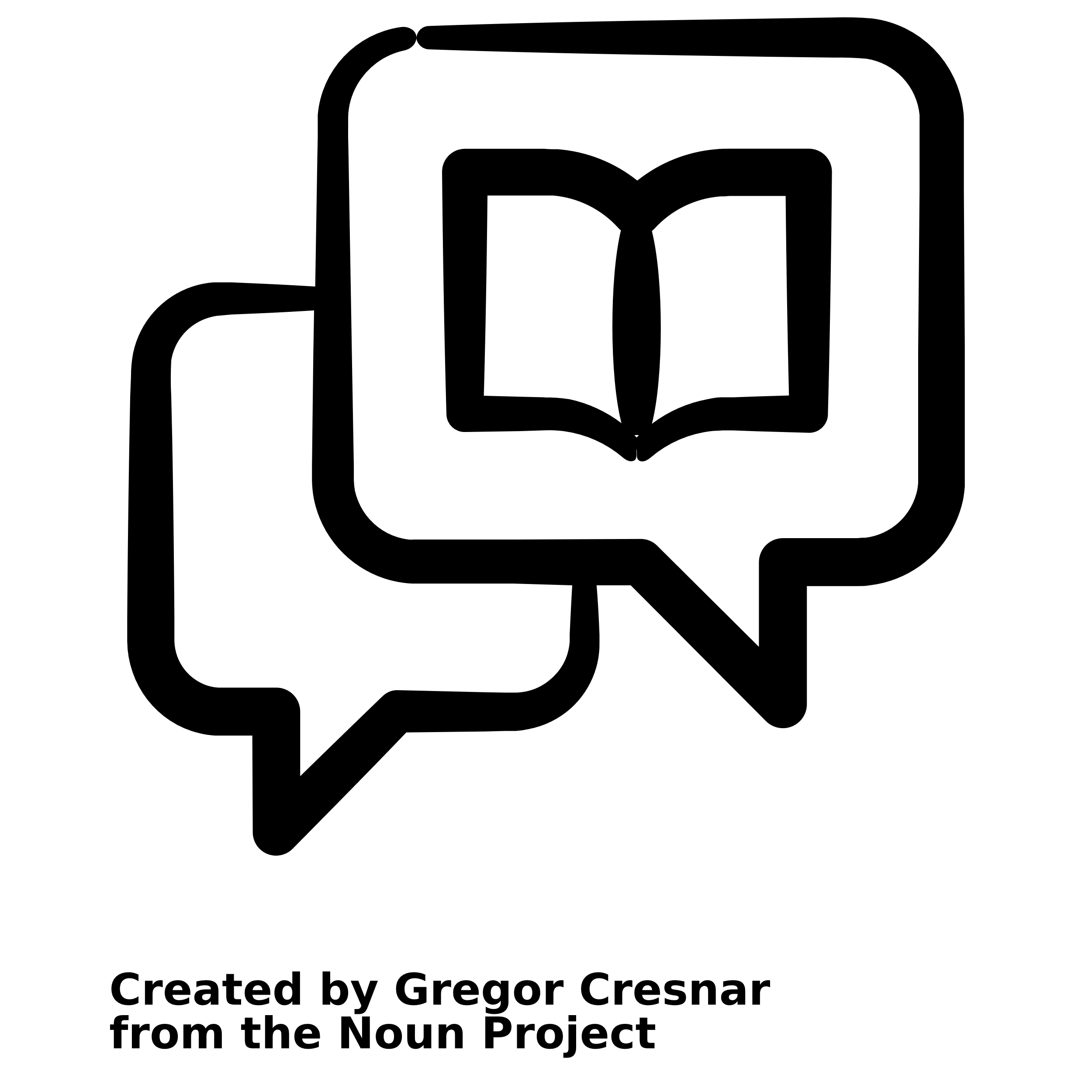 Urgency creates focus and creativity
Management support
Storytelling
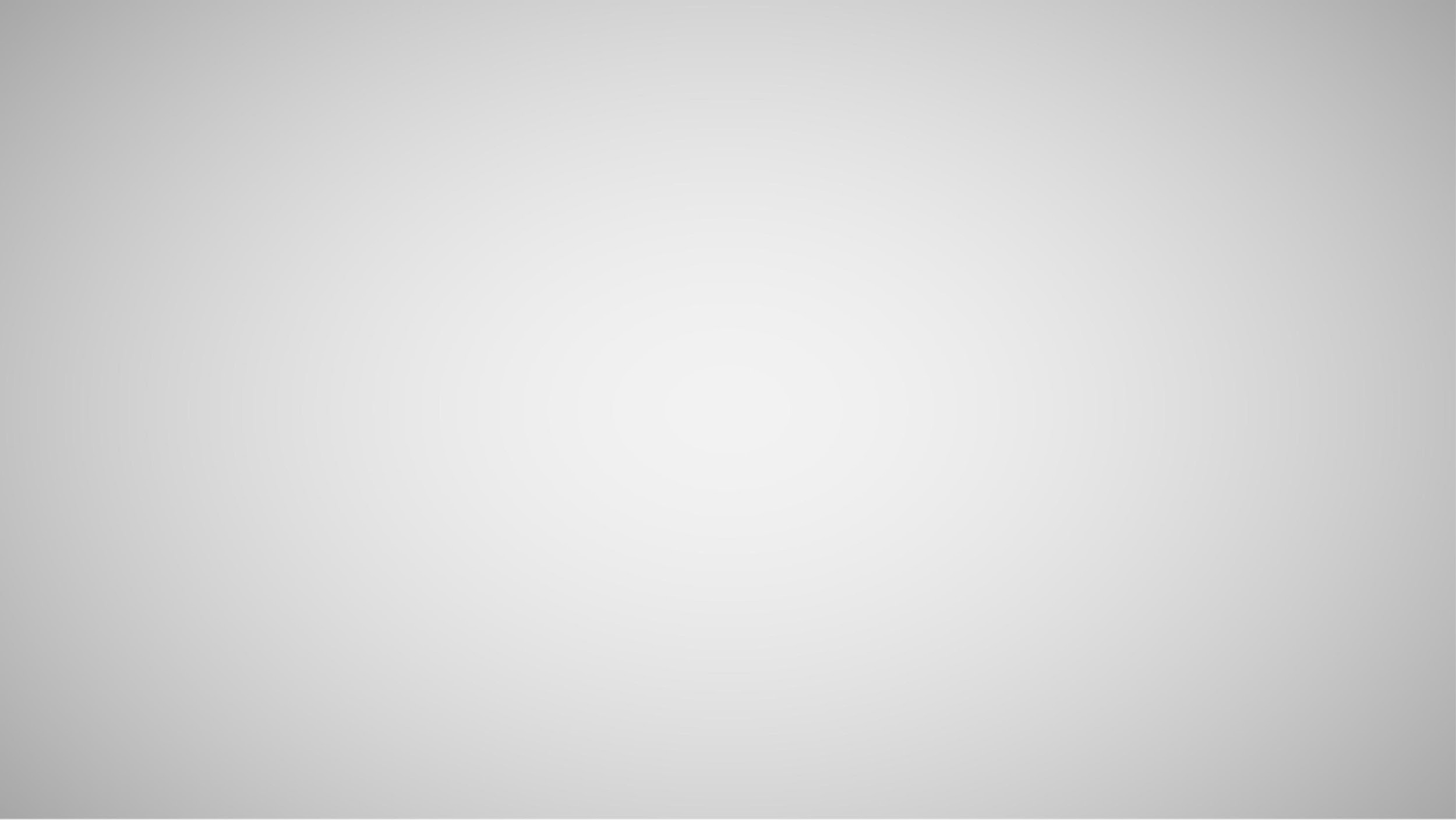 Insights and Recommendations
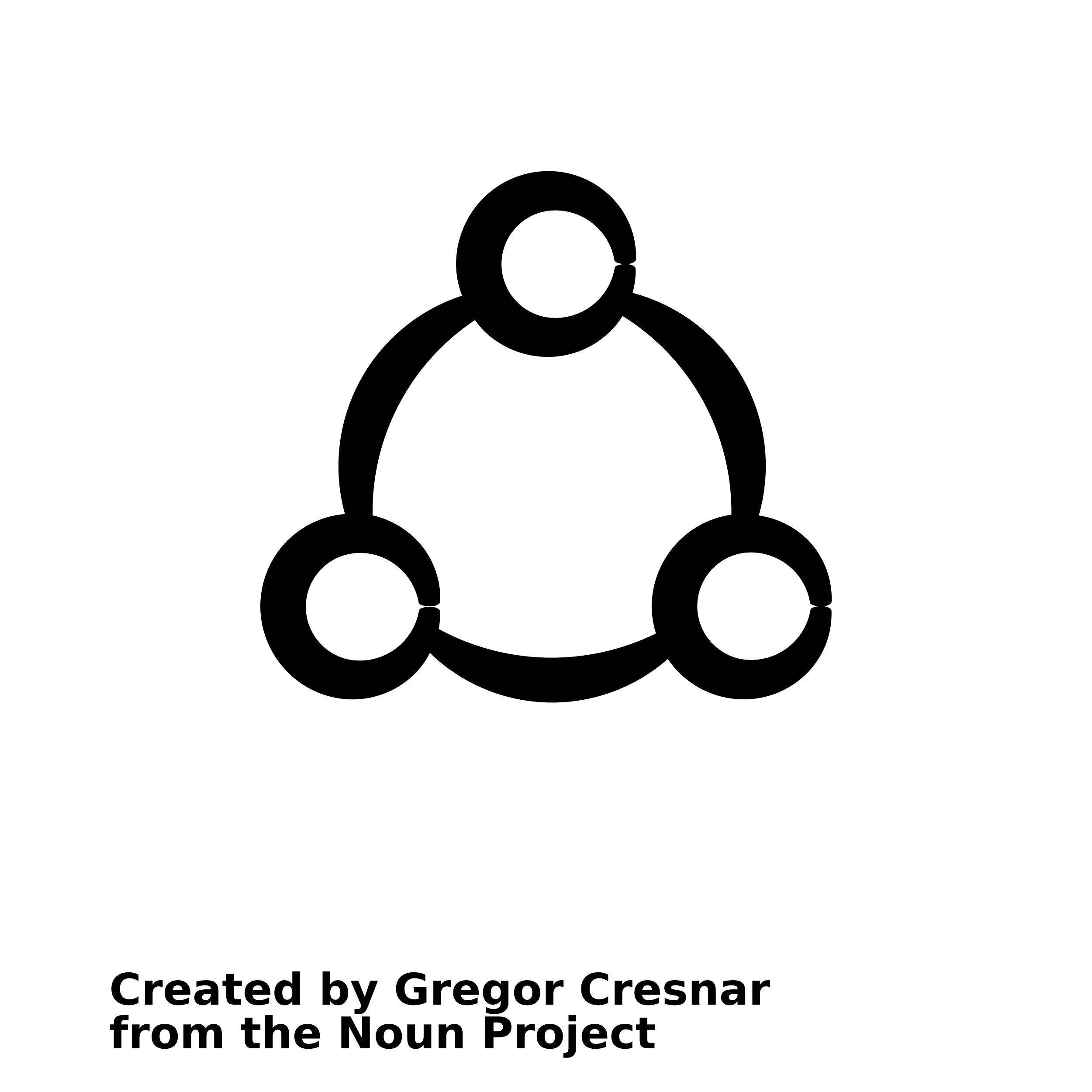 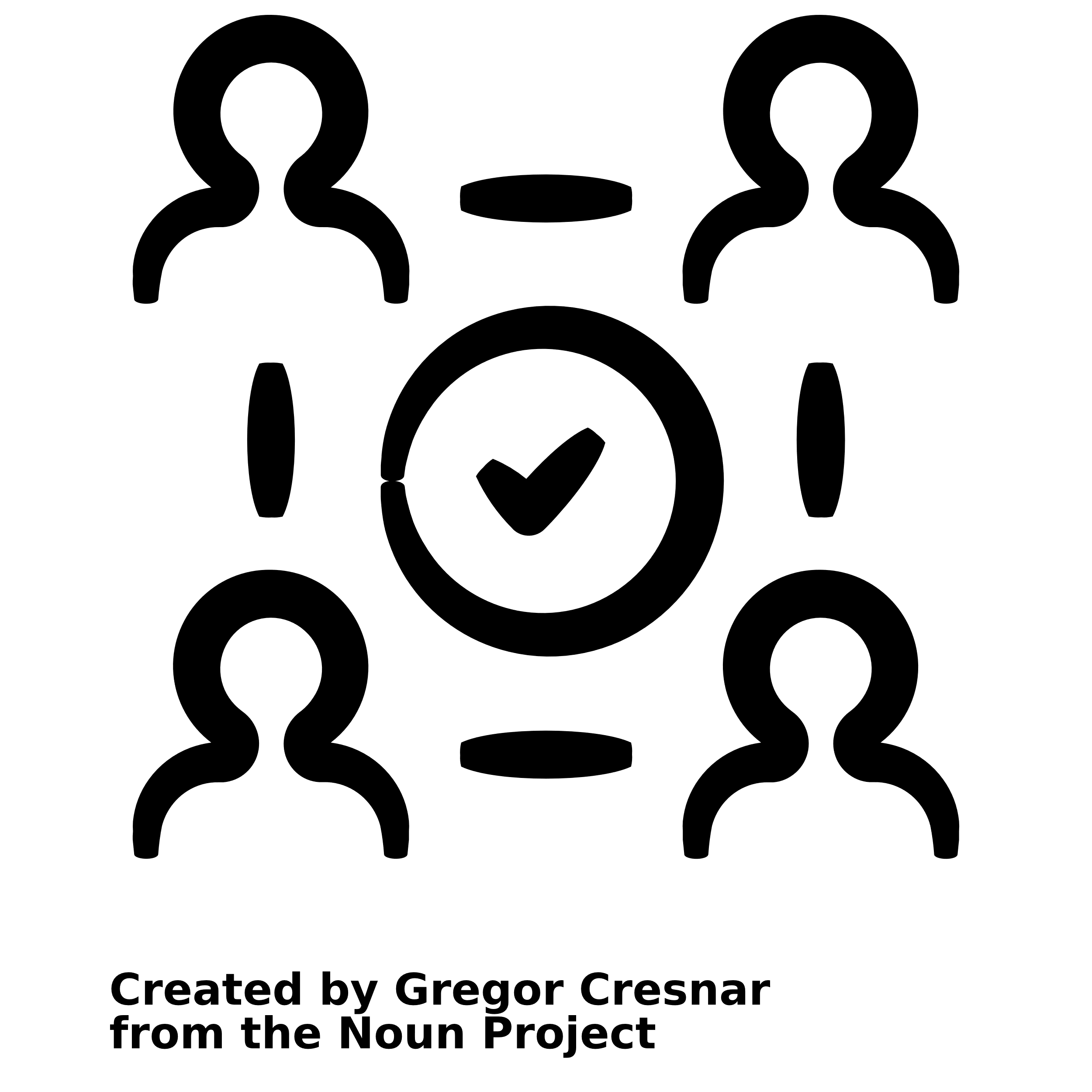 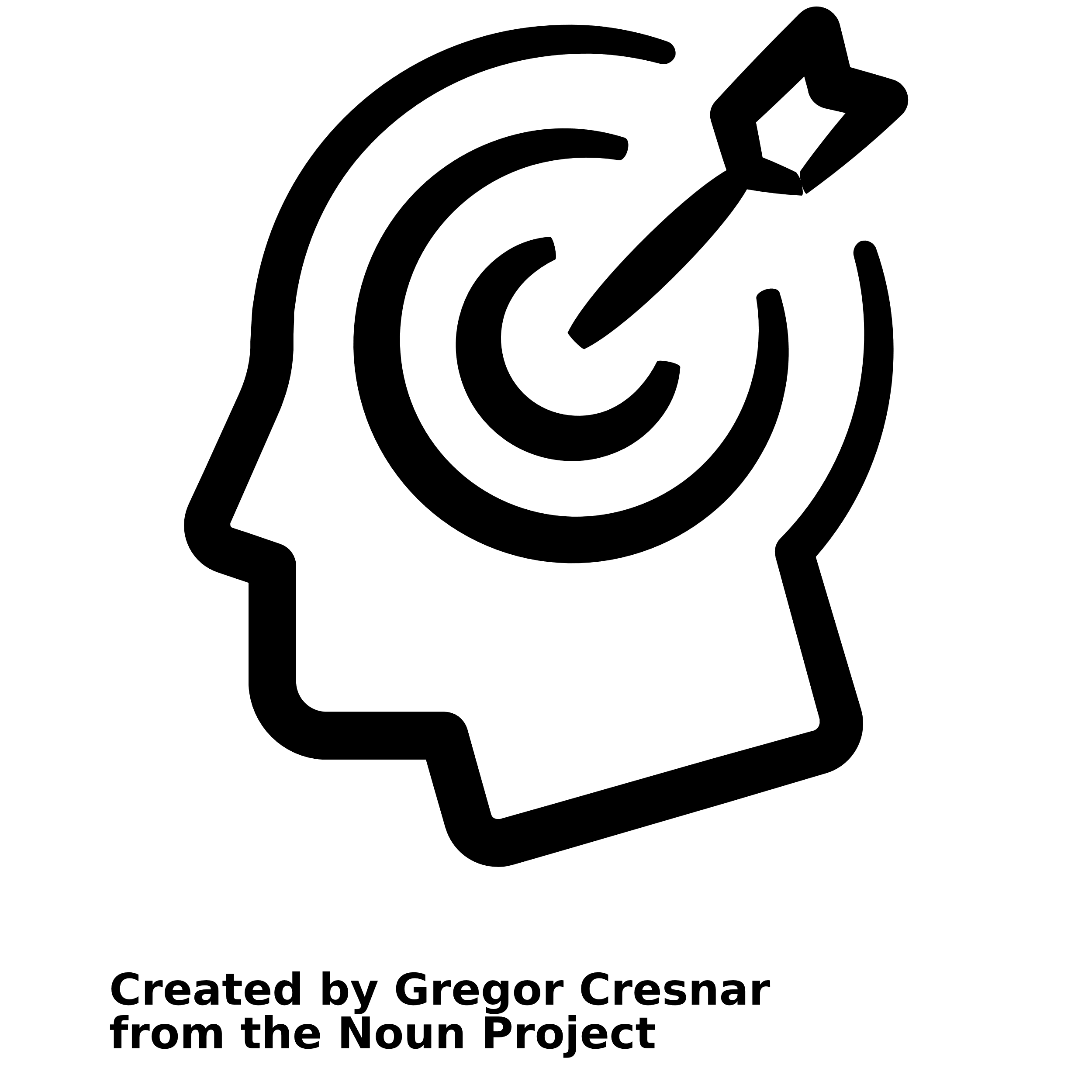 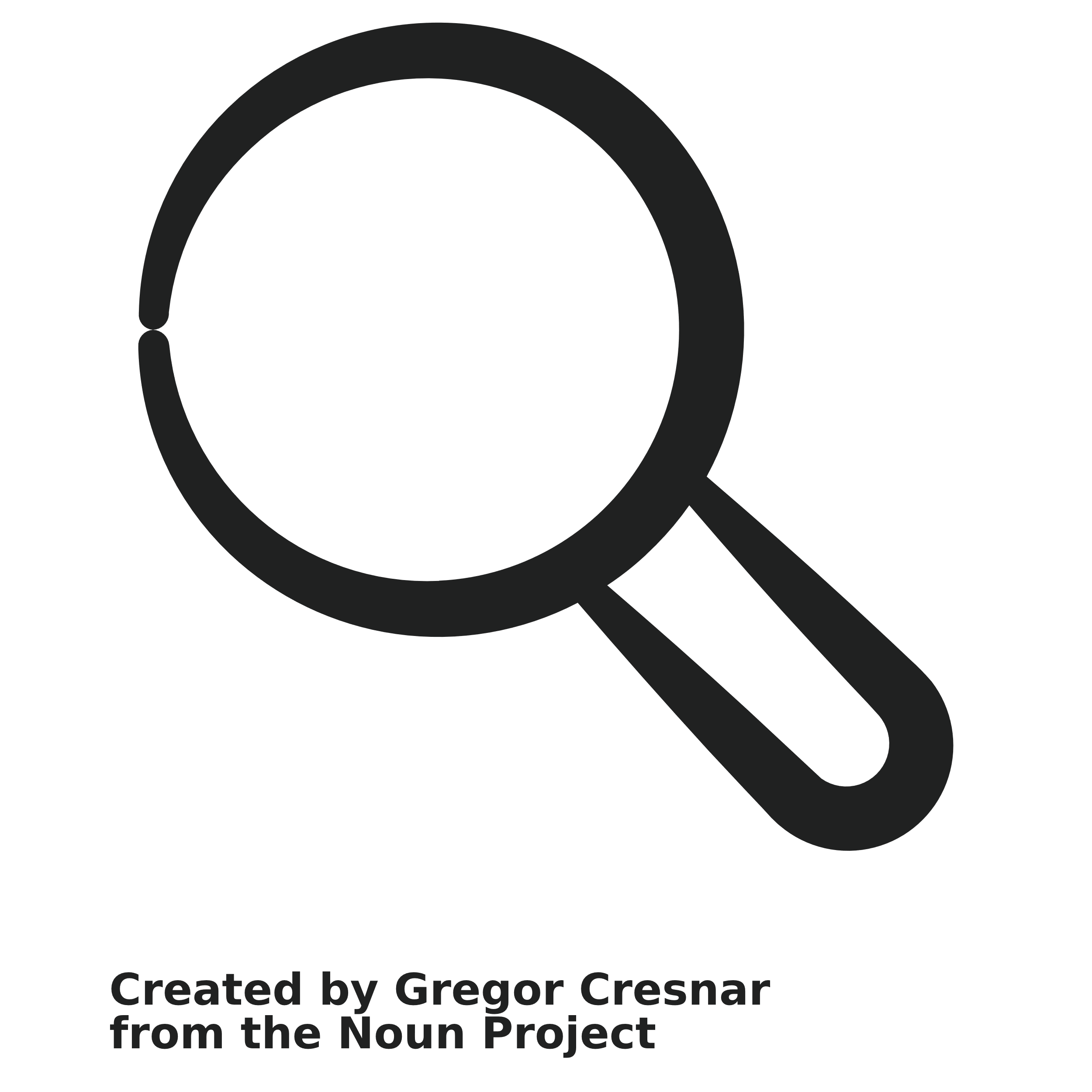 Sexual harassment indicators
Collaboration across operations
Urgency creates focus and creativity
Diverse team
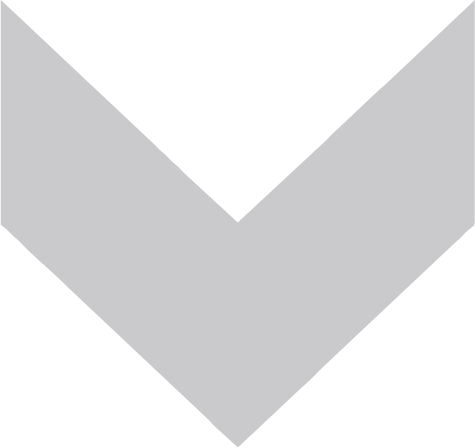 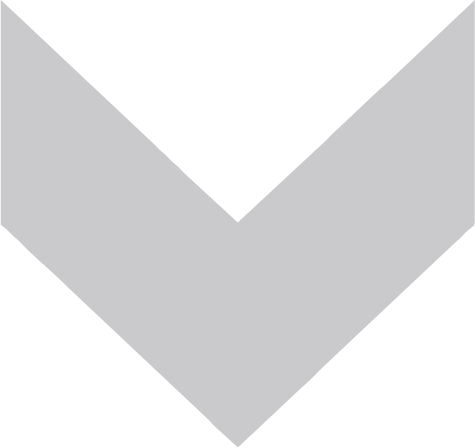 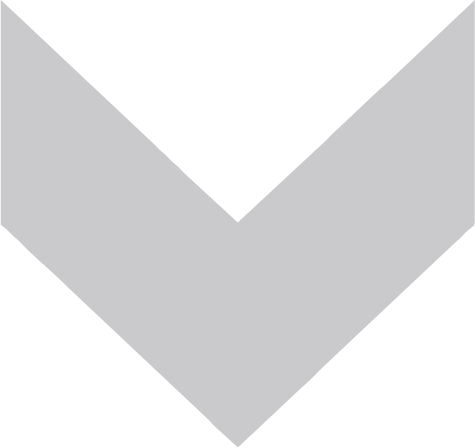 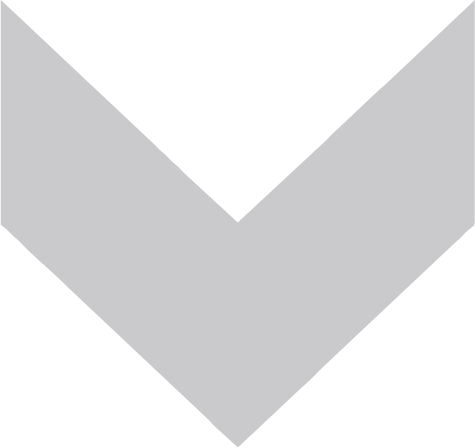 In a campaign, have a clear goal and don’t be scared to go for big goals.
Improve on the reporting systems and integrate data from various reporting channels
Get a critical mass to engage, to create a tipping point
Peer learning enhanced operations activities. 
Expand the initiative across the mining sector.  
Mining houses should  pull resources together and create  service points near operations
Inclusivity by seeking guidance and ideas from all employees
Start conversations with men earlier.
Involve the community in the 100-day team
Do not be scared to experiment and try a new way of doing
Celebrate small victories along the way
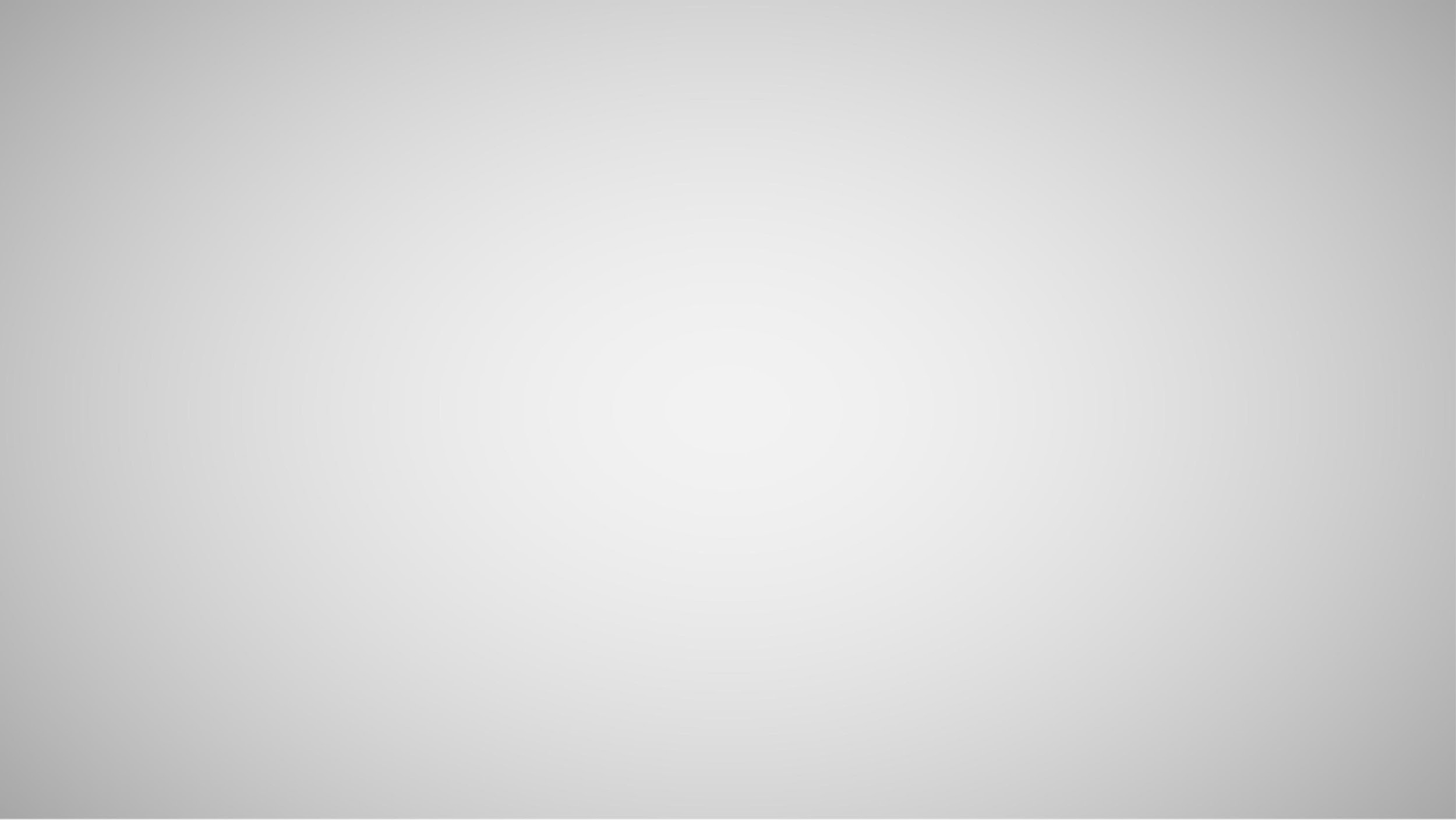 Insights and Recommendations
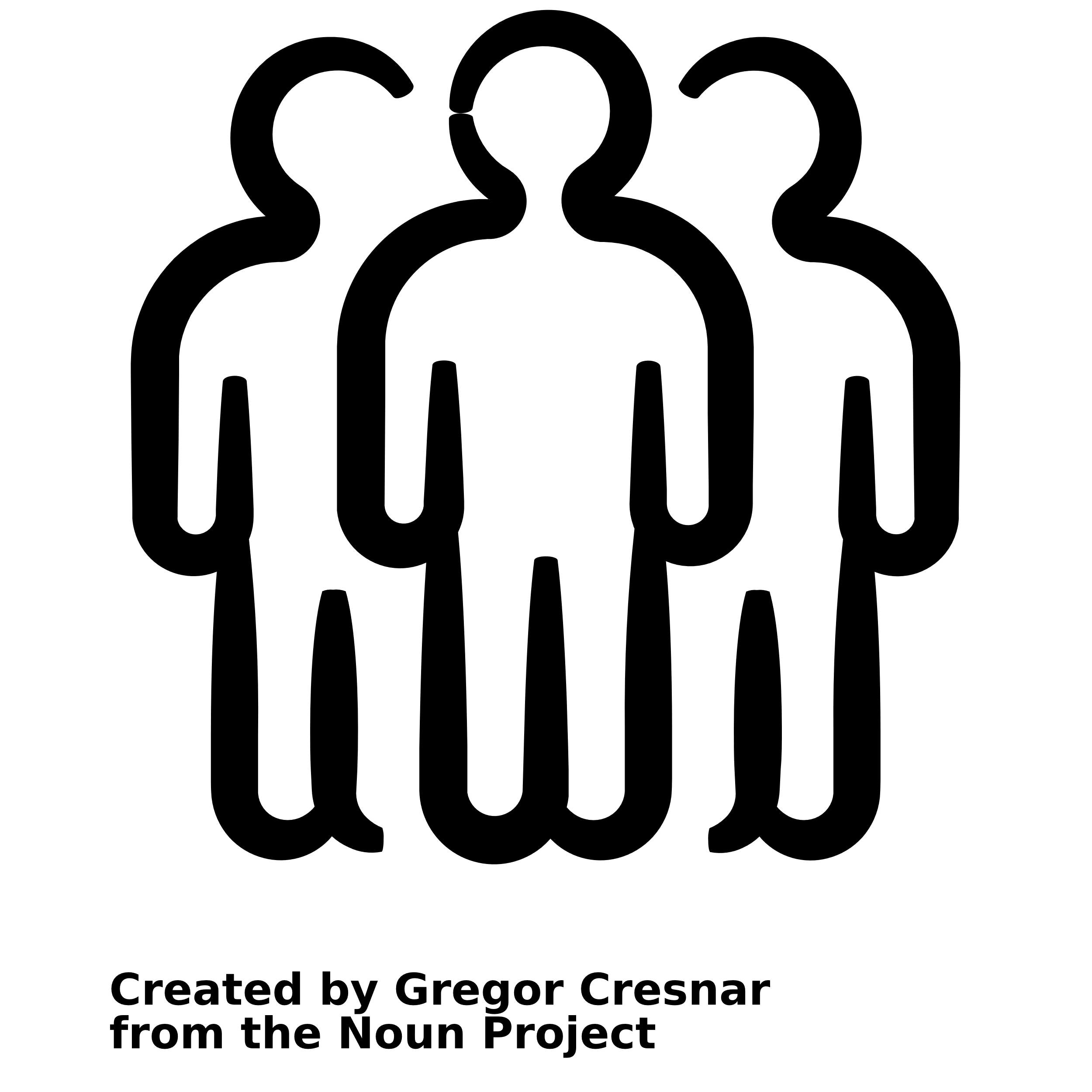 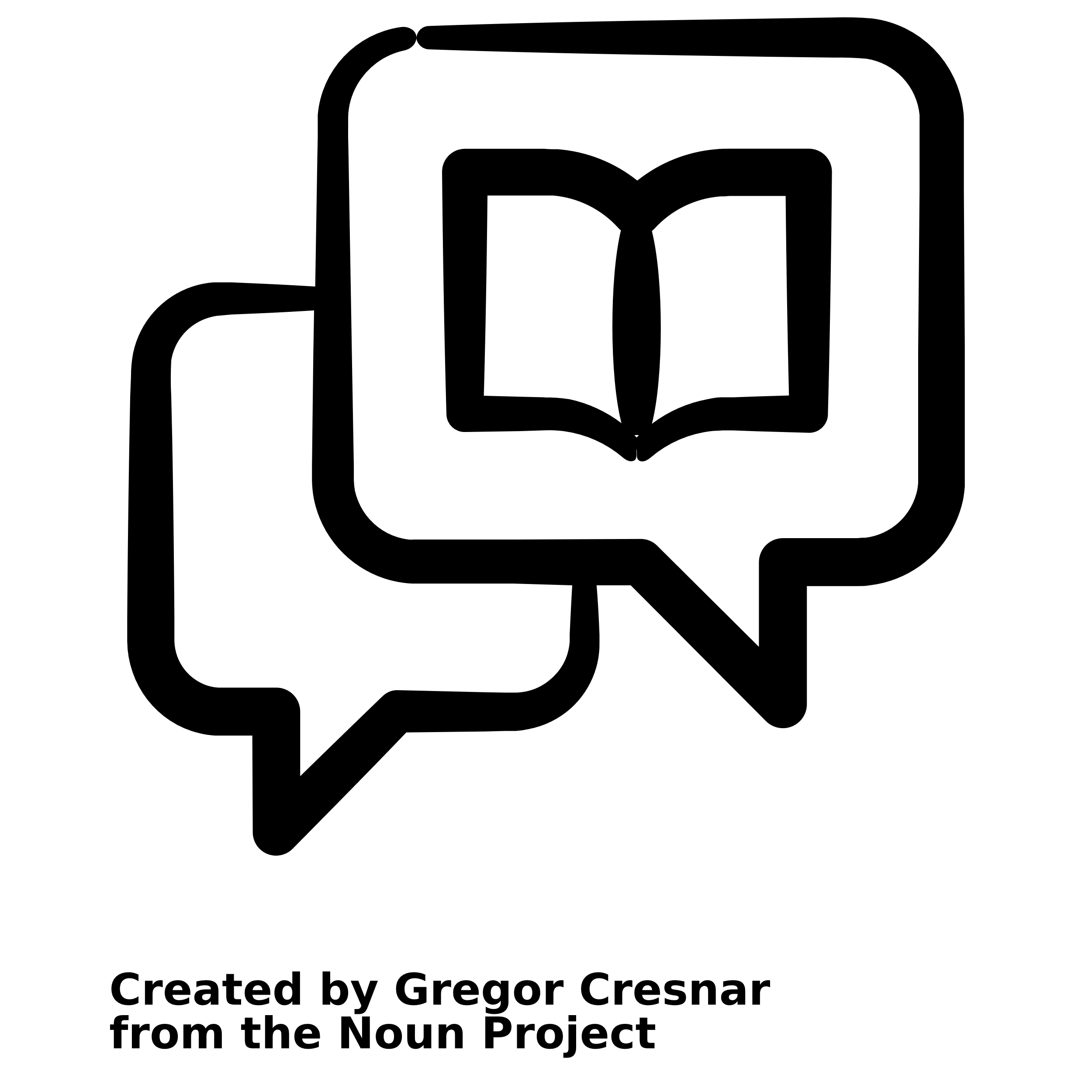 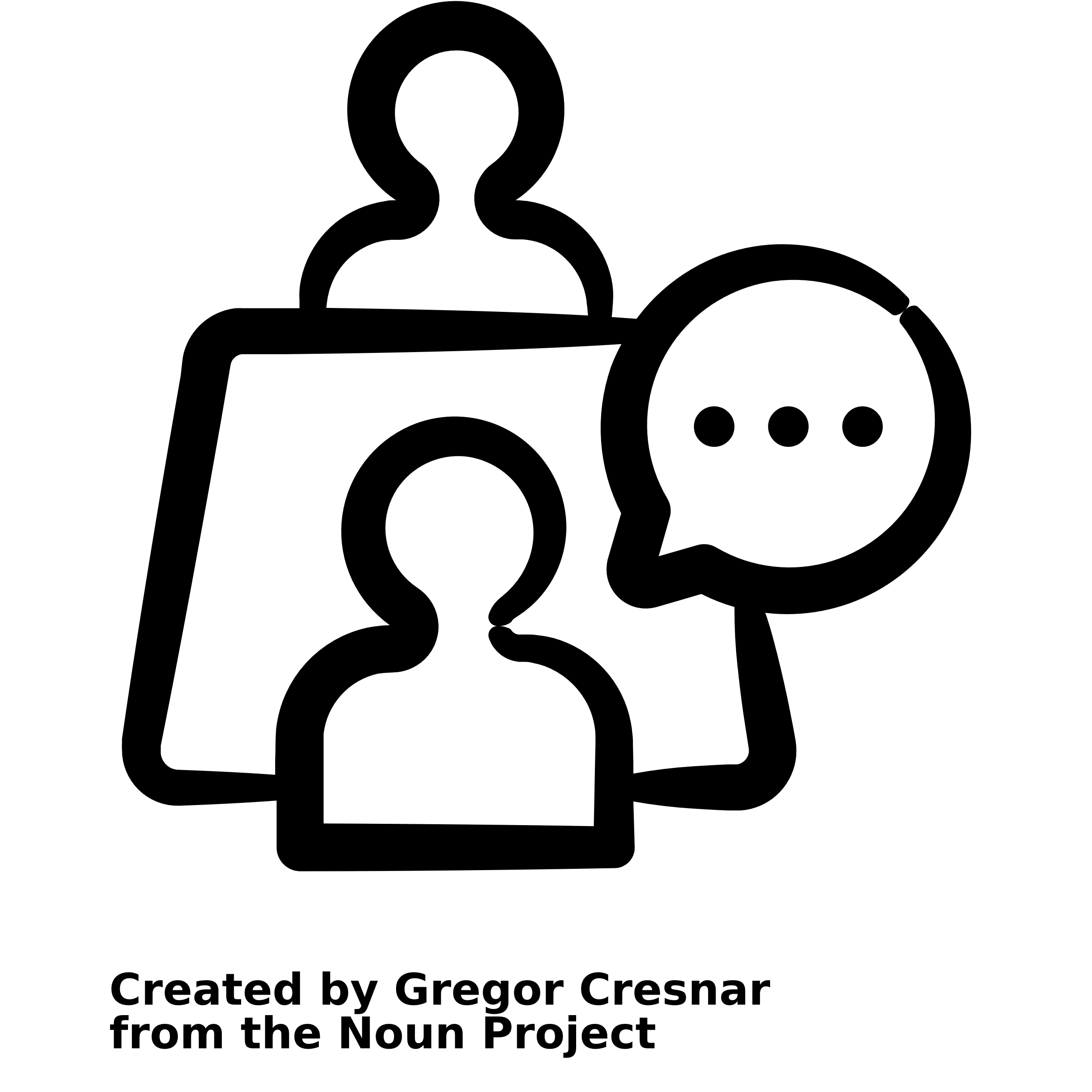 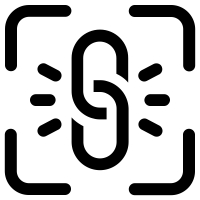 Storytelling
Management support
Community outreach
Red tape
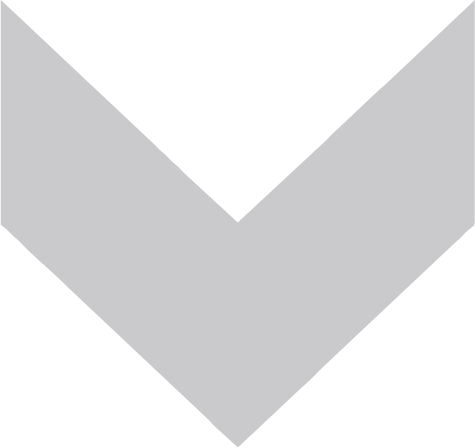 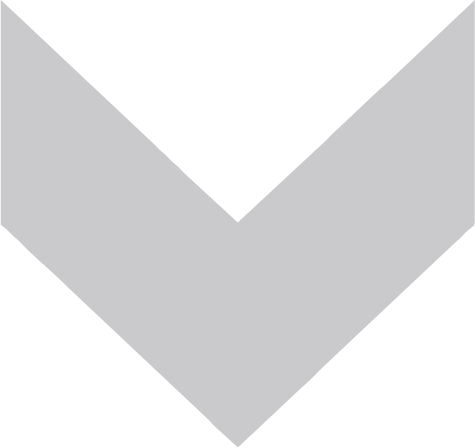 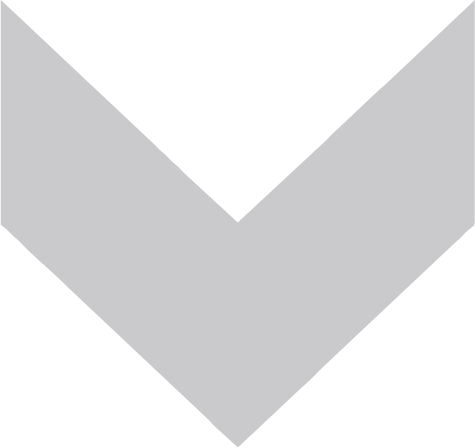 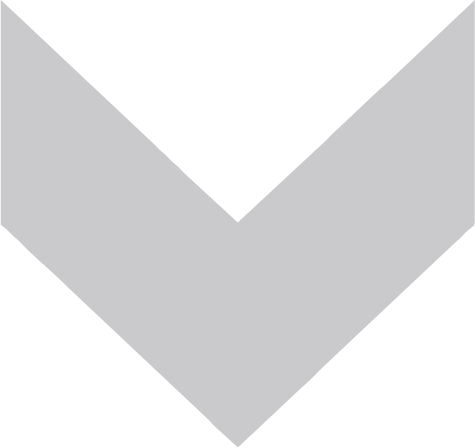 Storytelling rather than speeches create interest and engagement
Use media platforms to create awareness and have GBV dialogues
“talk” GBVF daily
Managers lead by example - Engage them early to get buy-in and support.
GBV & sexual harassment should be on all agendas, not an add-on
Tackle procurement red tape as soon as possible
Involve procurement process/funders in the 100-day team
Employees are part of a community and their kids in schools
Expand the outreach to all educational institutions 
Partner with NGOs to provide support
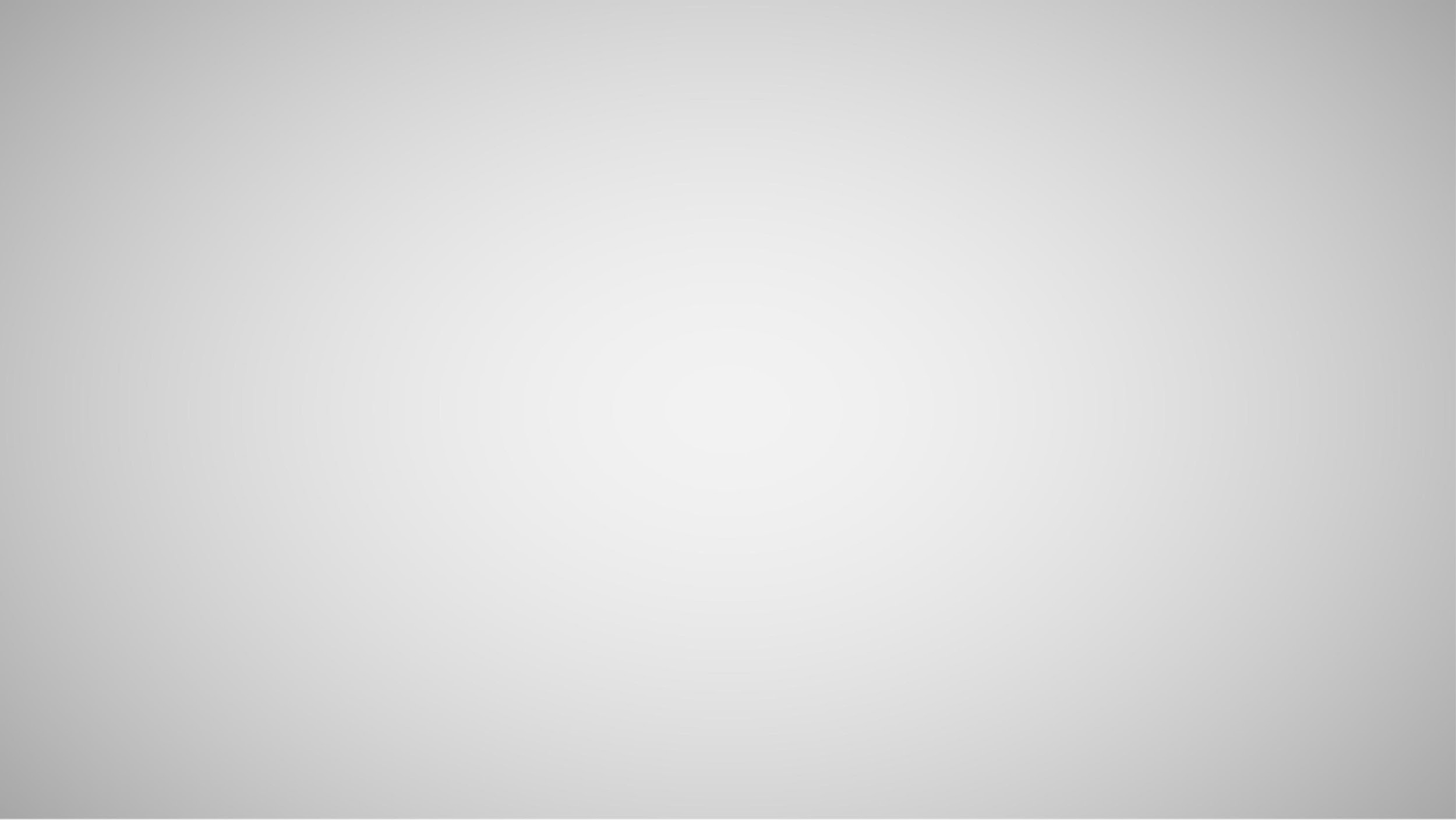 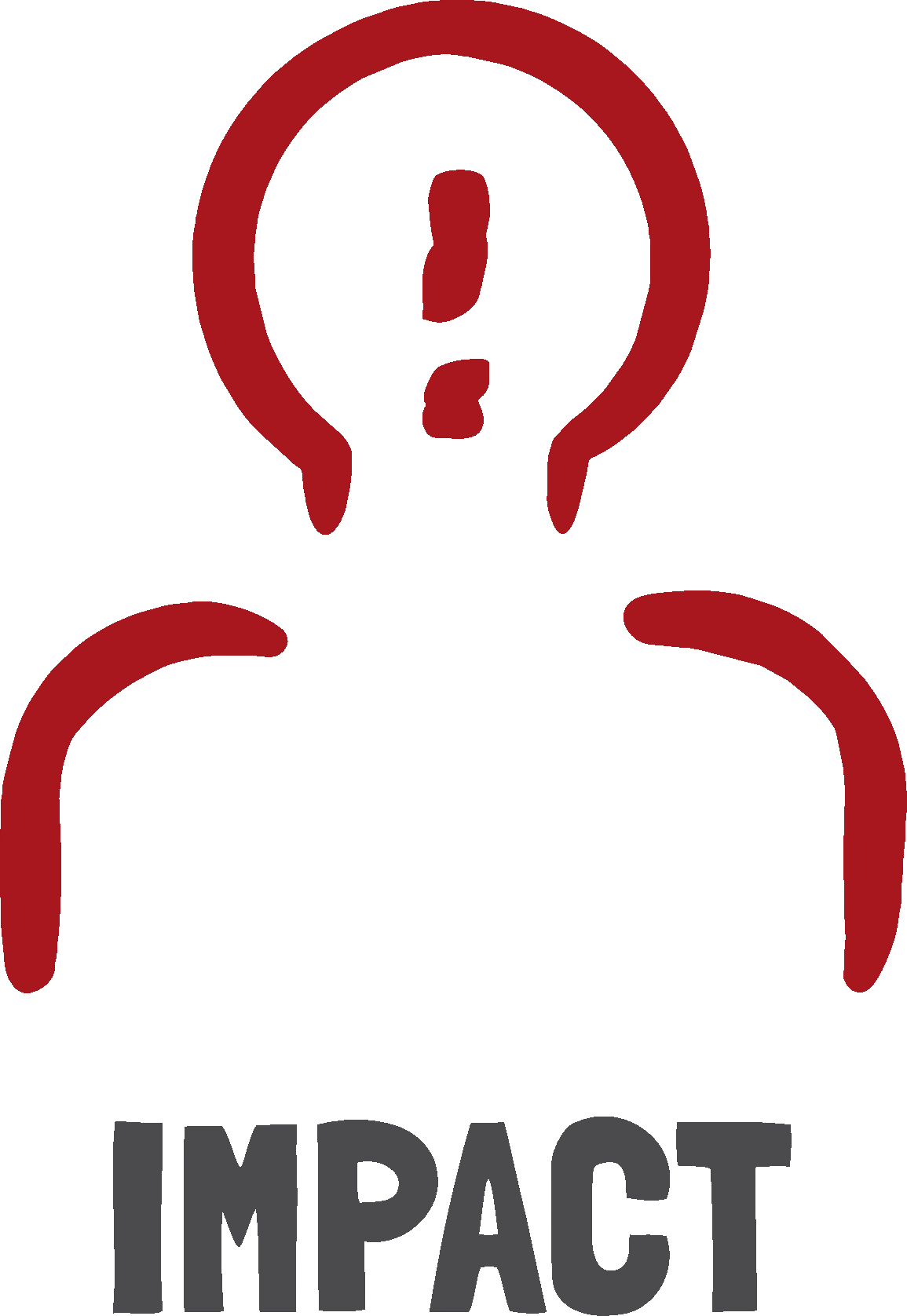 The Results
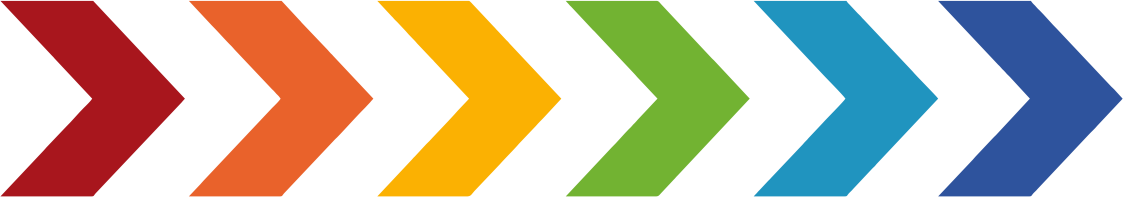 100-Days Challenges
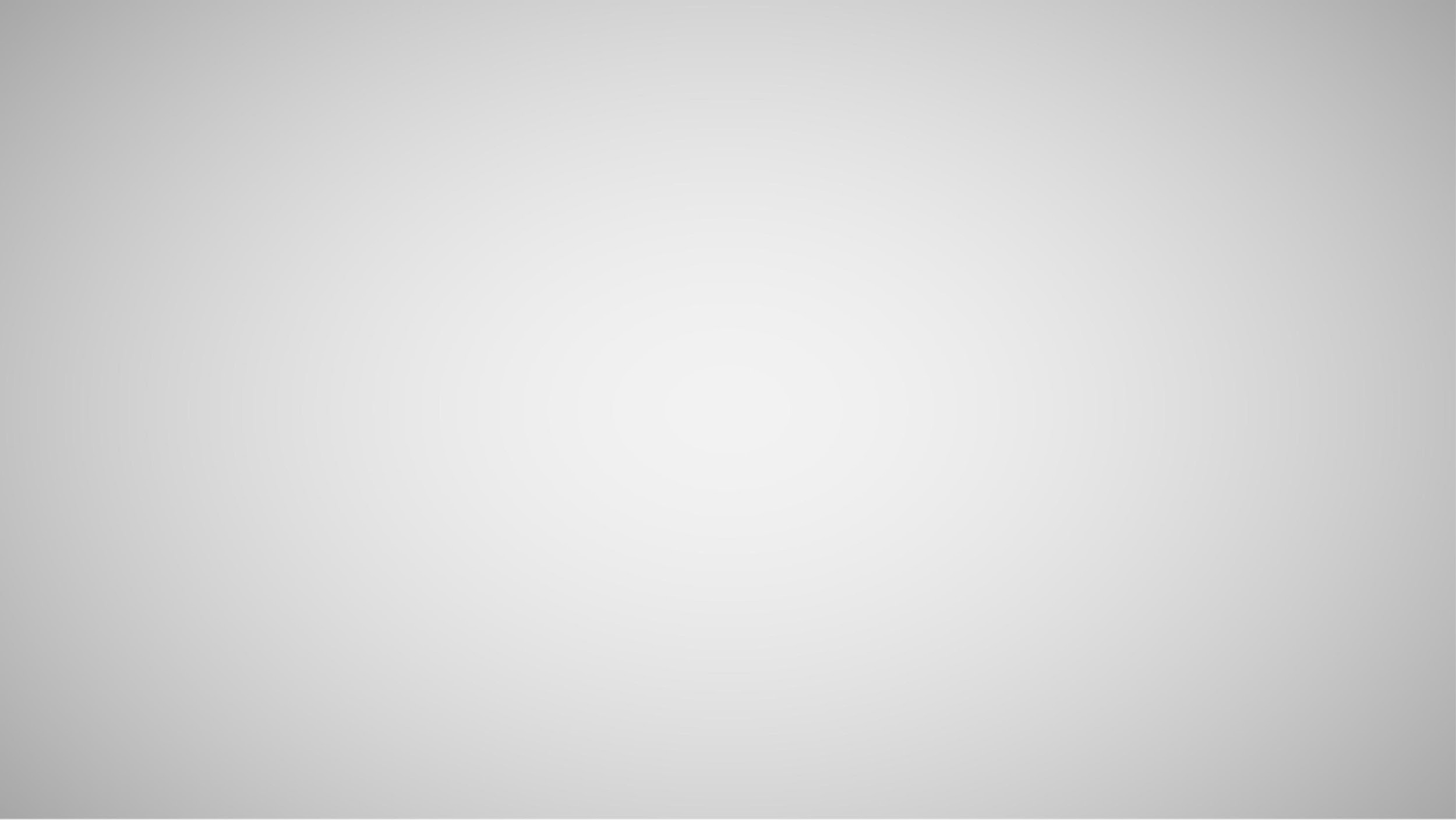 Results
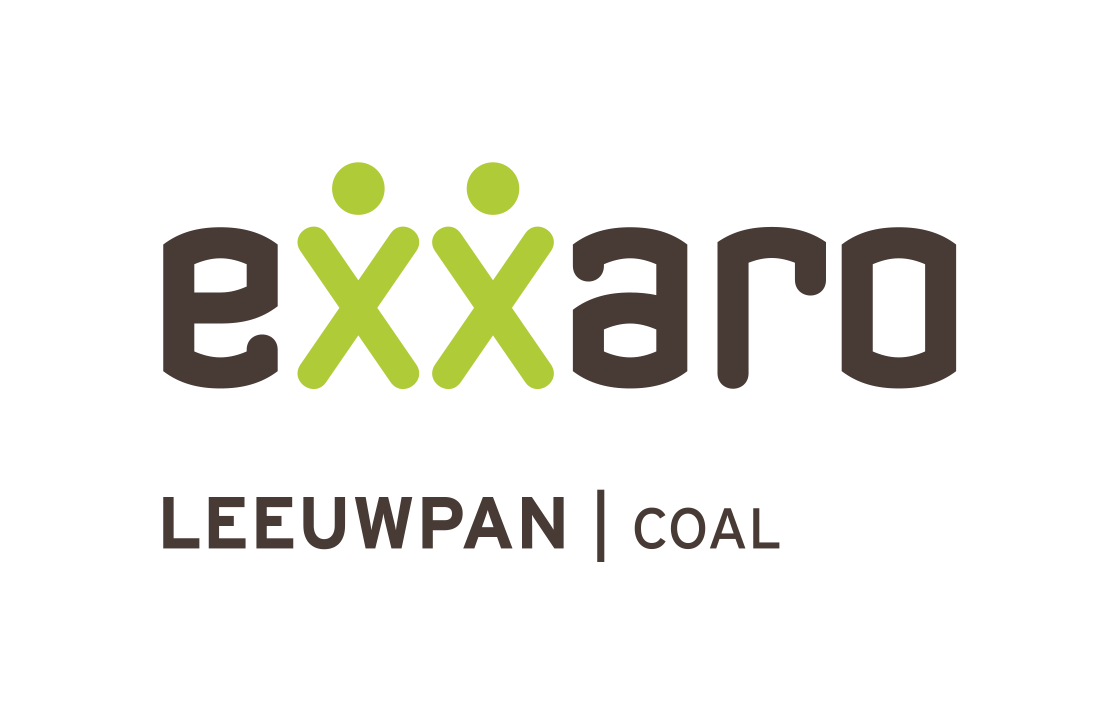 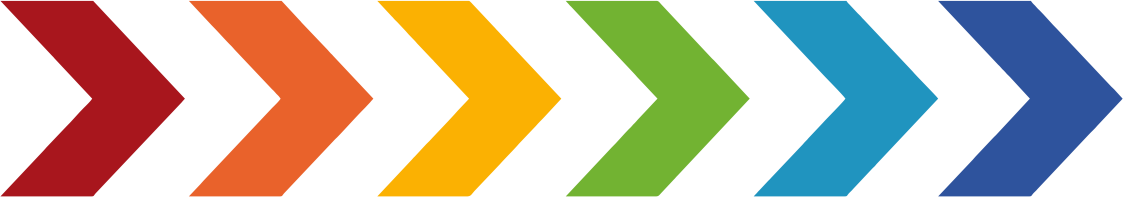 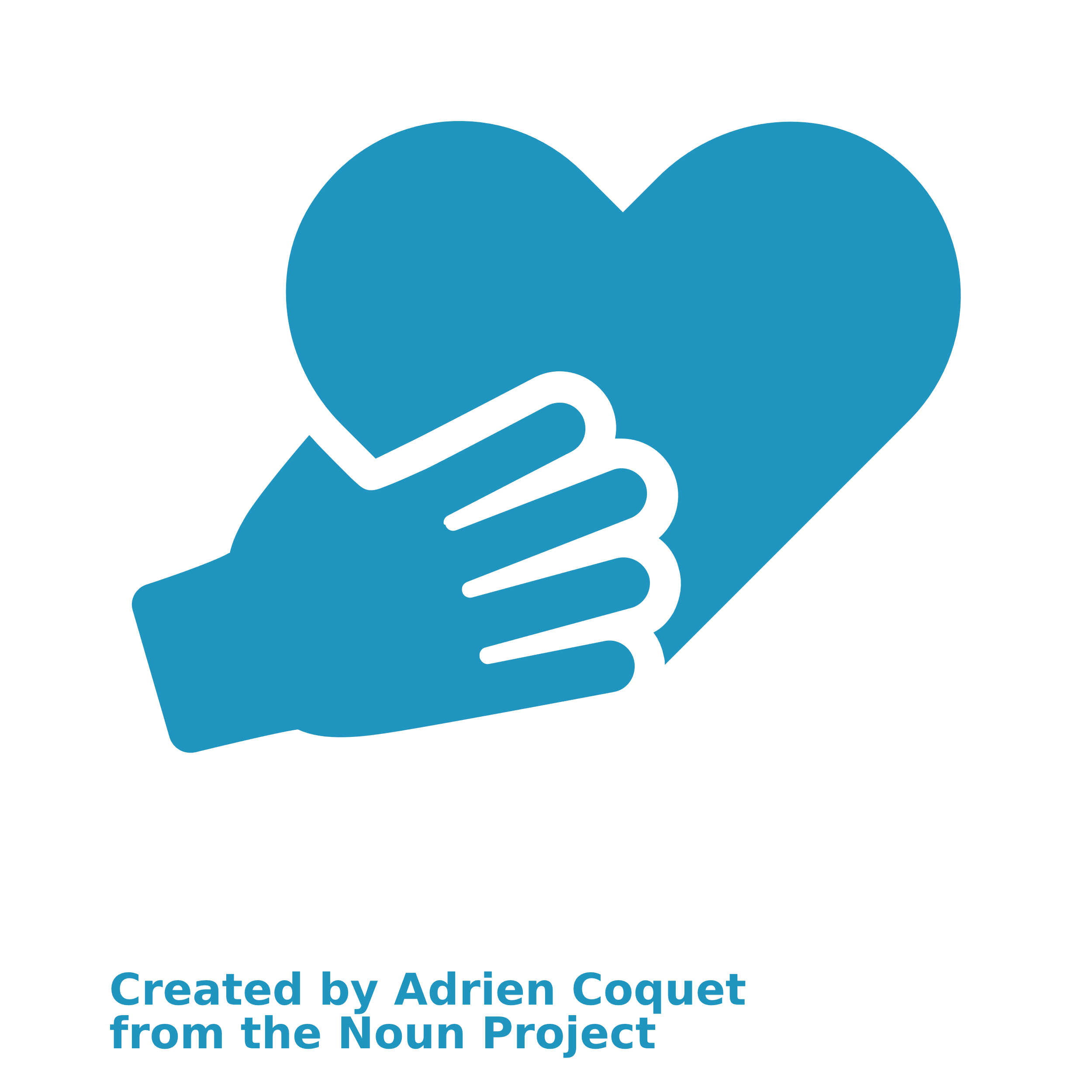 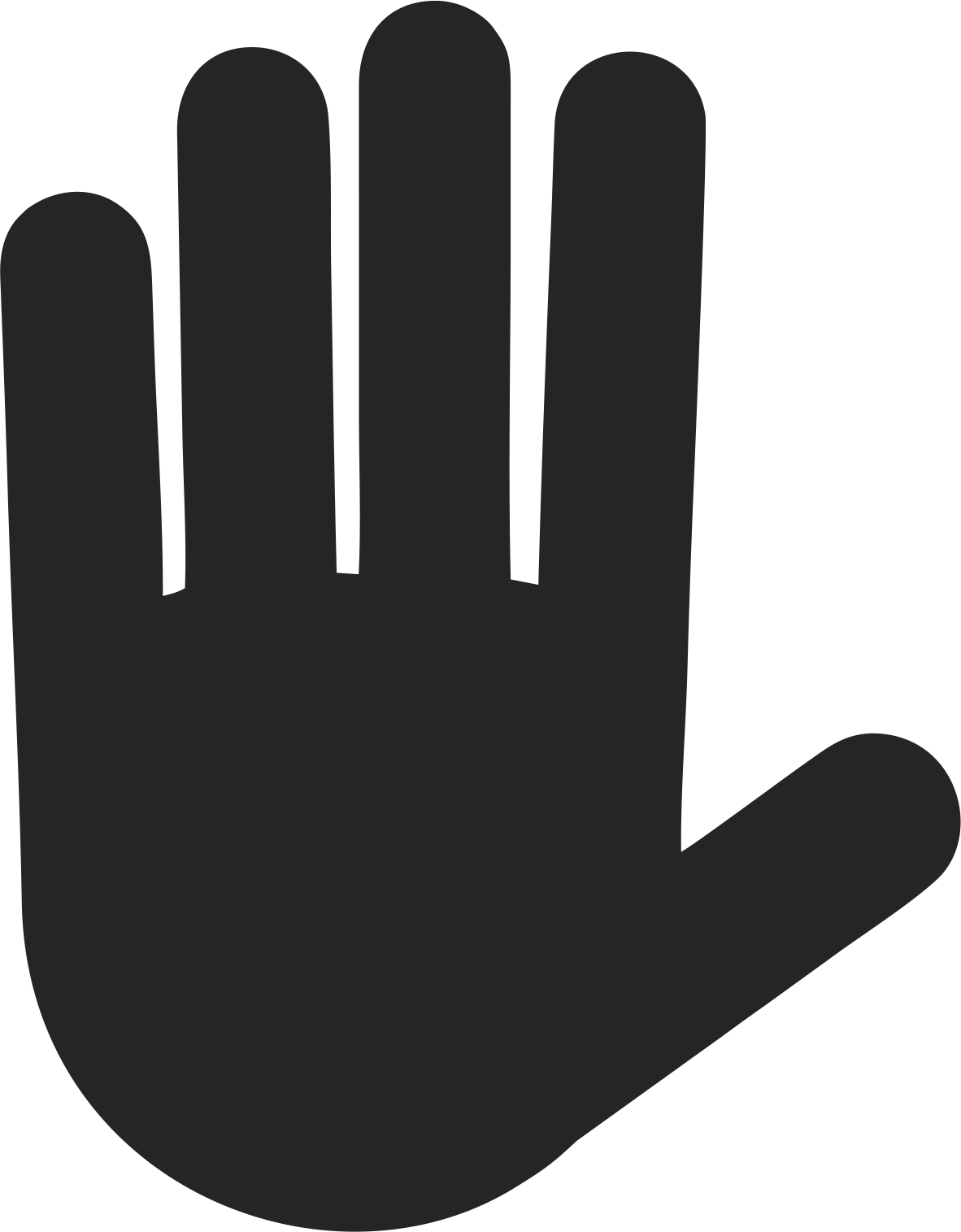 Increase engagements on GBVFH at Exxaro in 100-Days and start a campaign to get 10,000 pledges
1550
5200
Employees engaged
Action pledges so far …
The education and awareness campaigns saw a remarkable increase in the reporting of sexual harassment cases
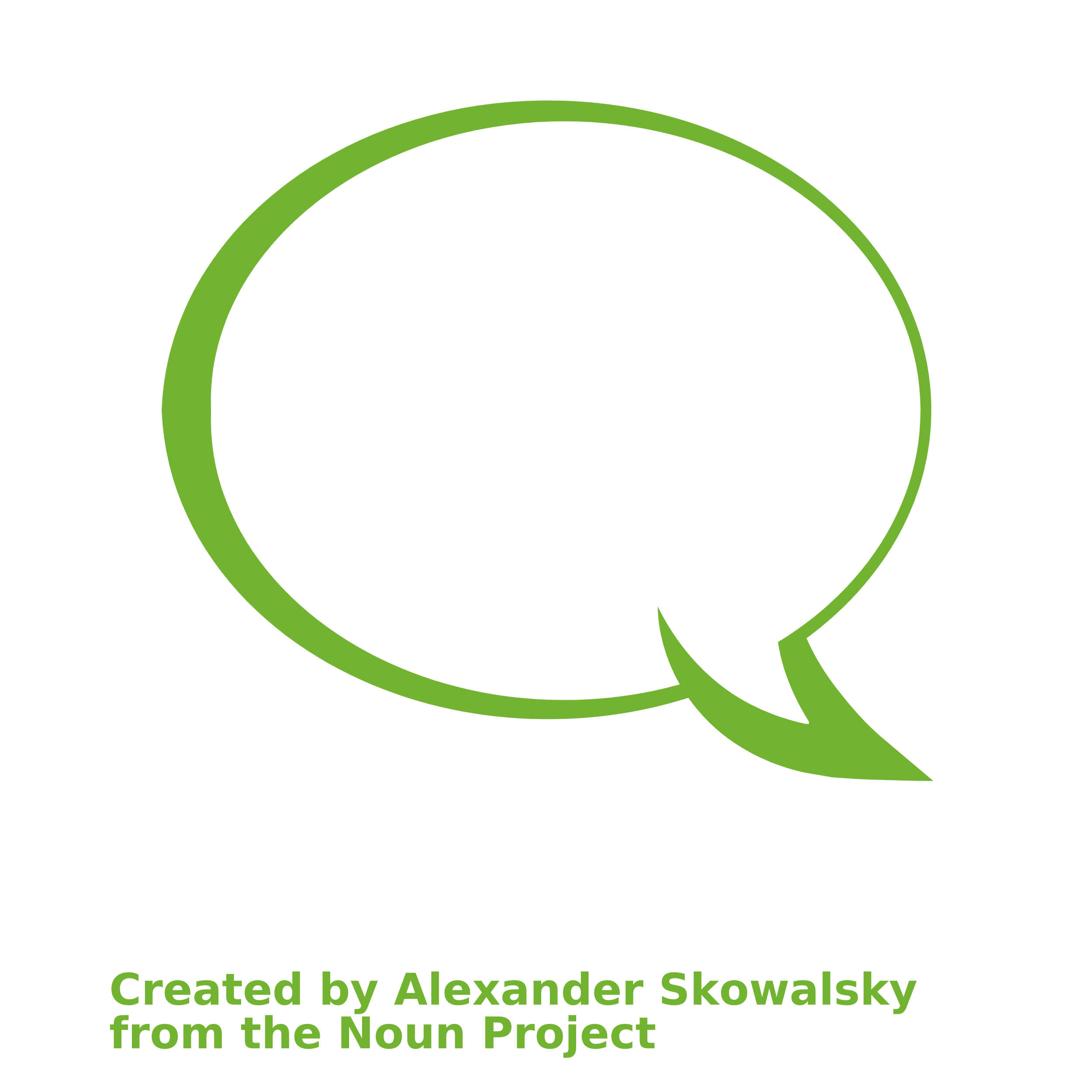 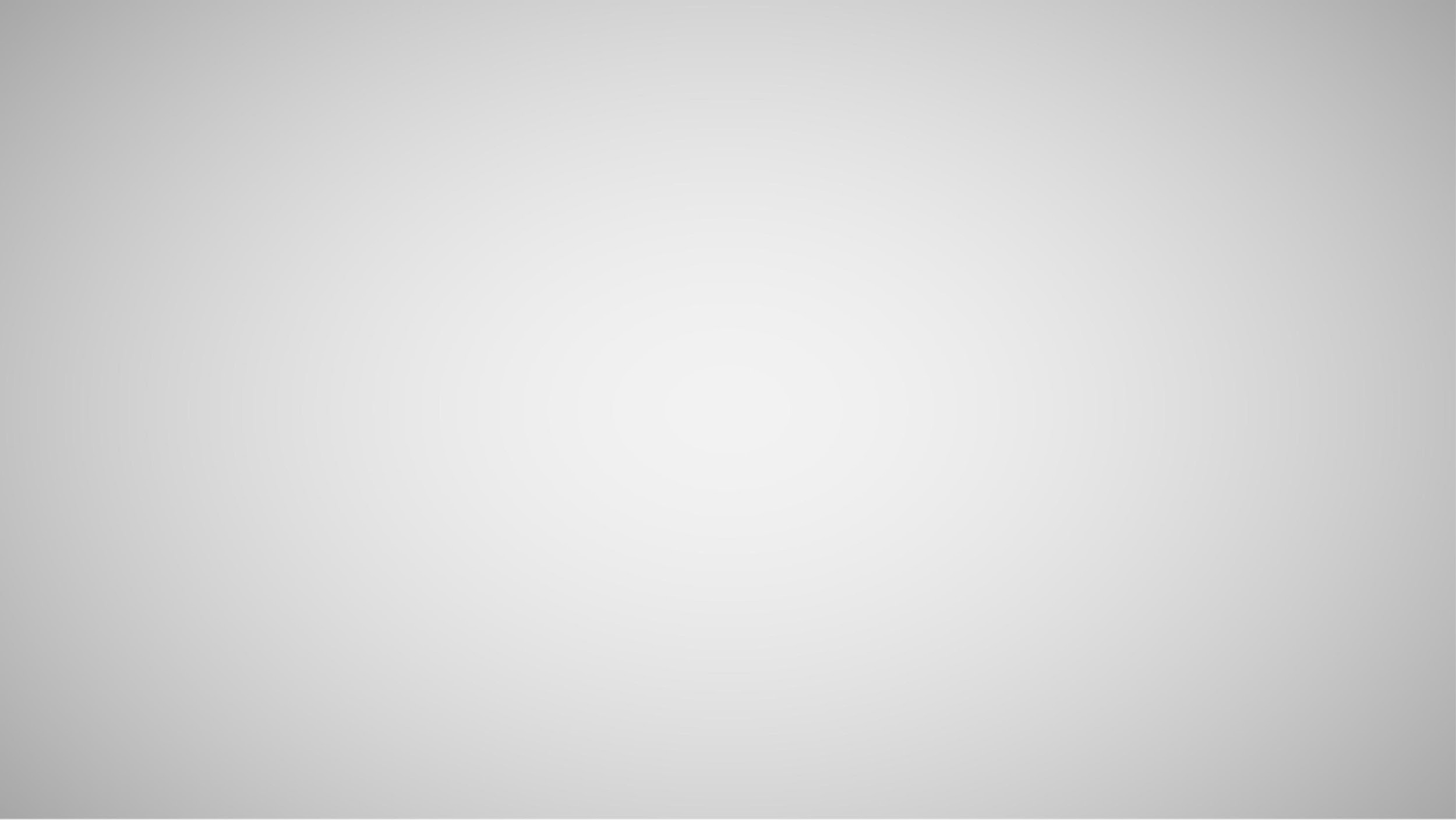 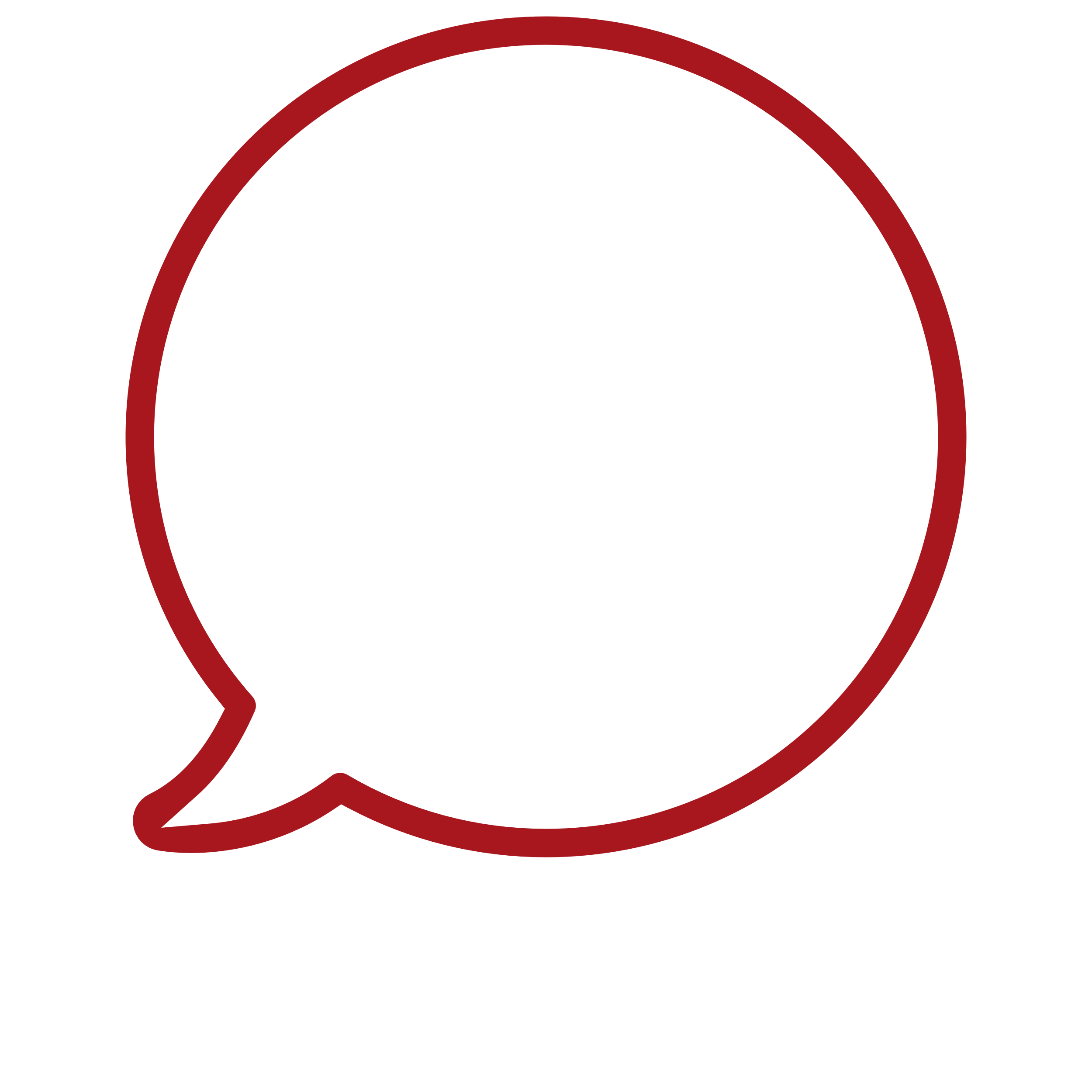 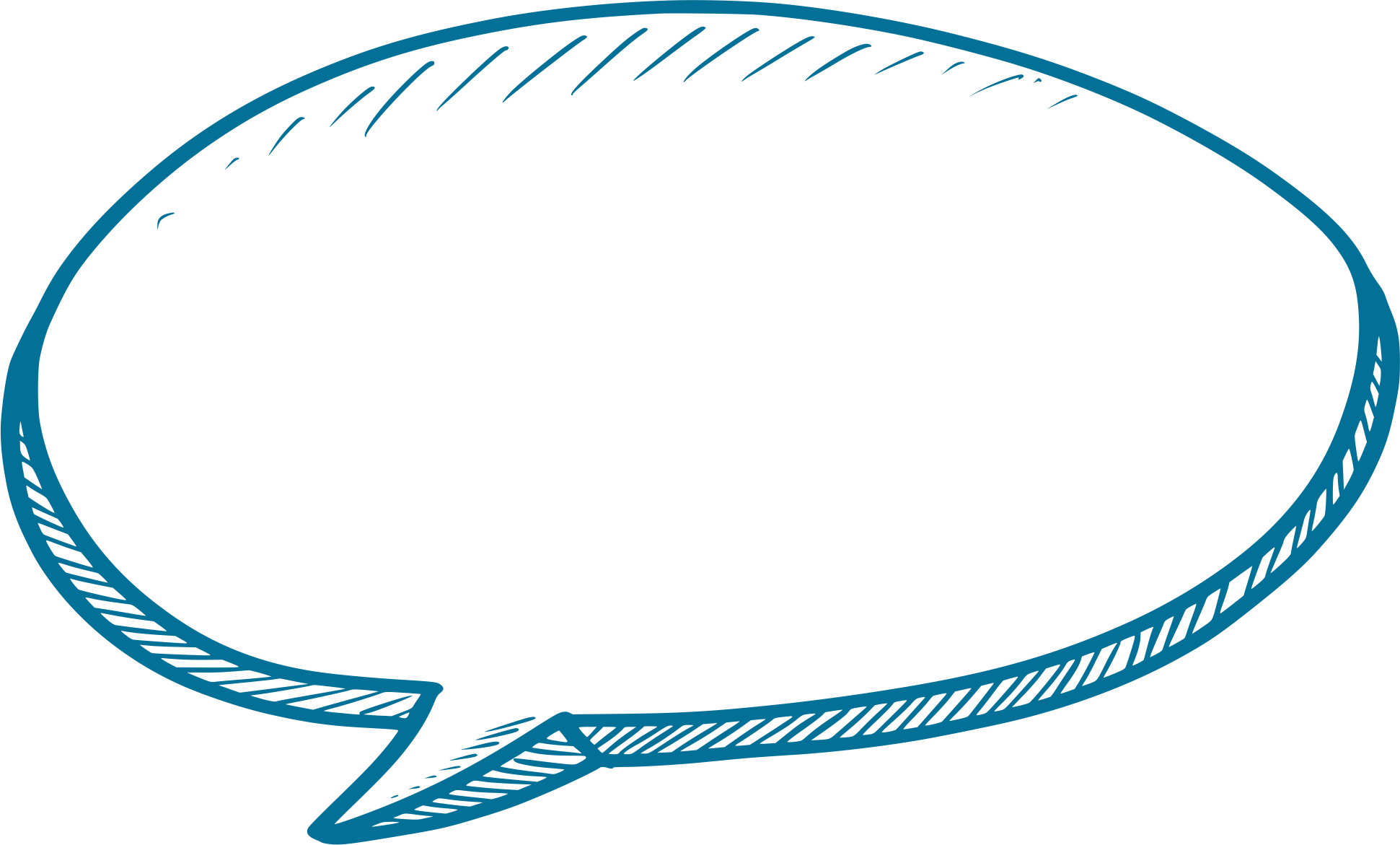 We have an opportunity to change the narrative about GBVF and the mining industry.
GBV+F affect each and every one of us. Have passion, be a Team Player and be open-minded and be prepared to experience new challenges and be a change maker.
I want to spread and share from the Rooftops about what the teams achieved and did.
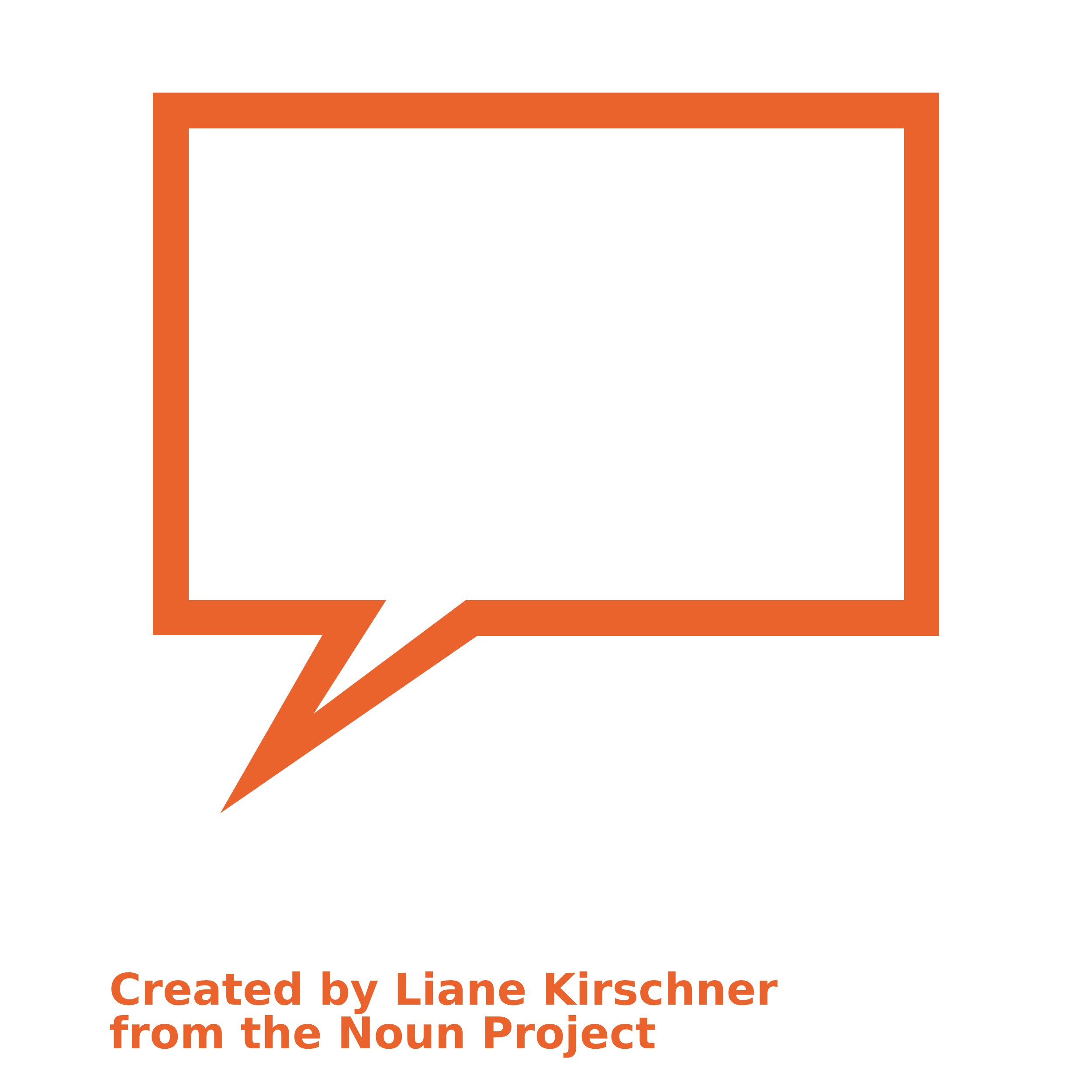 The pressure showed us what is possible
This challenge has been the most intense in terms of commitment, innovation, teamwork not to mention impacting people's lives, I am honoured to have been afforded this opportunity and chance.
The teams have done more than I could have imagined - I am pleasantly surprised.
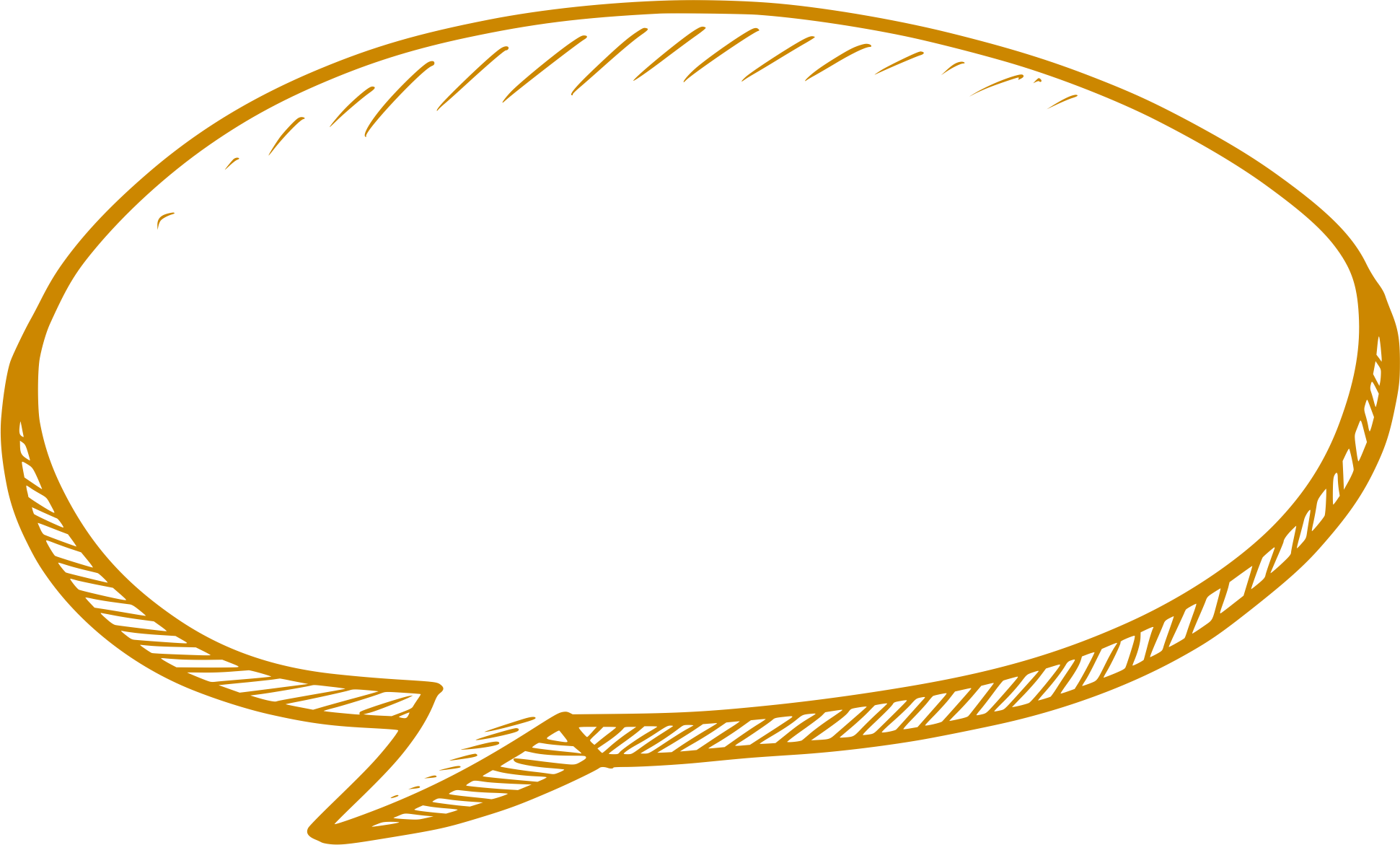 You touch women you have moved the Rock. This 100-day challenge was not just turning lemons into lemonade it was like being given 20c and turning it into a gold coin - this is what the business units have done.
IMPACT IN 100 DAYS
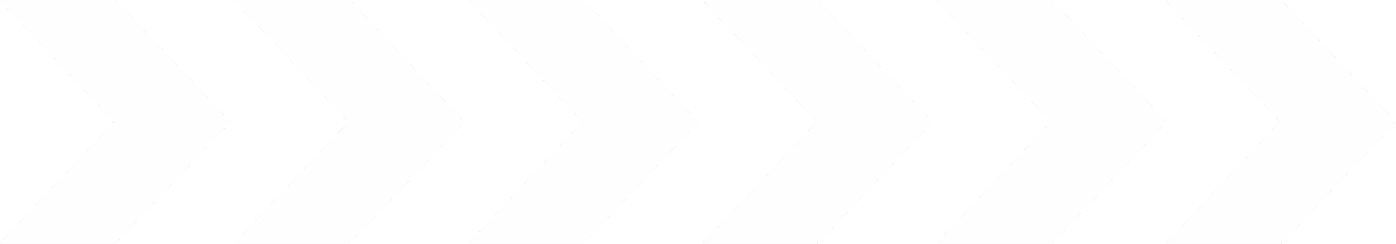